Welkom op de zestiende virtuele rondleiding 
in de Plantentuin

woensdag 17 november 2021
Rotstuin
RTS
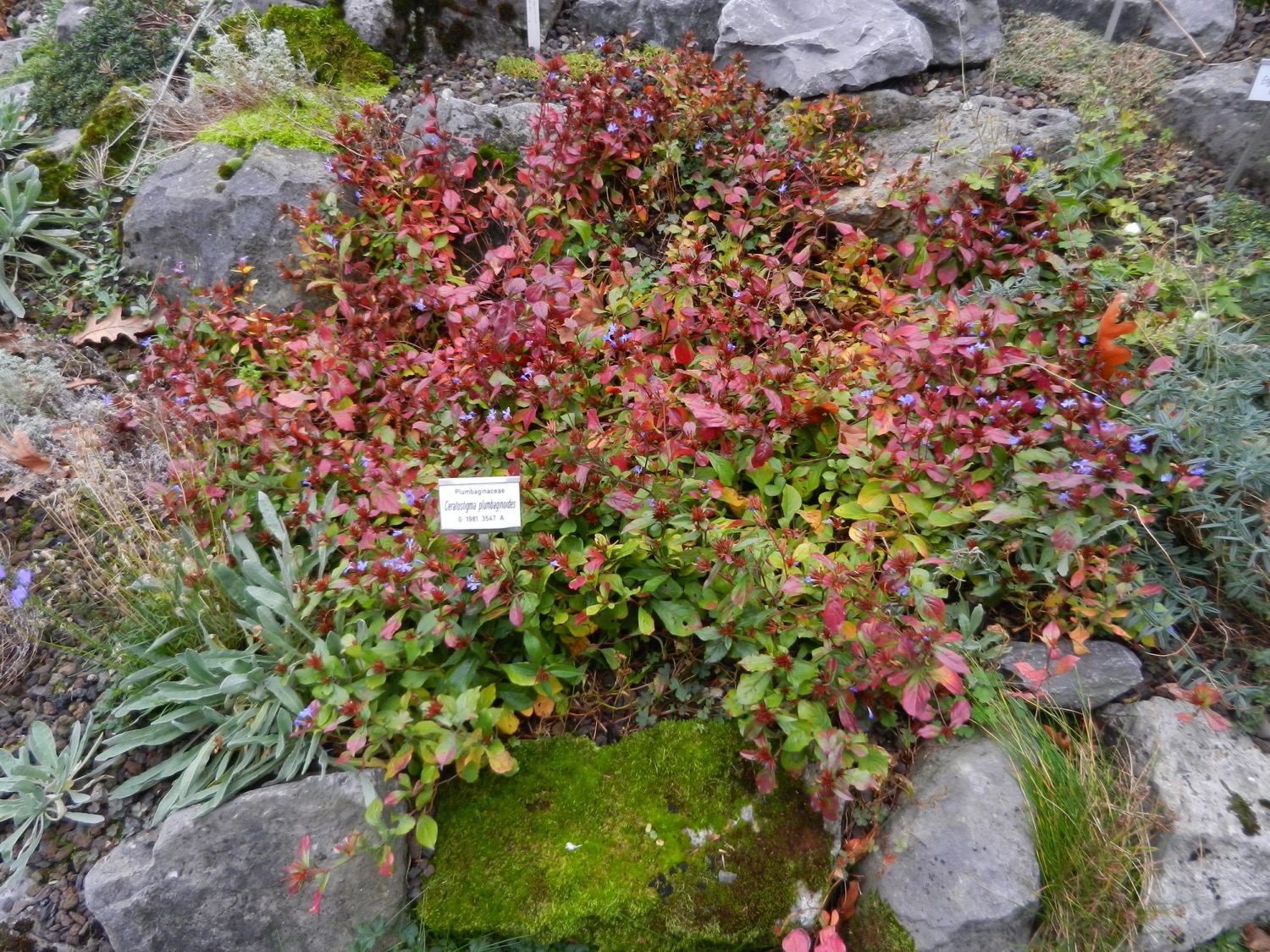 [Speaker Notes: Ceratostigma plumbaginoides 
Strandkruidfamilie (Plumbaginaceae)

En om te beginnen: bloei & herfstverkleuring samen!]
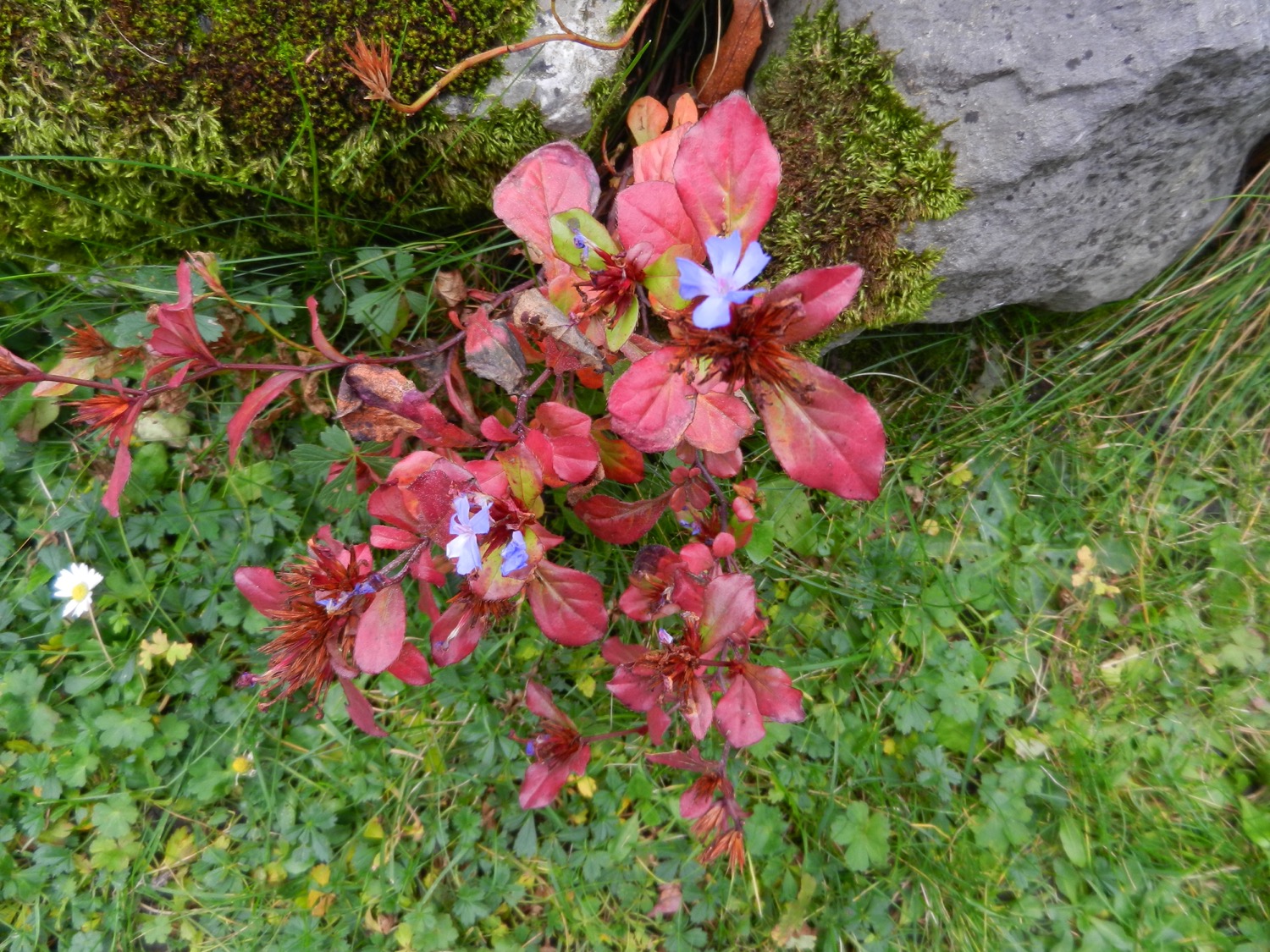 [Speaker Notes: Ceratostigma plumbaginoides 
Strandkruidfamilie (Plumbaginaceae)

En om te beginnen: bloei & herfstverkleuring samen!]
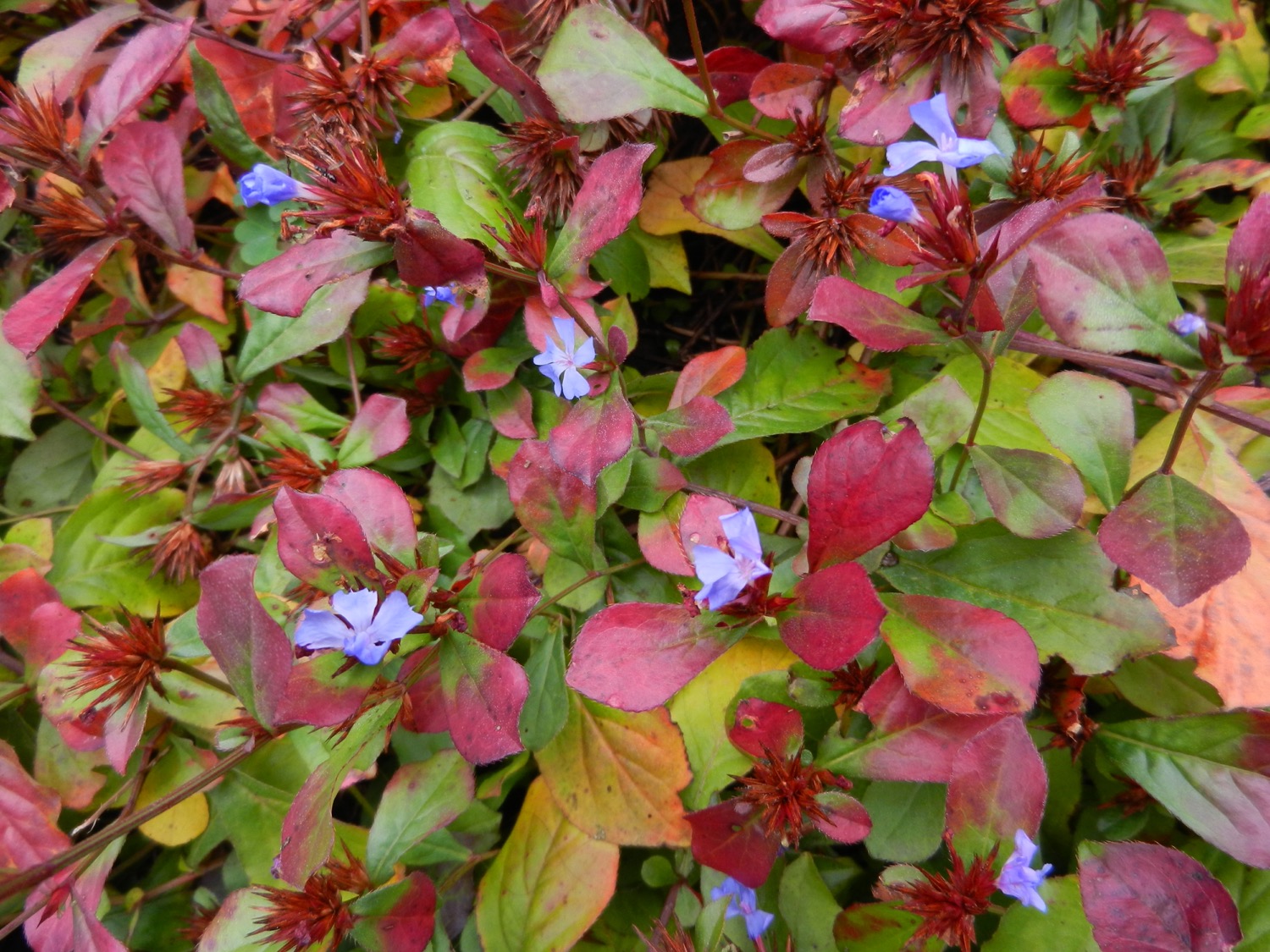 [Speaker Notes: Ceratostigma plumbaginoides 
Strandkruidfamilie (Plumbaginaceae)

En om te beginnen: bloei & herfstverkleuring samen!]
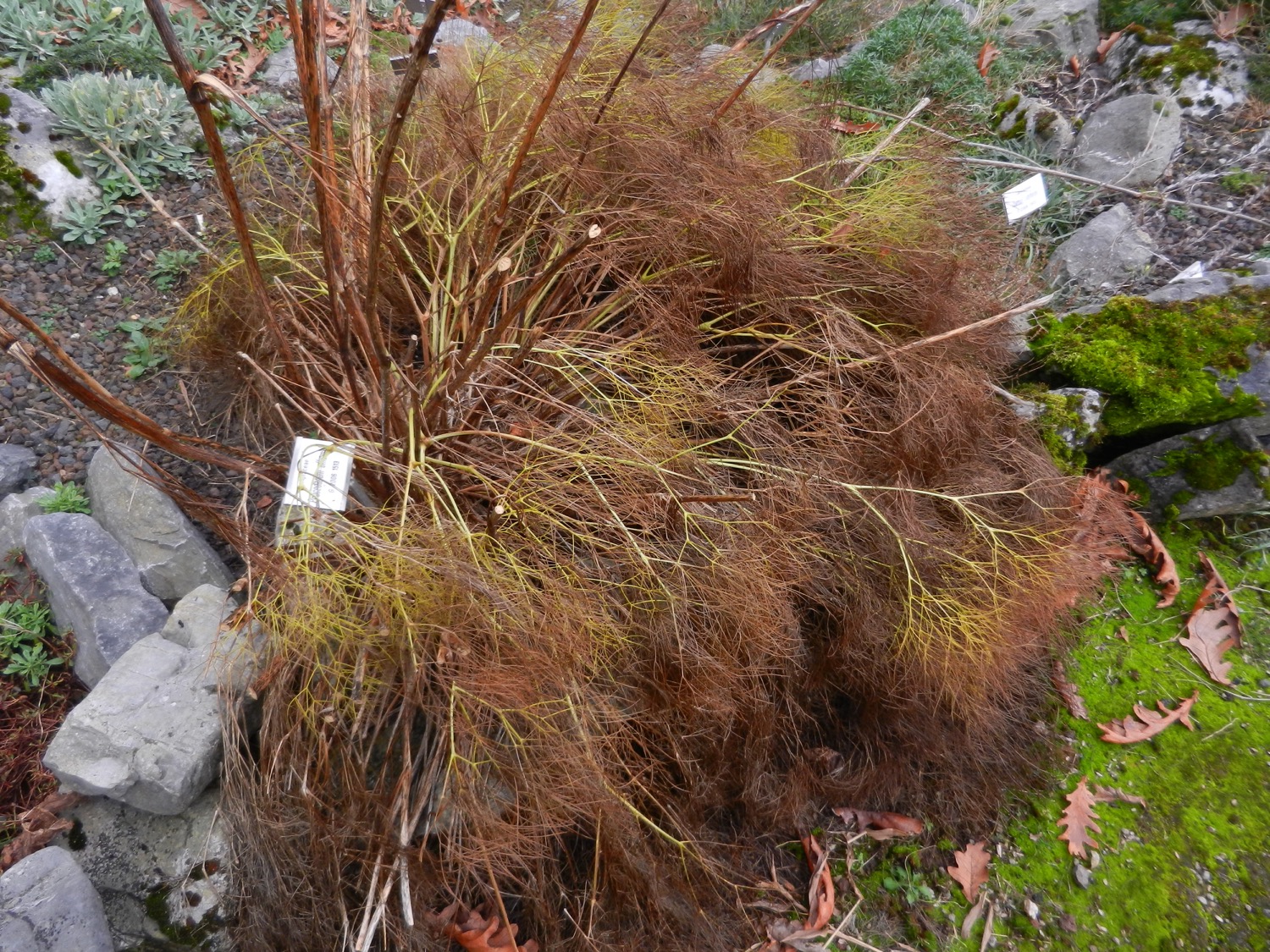 [Speaker Notes: Peucedanum officinale 
Schermbloemenfamilie (Apiaceae)

Na zoveel maanden van onzichtbaarheid komt het label van deze plant eindelijk weer tevoorschijn!]
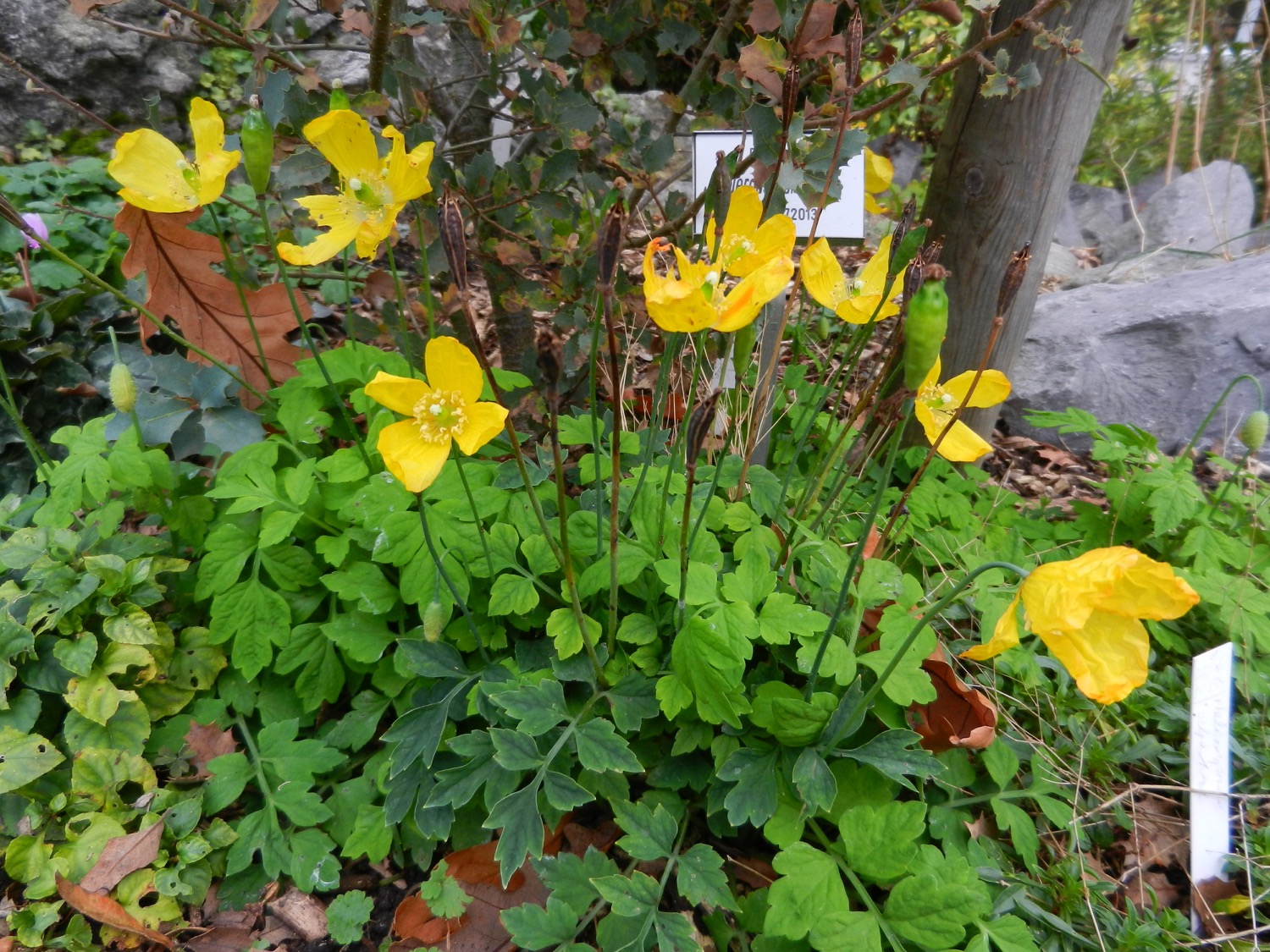 [Speaker Notes: Welshe papaver (Papaver cambricum)
Papaverfamilie (Papaveraceae)

Her en der verschijnt deze plant, met alle gevolgen vandien.]
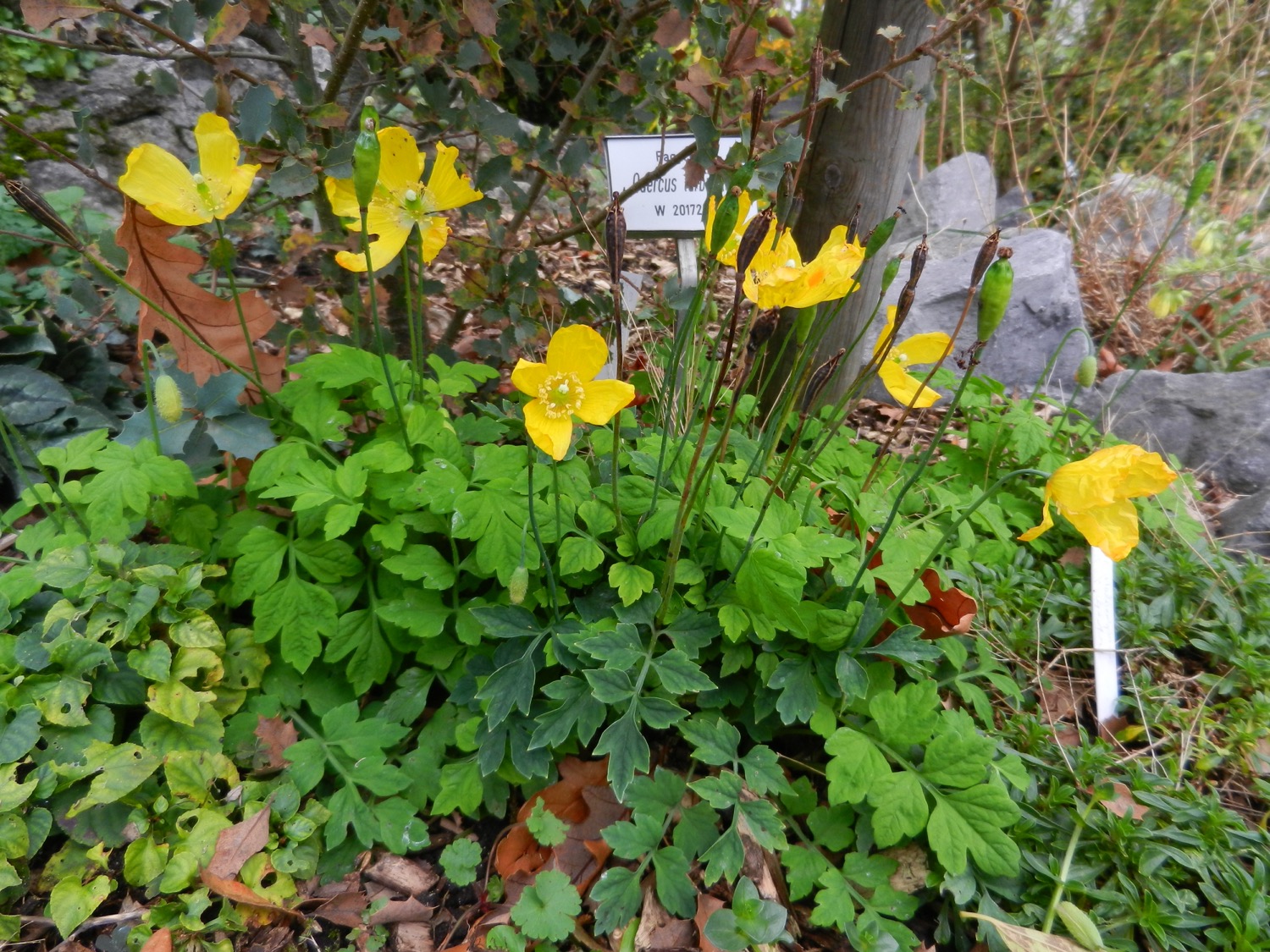 [Speaker Notes: Welshe papaver (Papaver cambricum)
Papaverfamilie (Papaveraceae)

Her en der verschijnt deze plant, met alle gevolgen vandien.]
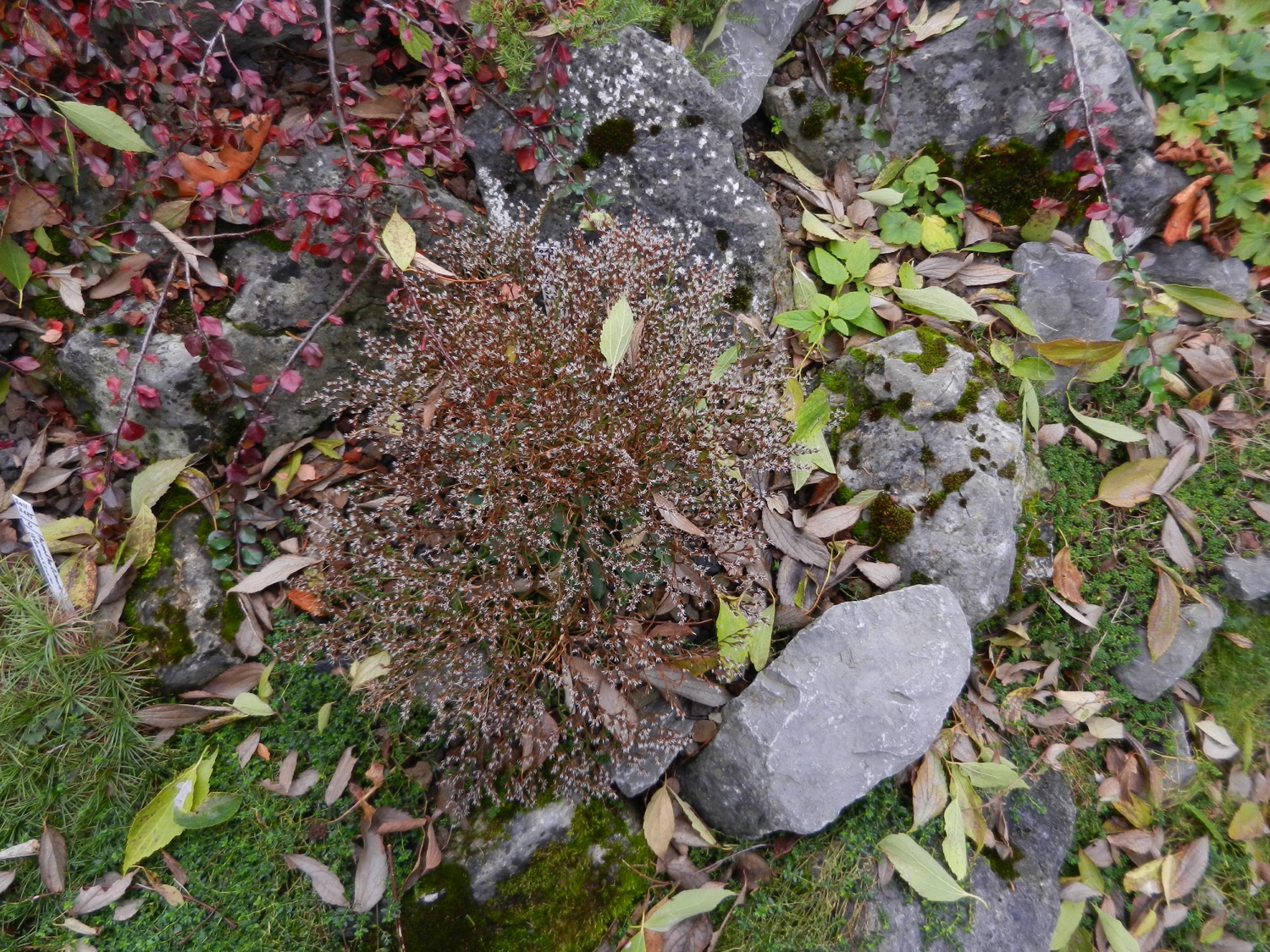 [Speaker Notes: Goniolimon italicum 
Strandkruidfamilie (Plumbaginaceae)

Een ietwat warrelige plant, maar toch met een zekere zigzaggende schoonheid van achtergebleven bloemdeeltjes.]
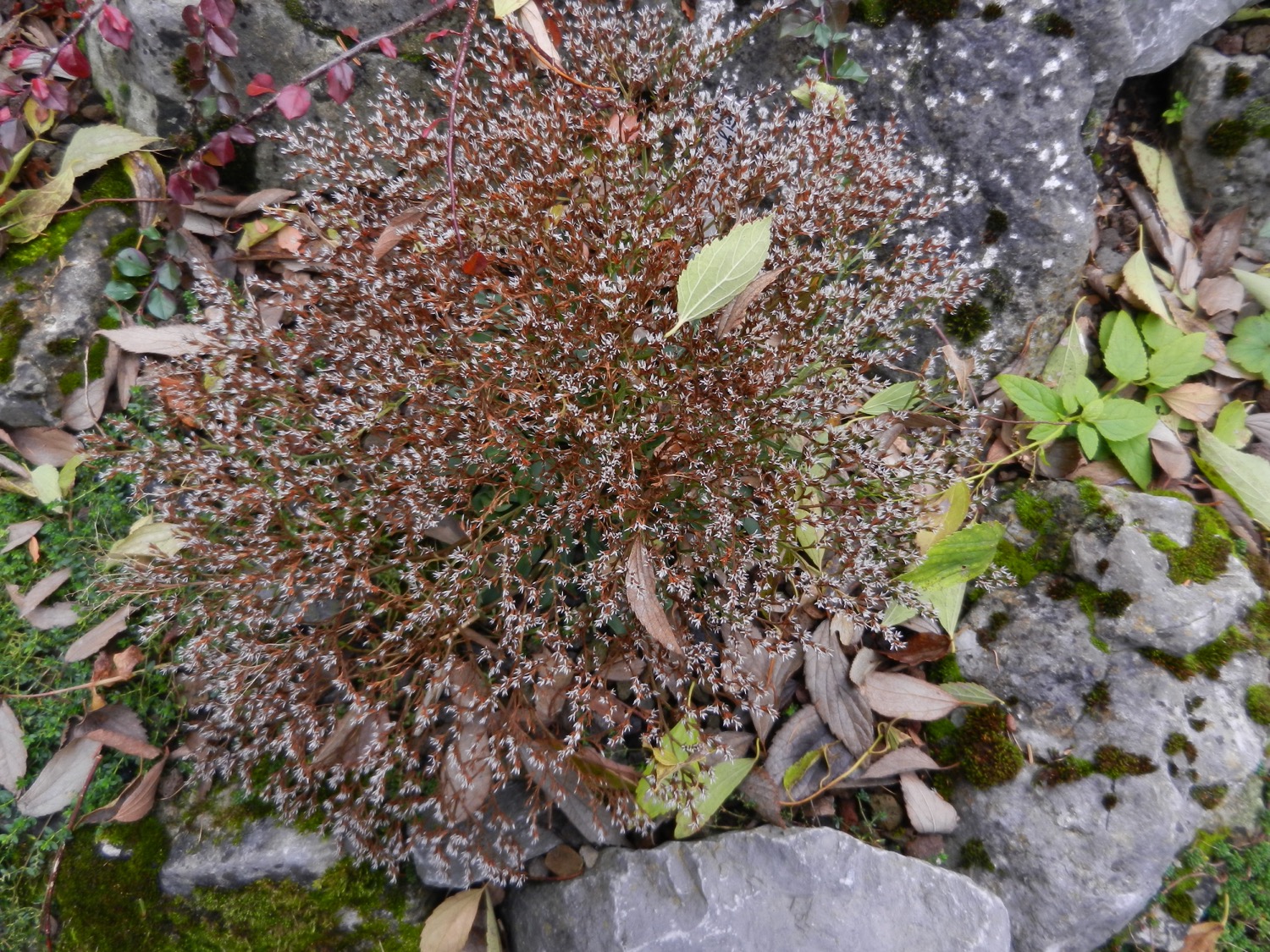 [Speaker Notes: Goniolimon italicum 
Strandkruidfamilie (Plumbaginaceae)

Een ietwat warrelige plant, maar toch met een zekere zigzaggende schoonheid van achtergebleven bloemdeeltjes.]
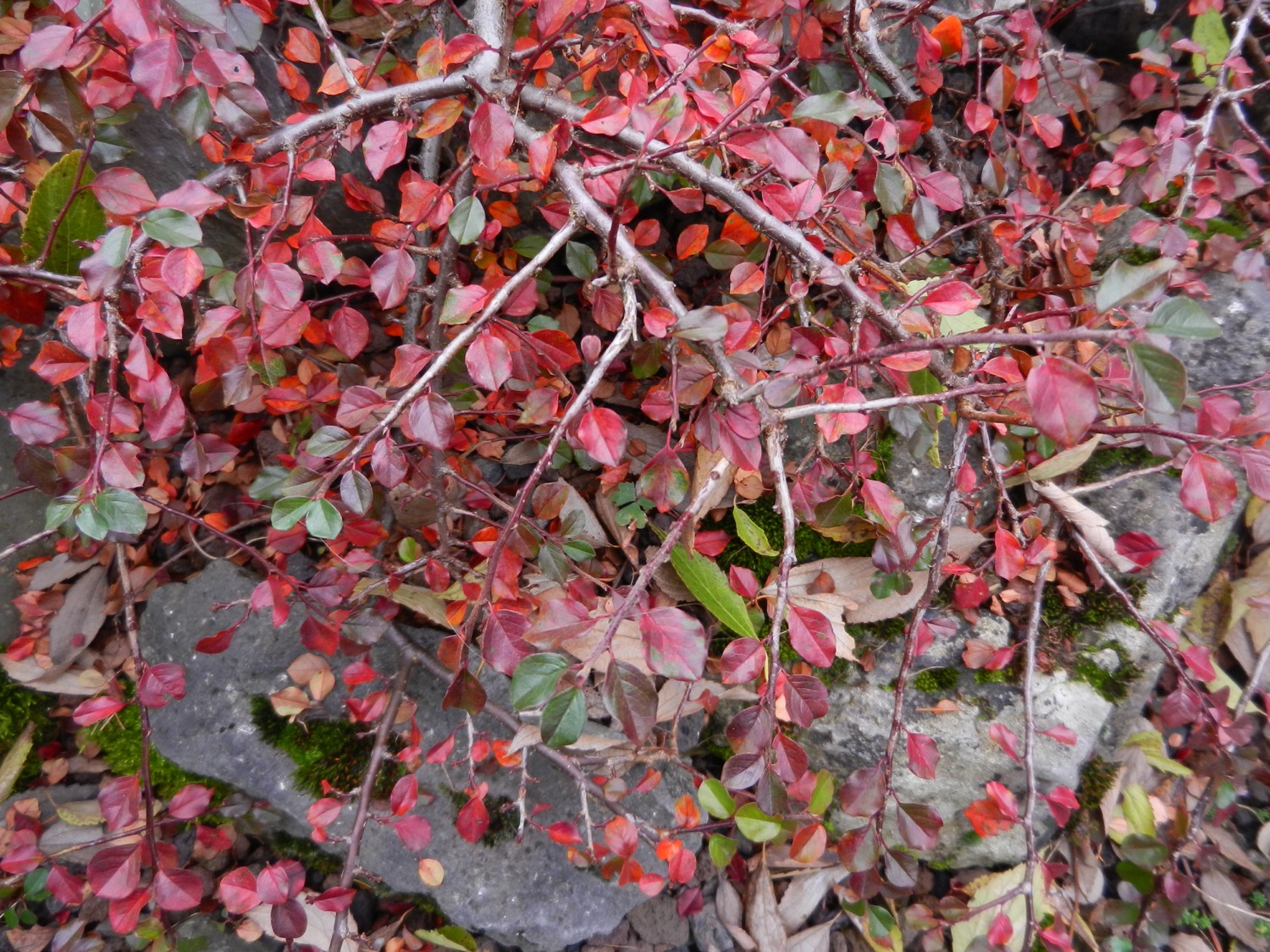 [Speaker Notes: Cotoneaster duthieanus 
Rozenfamilie (Rosaceae) 

Klein maar fijn, en rood van vreugde…]
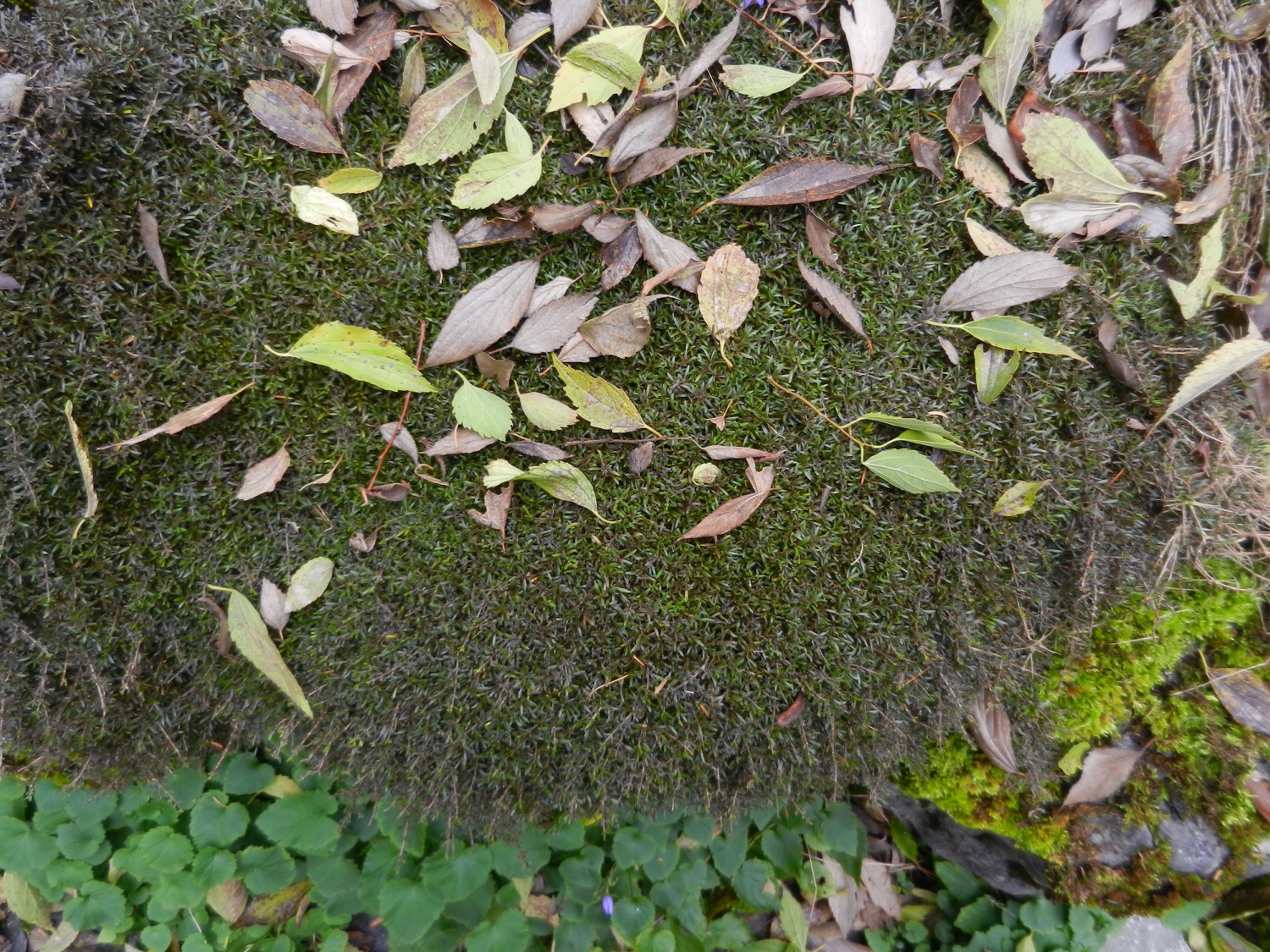 [Speaker Notes: Coprosma petriei 
Koffiefamilie (Rubiaceae)

Een minuscule plant, met heel fijne, decussate blaadjes waarop een bijzondere beharing staat.]
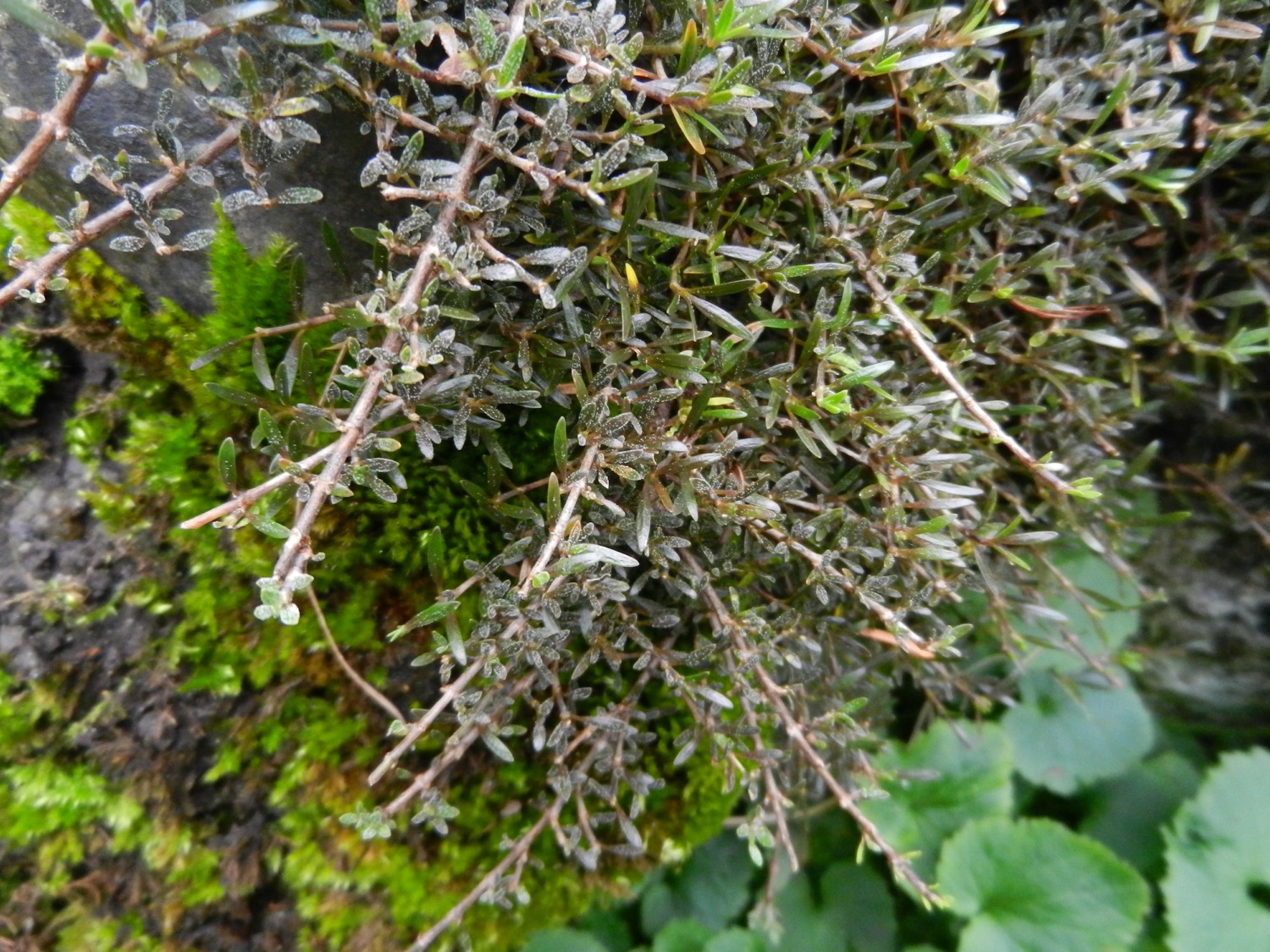 [Speaker Notes: Coprosma petriei 
Koffiefamilie (Rubiaceae)

Een minuscule plant, met heel fijne, decussate blaadjes waarop een bijzondere beharing staat.]
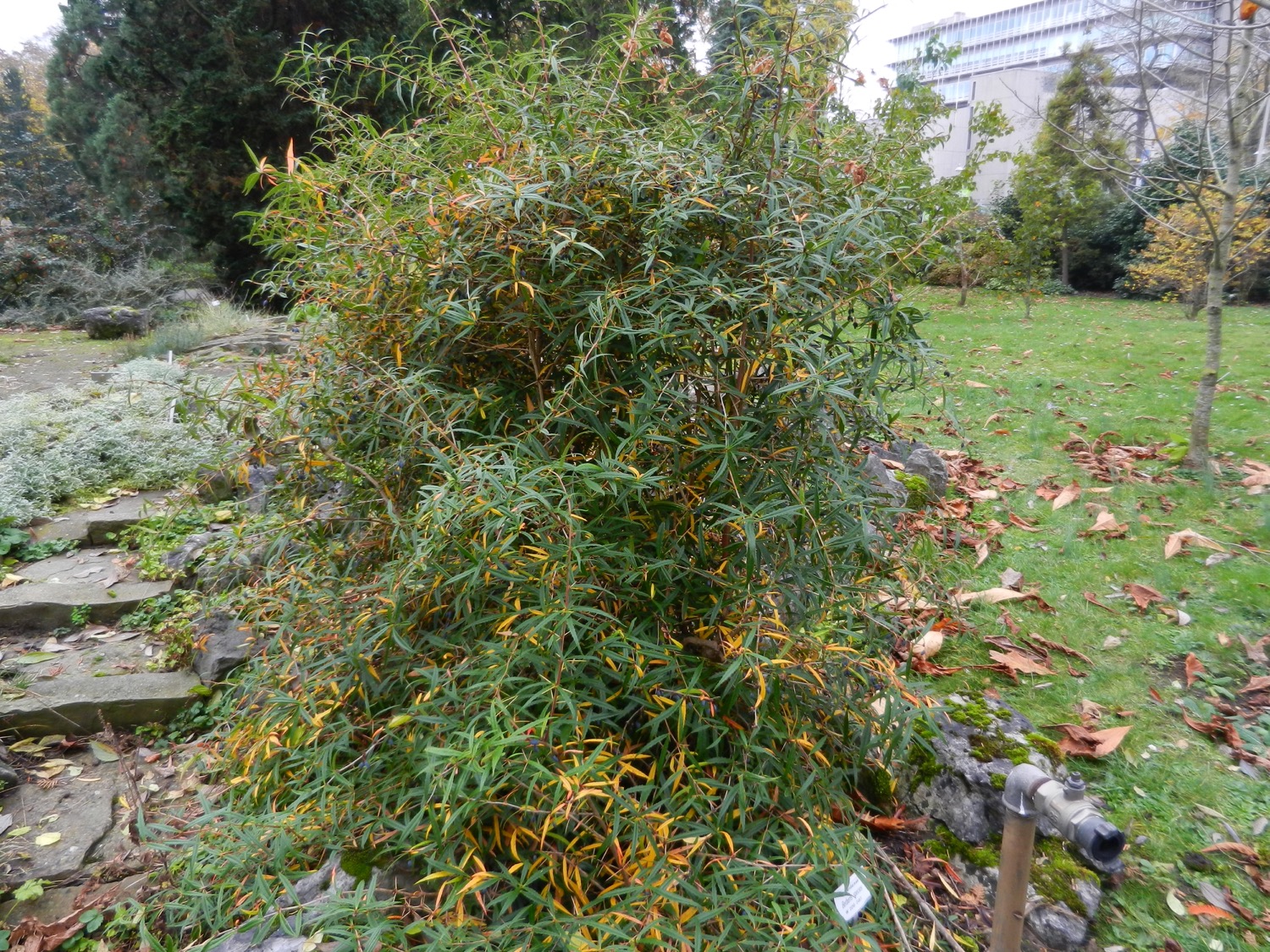 [Speaker Notes: Berberis yingjingensis 
Berberisfamilie (Berberidaceae)

Het begin van de herfstverkleuring, en de start van de bladval.]
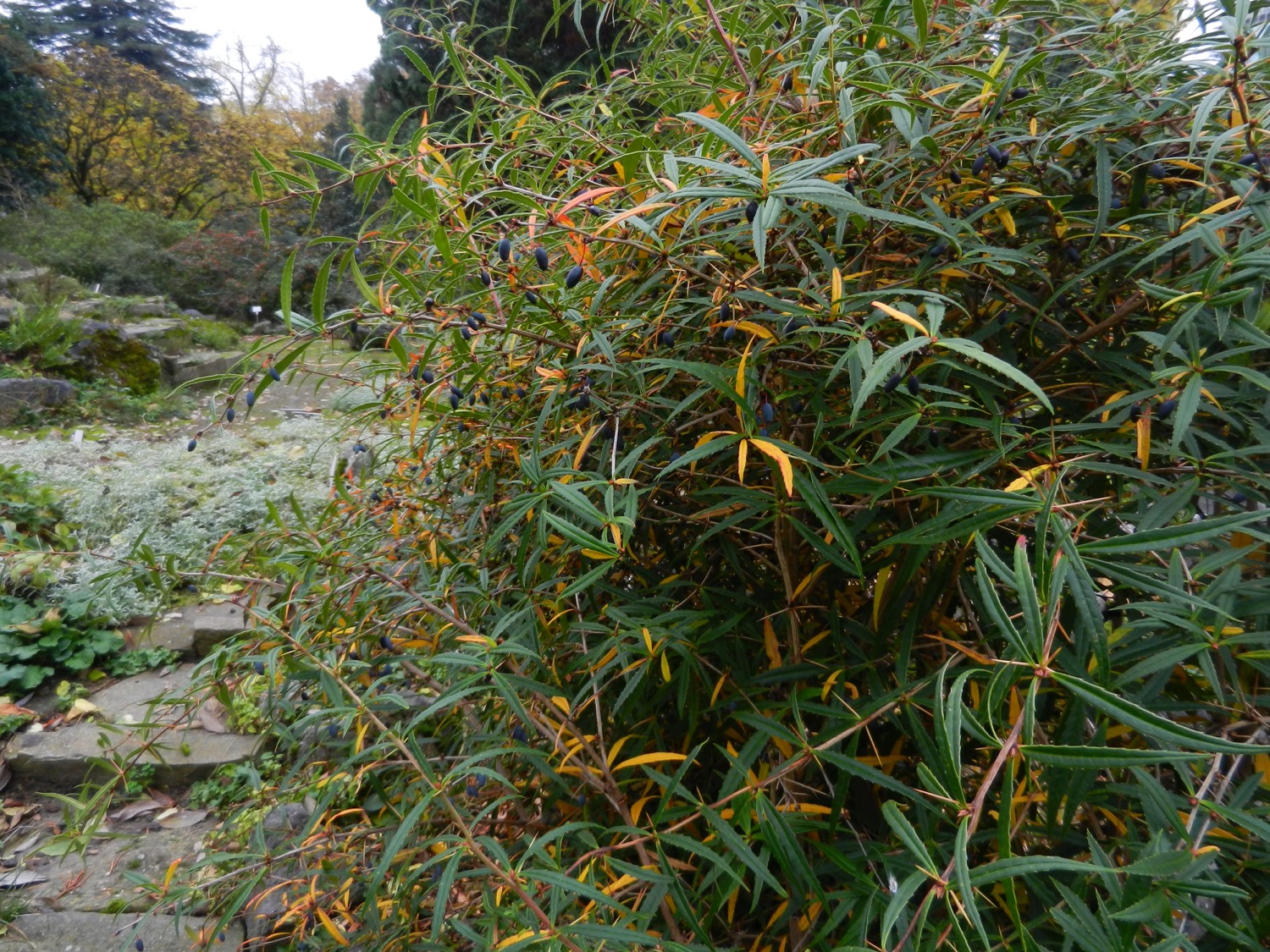 [Speaker Notes: Berberis yingjingensis 
Berberisfamilie (Berberidaceae)

Het begin van de herfstverkleuring, en de start van de bladval.]
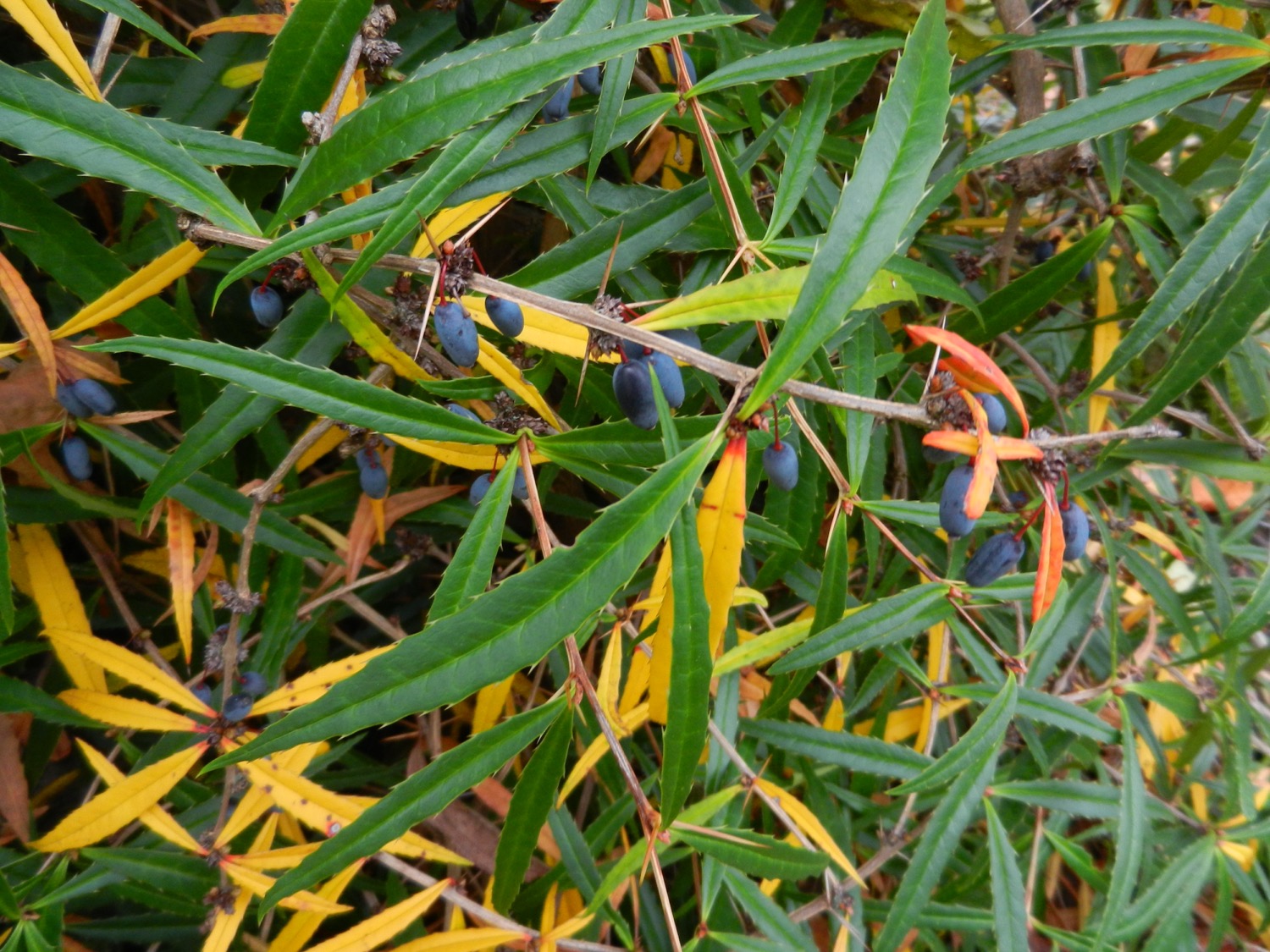 [Speaker Notes: Berberis yingjingensis 
Berberisfamilie (Berberidaceae)

Maar de besjes zijn wel mooi en contrasteren sterk met hun rode steeltjes.]
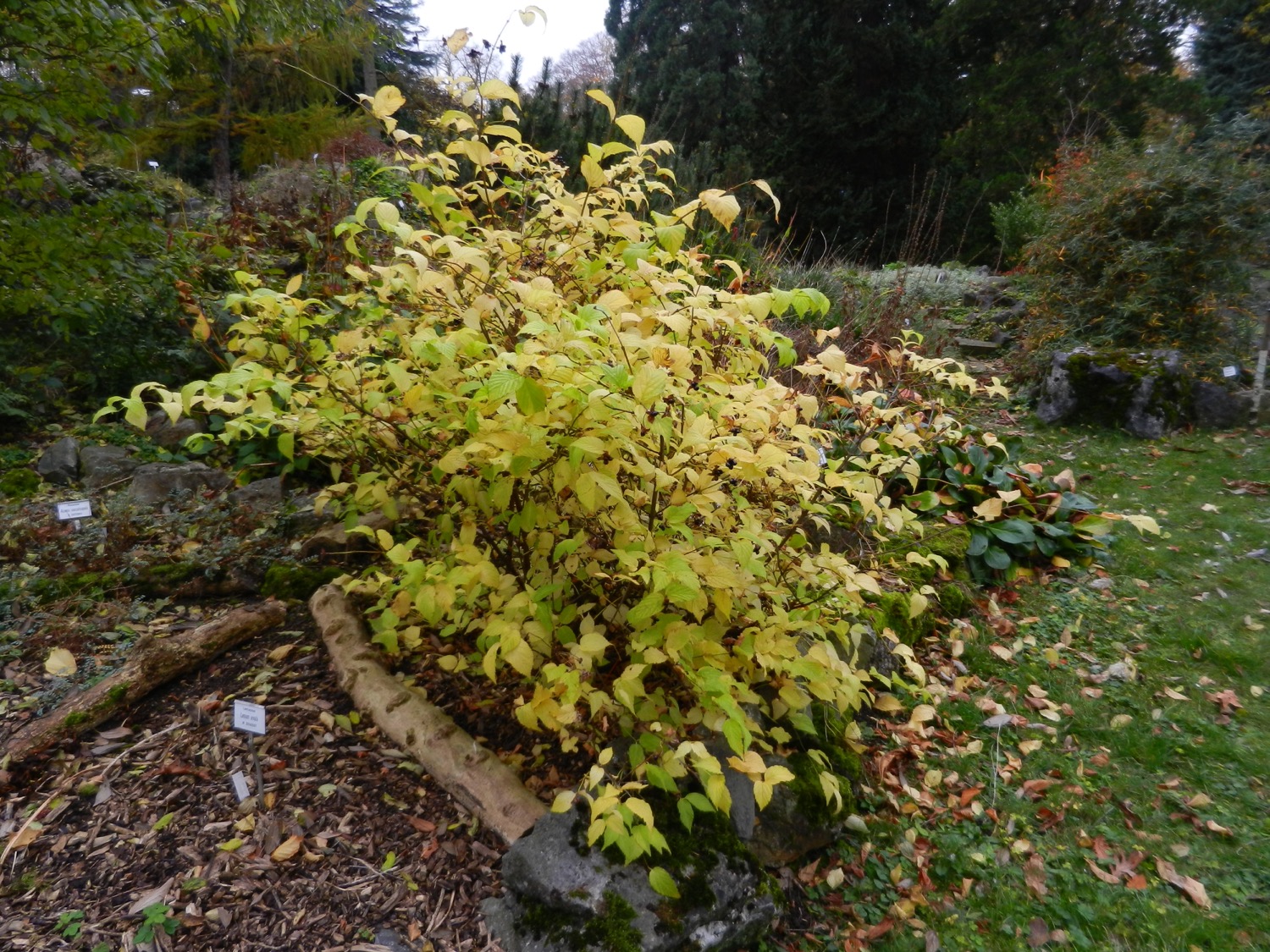 [Speaker Notes: Rhodotypos scandens 
Rozenfamilie (Rosaceae)

Bij deze soort zijn de bladeren altijd aan de lichte kant, en tijdens de herfst worden ze dan superlicht.]
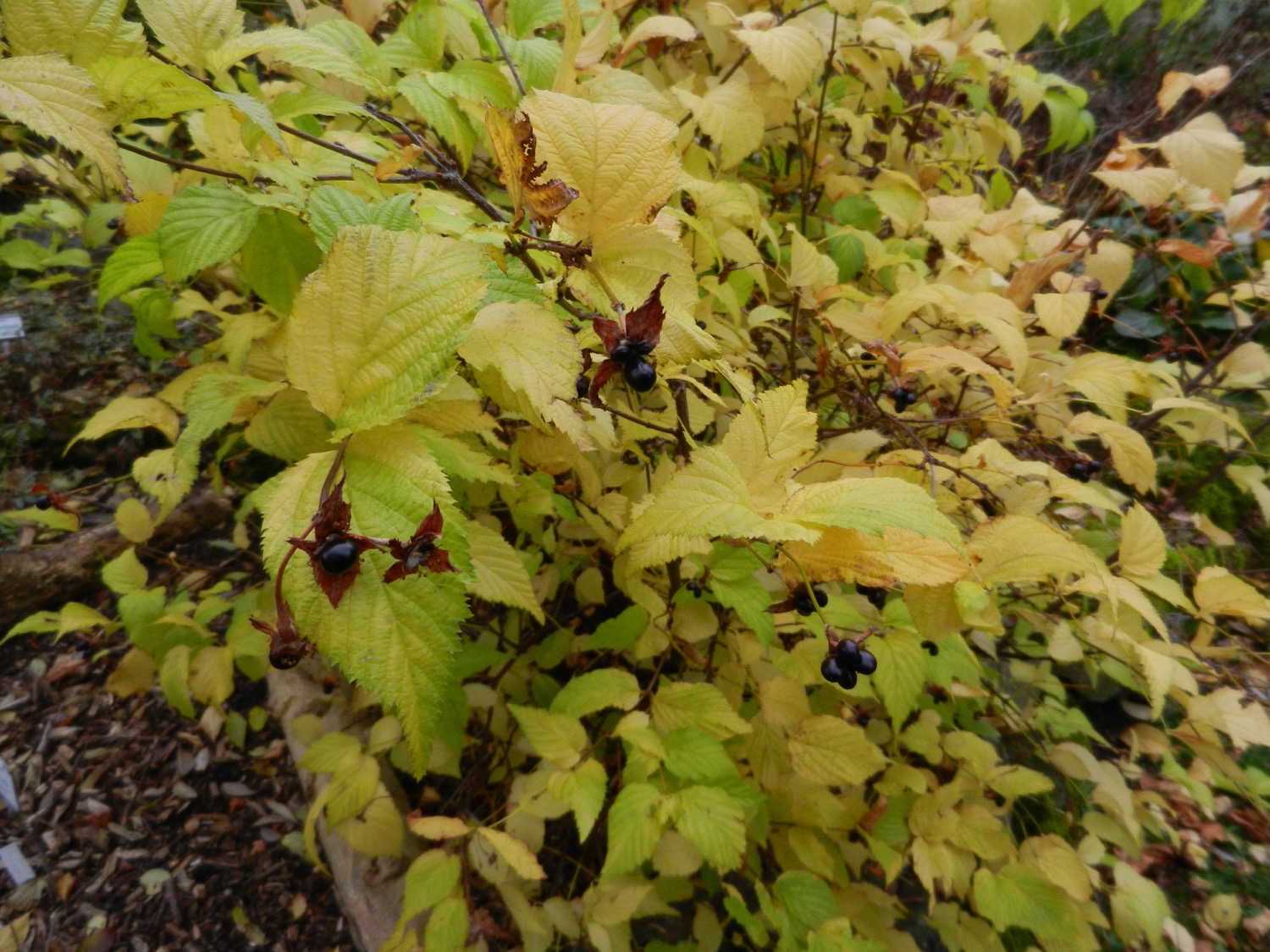 [Speaker Notes: Rhodotypos scandens 
Rozenfamilie (Rosaceae)

Deze “bessen” zijn eigenlijk heel erg droog, ze vormen een bepaald type van vrucht, de “droge bessen”.]
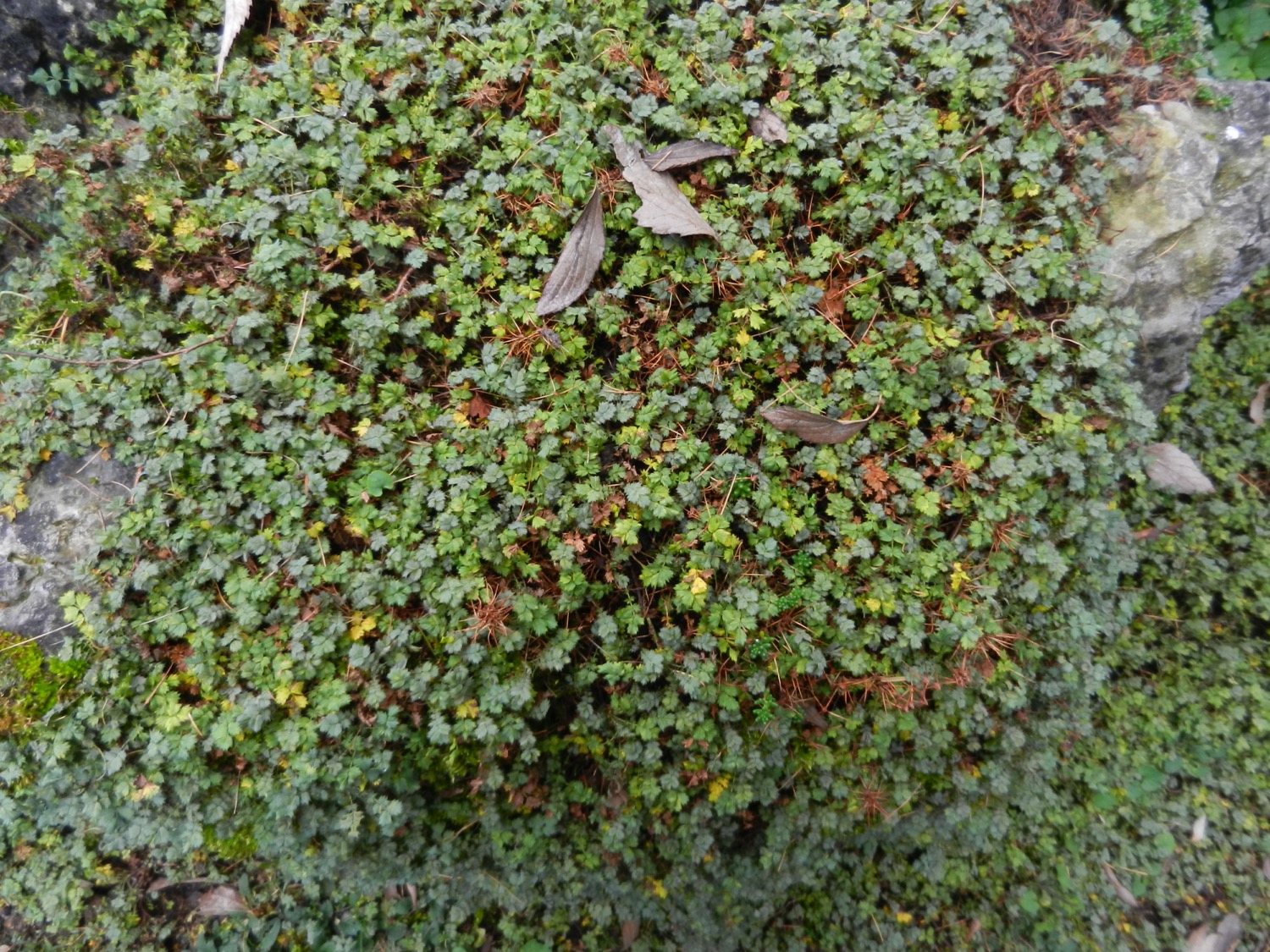 [Speaker Notes: Acaena magellanica 
Rozenfamilie (Rosaceae)

Een stekelig kussen lijkt deze plant te vormen.]
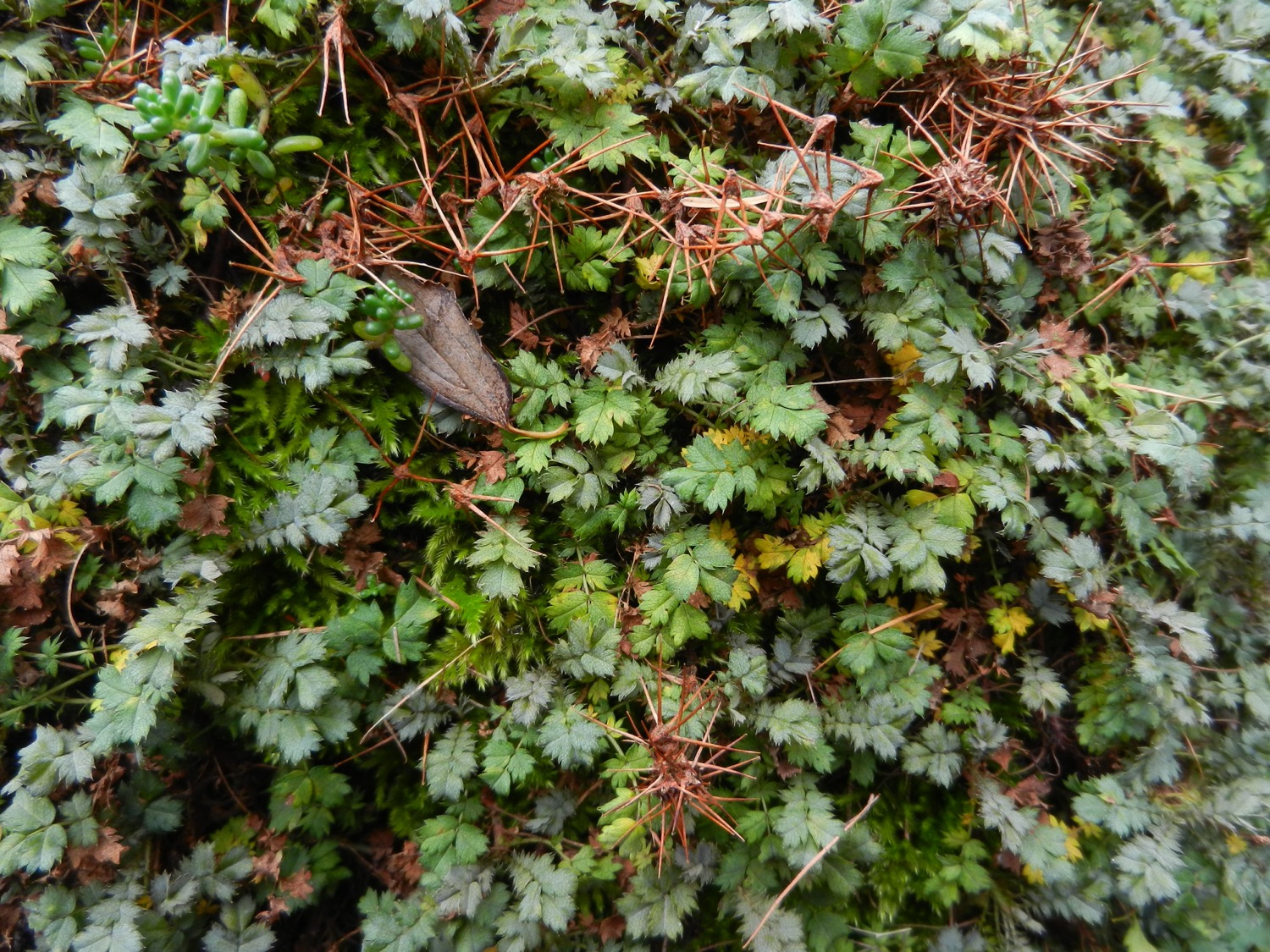 [Speaker Notes: Acaena magellanica 
Rozenfamilie (Rosaceae)

En hier zien we dan hoe deze doornen worden gevormd: de middennerf van de kelkbladen groeit zeer sterk uit en is aan de top voorzien van weerhaakjes.]
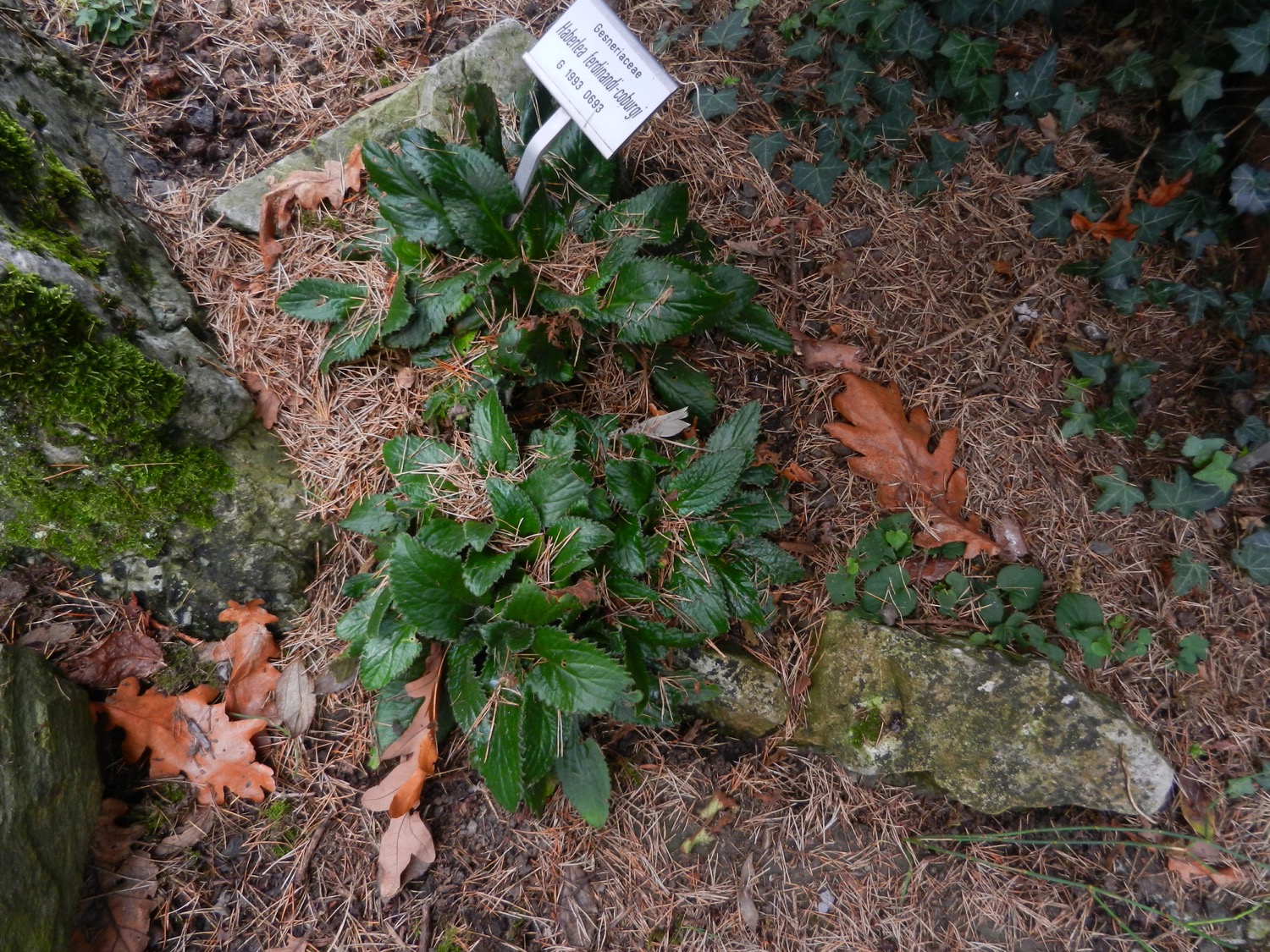 [Speaker Notes: Haberlea ferdinandi-coburgii
Gesneriafamilie (Gesneriaceae)

Zelf zonder bloemen is dit een bijzonder mooie plant, vind ik. En een kloeke volhouder in de schaduw van een dennetje.]
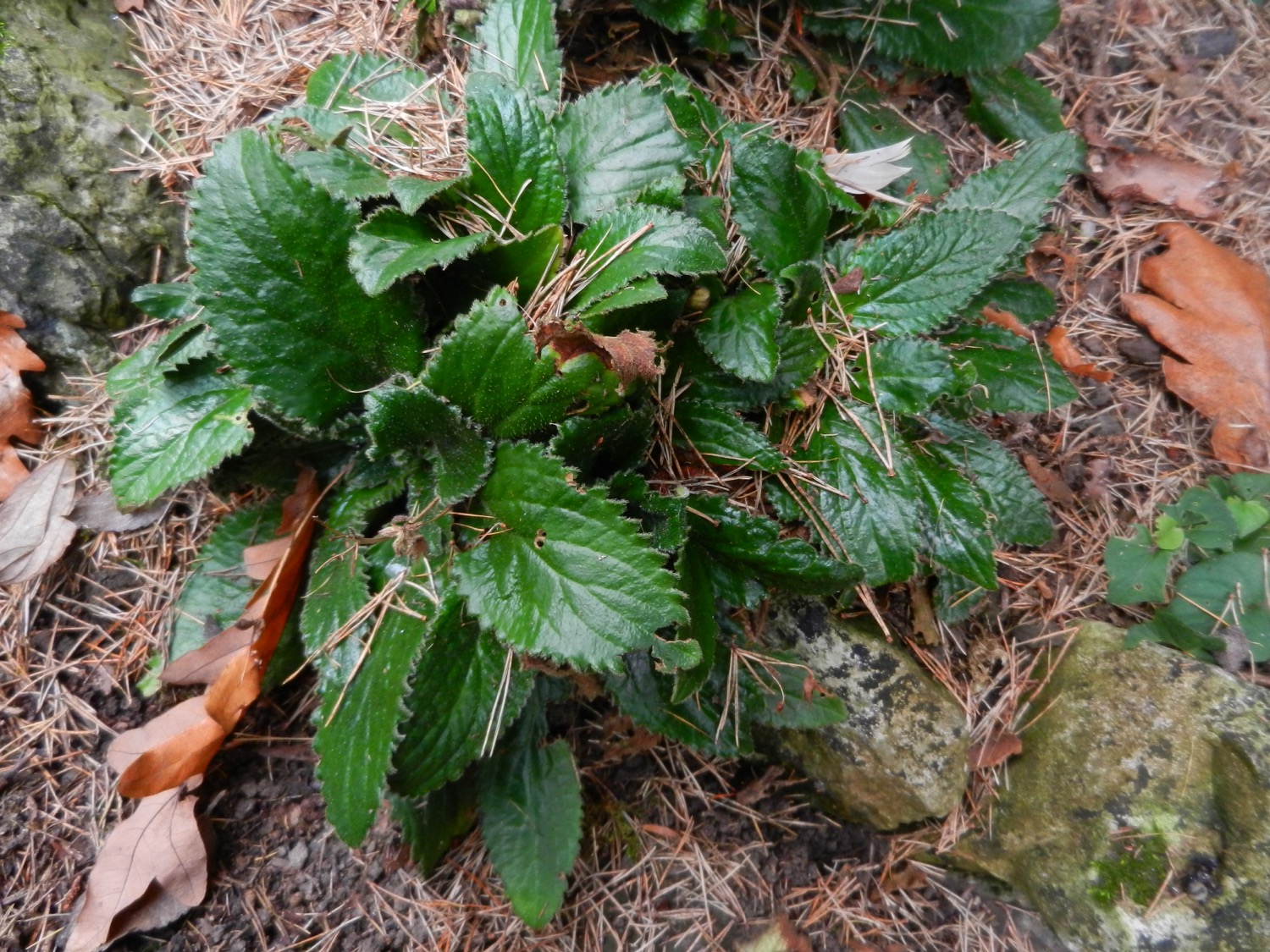 [Speaker Notes: Haberlea ferdinandi-coburgii
Gesneriafamilie (Gesneriaceae)

Zelf zonder bloemen is dit een bijzonder mooie plant, vind ik. En een kloeke volhouder in de schaduw van een dennetje.]
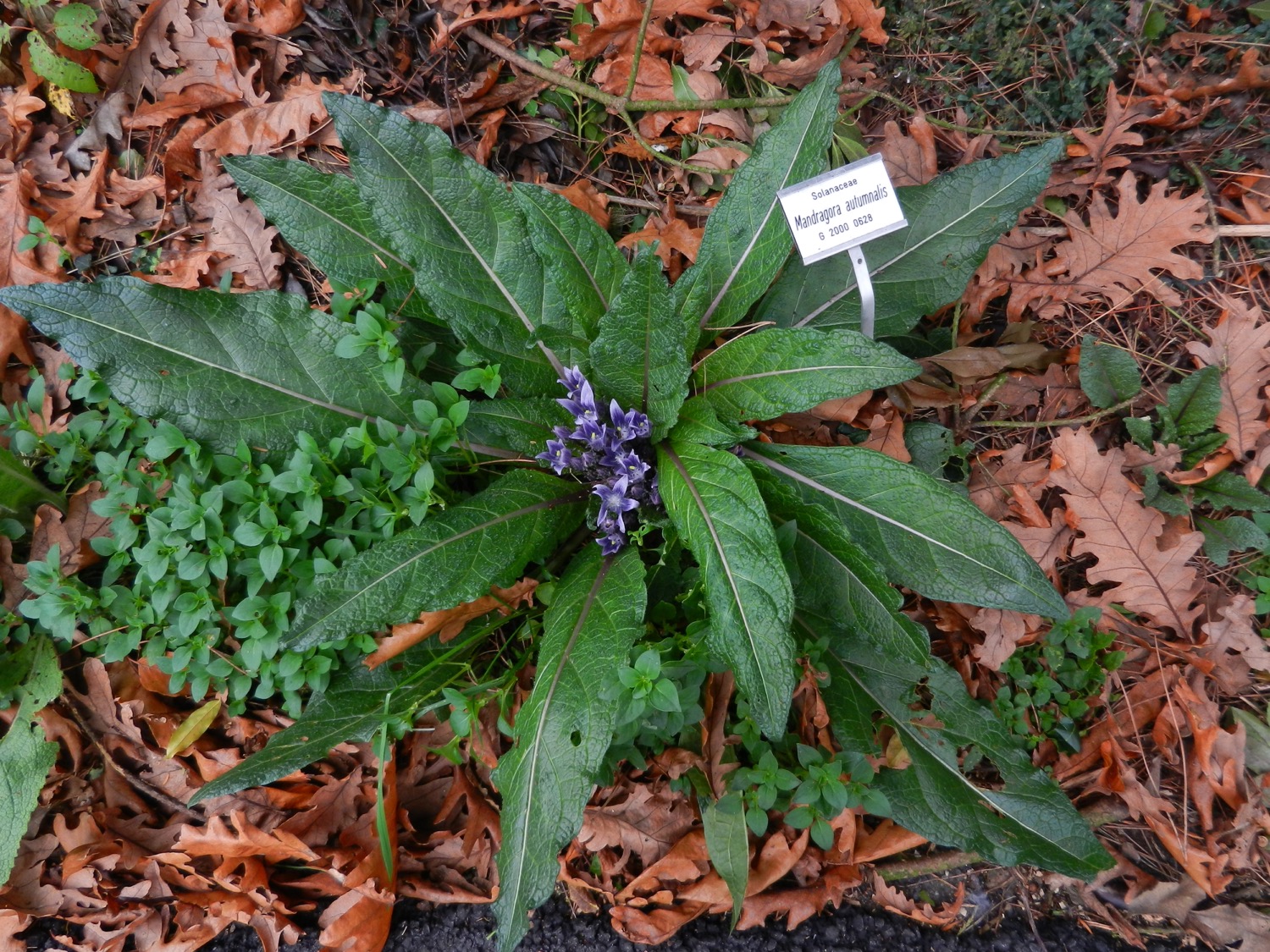 [Speaker Notes: Herfstalruin (Mandragora autumnalis)
Nachtschadefamilie (Solanaceae)

Naar de naam te oordelen bloeit deze plant nu in het correcte seizoen.]
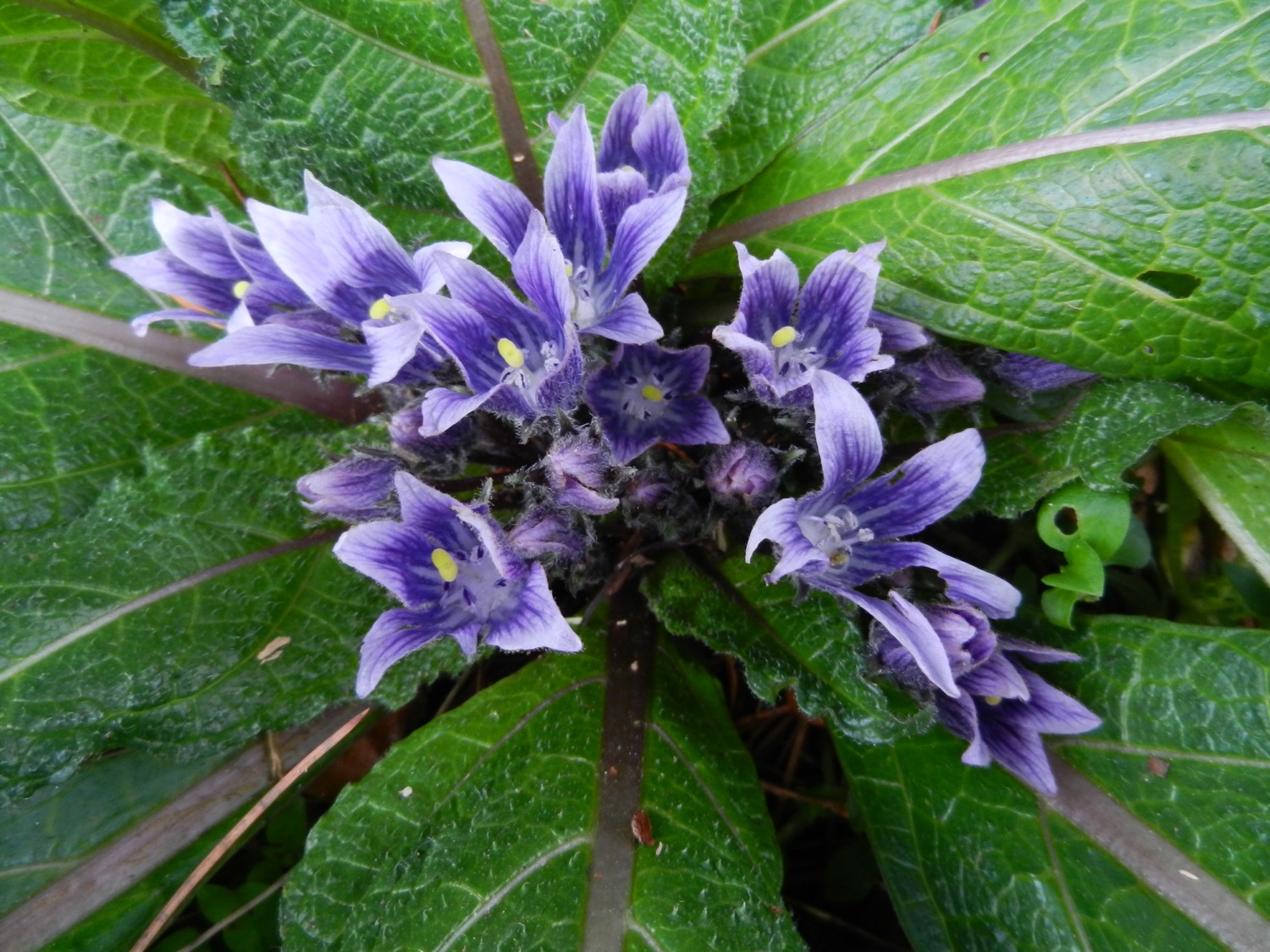 [Speaker Notes: Herfstalruin (Mandragora autumnalis)
Nachtschadefamilie (Solanaceae)

Op deze foto zijn de vijf meeldraden en de tweelobbige stempel goed waarneembaar.]
Border Ledeganckstraat
BLS
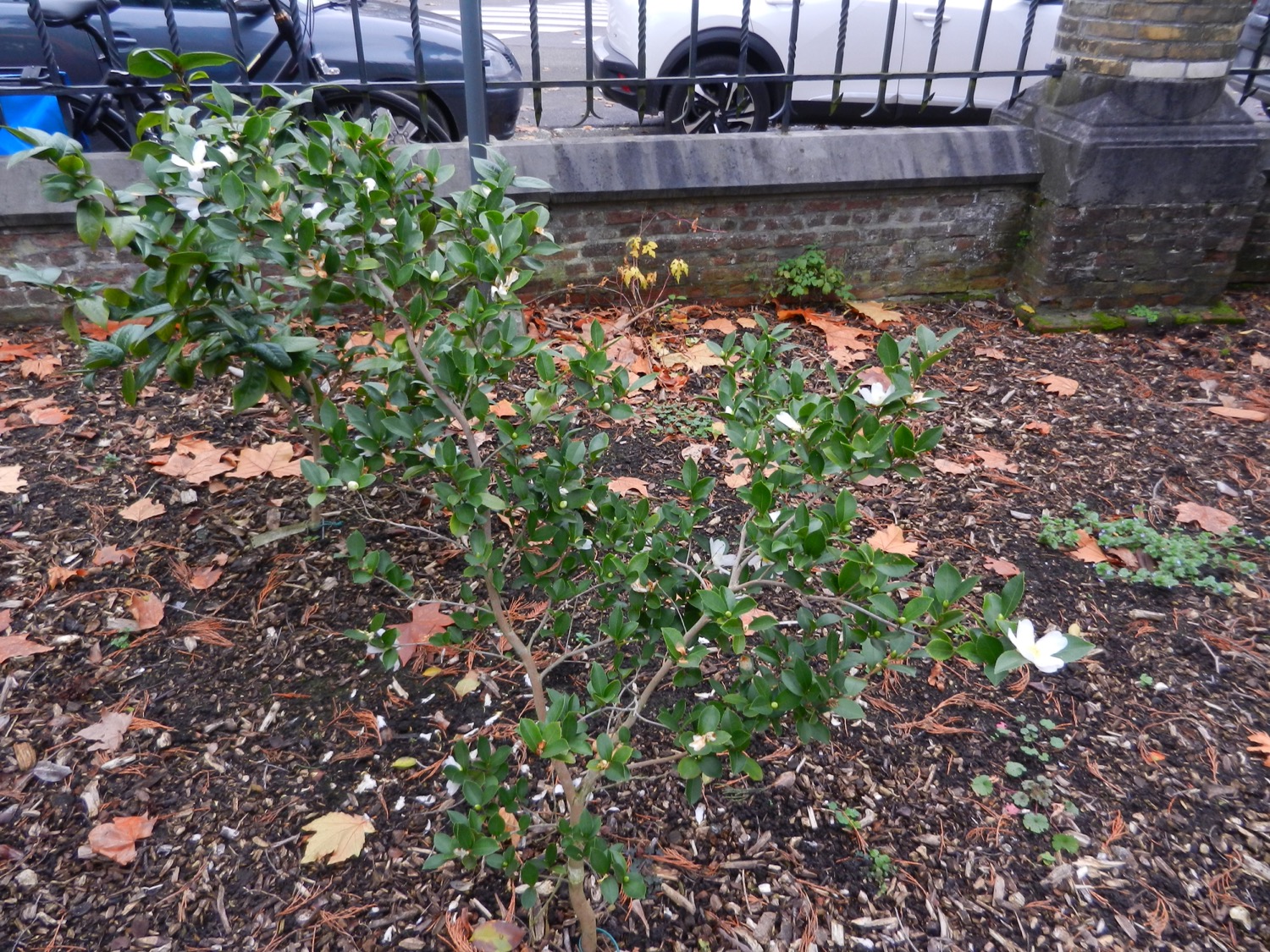 [Speaker Notes: Camellia tenuiflora 
Theefamilie (Theaceae)

Een camellia met een teer, fijn bloemetje…]
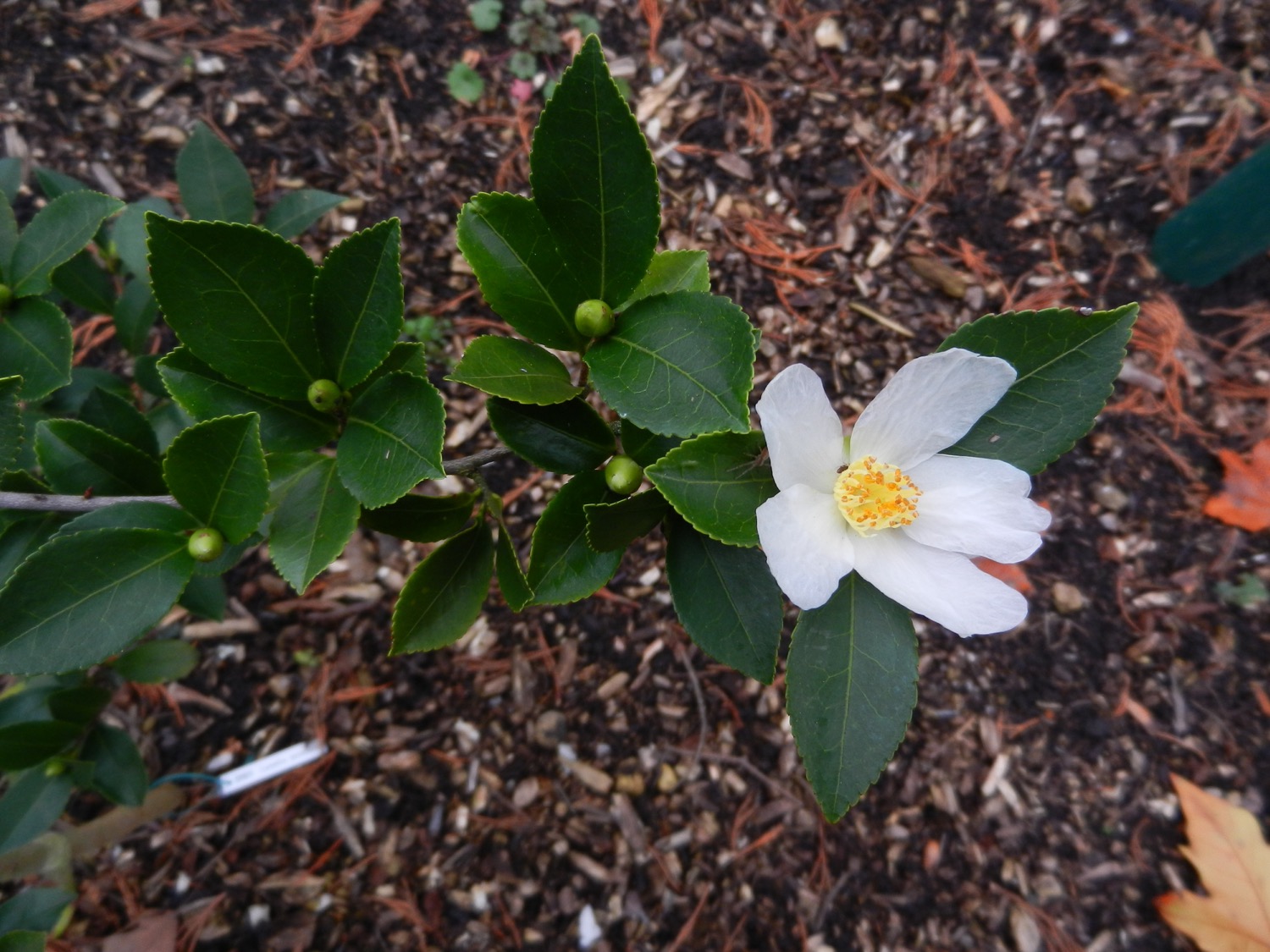 [Speaker Notes: Camellia tenuiflora 
Theefamilie (Theaceae)

Een camellia met een teer, fijn bloemetje…]
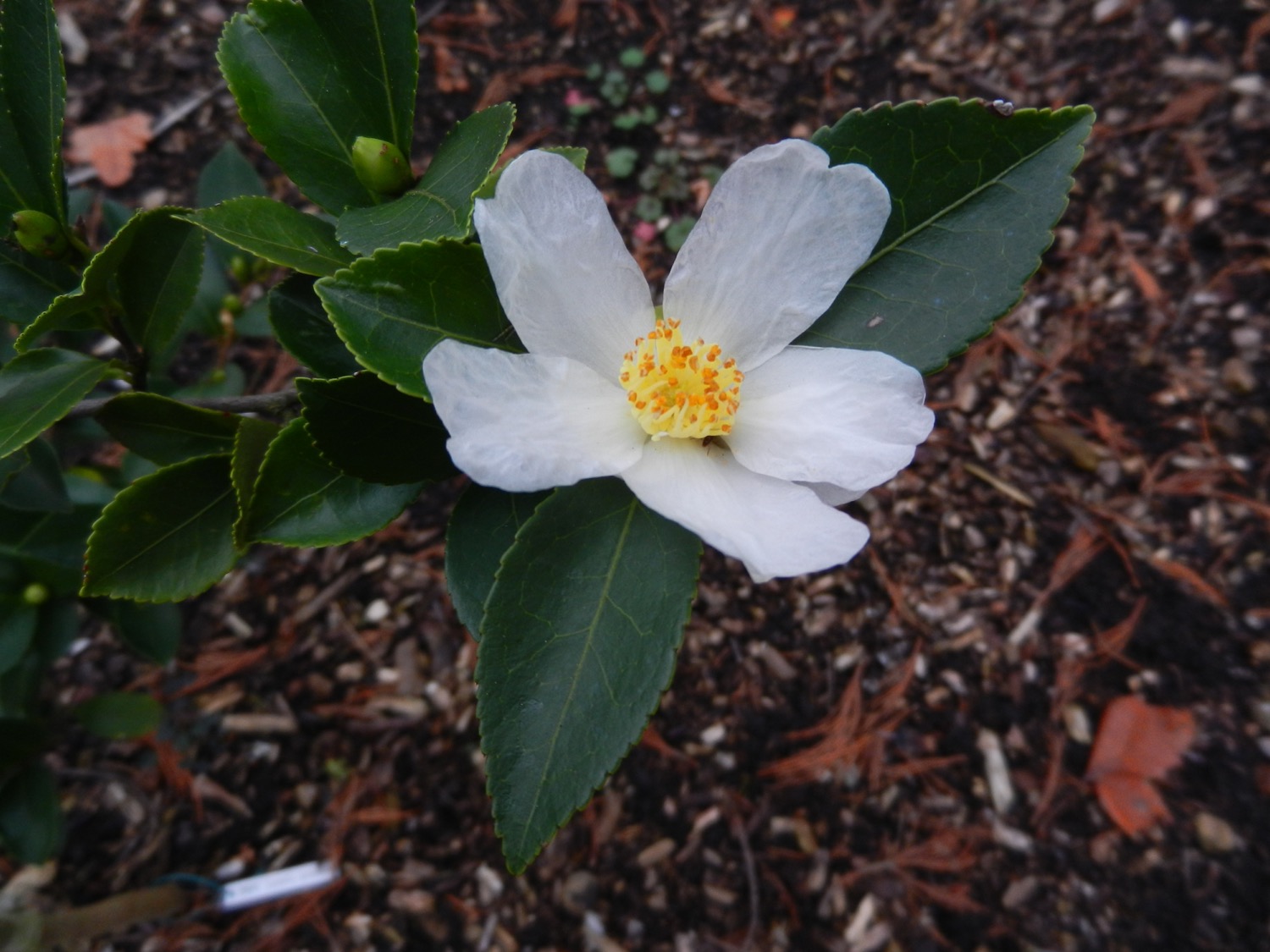 [Speaker Notes: Camellia tenuiflora 
Theefamilie (Theaceae)

Een camellia met een teer, fijn bloemetje…]
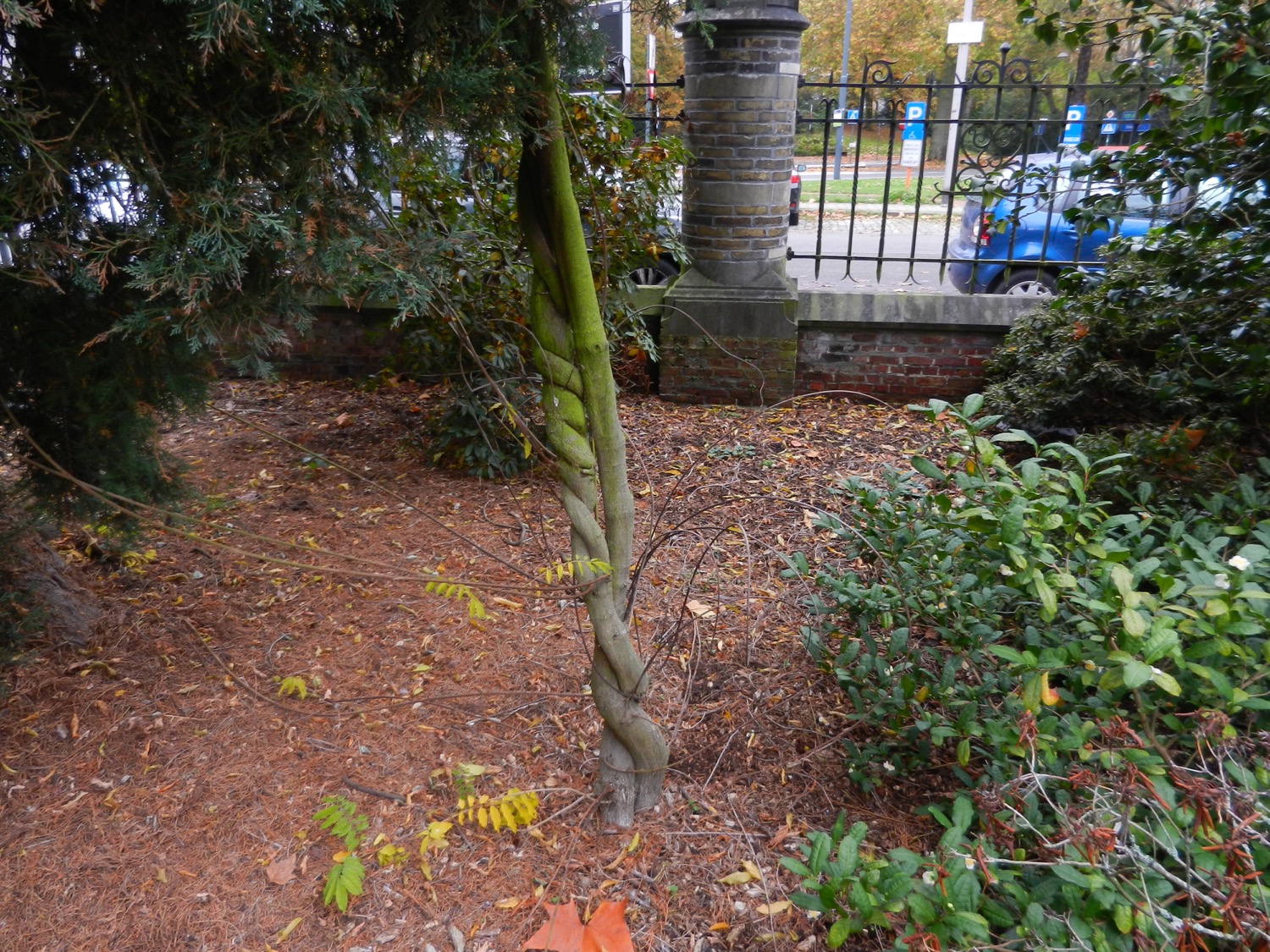 [Speaker Notes: Japanse blauweregen (Wisteria floribunda)
Vlinderbloemenfamilie (Fabaceae)

Duidelijk linksdraaiend, met de wijzers van de klok mee.]
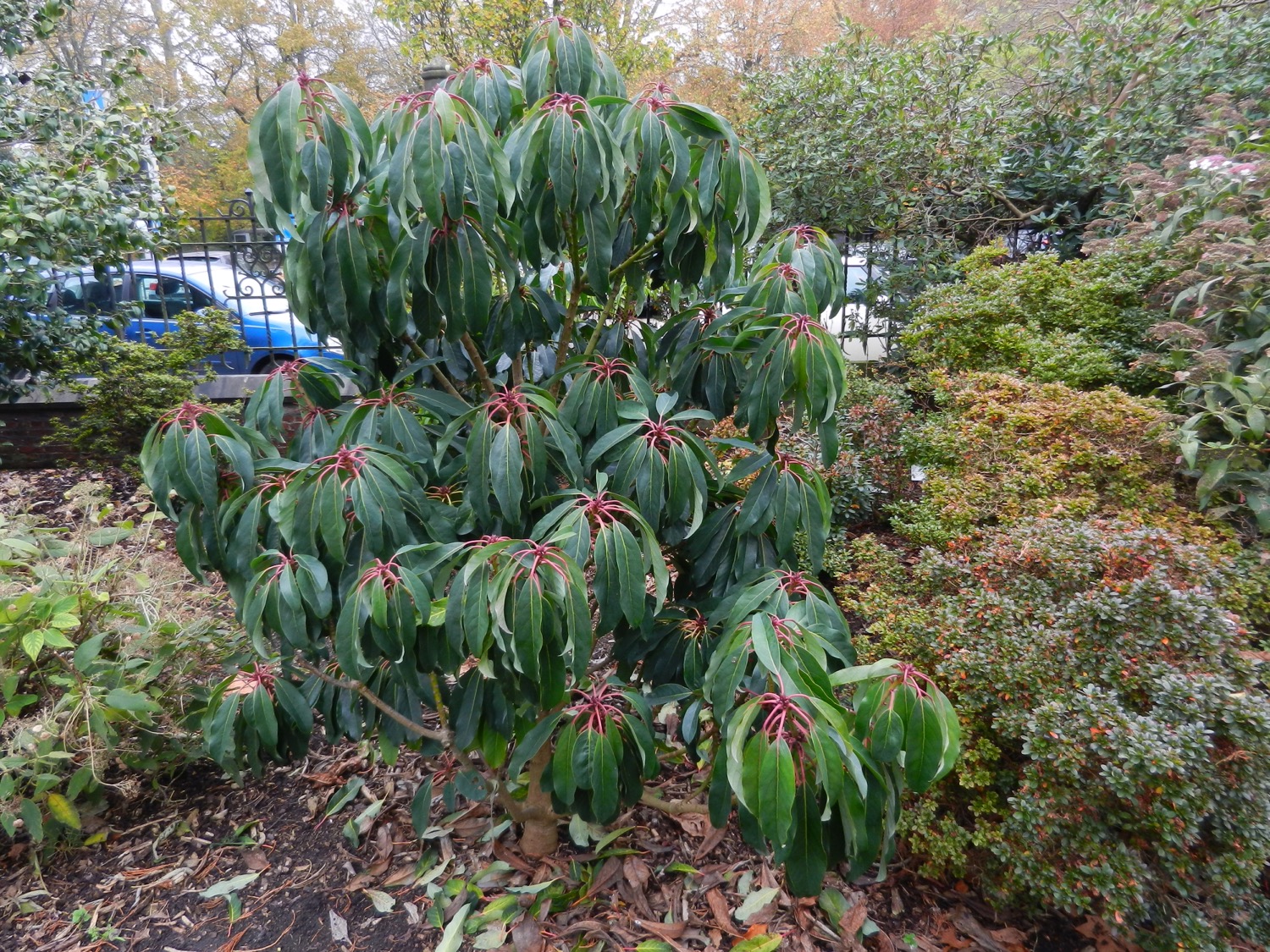 [Speaker Notes: Daphniphyllum macropodum 
Daphniphyllumfamilie (Daphniphyllaceae)

Flink gegroeid dit jaar !]
Chamaecyparis
CHC
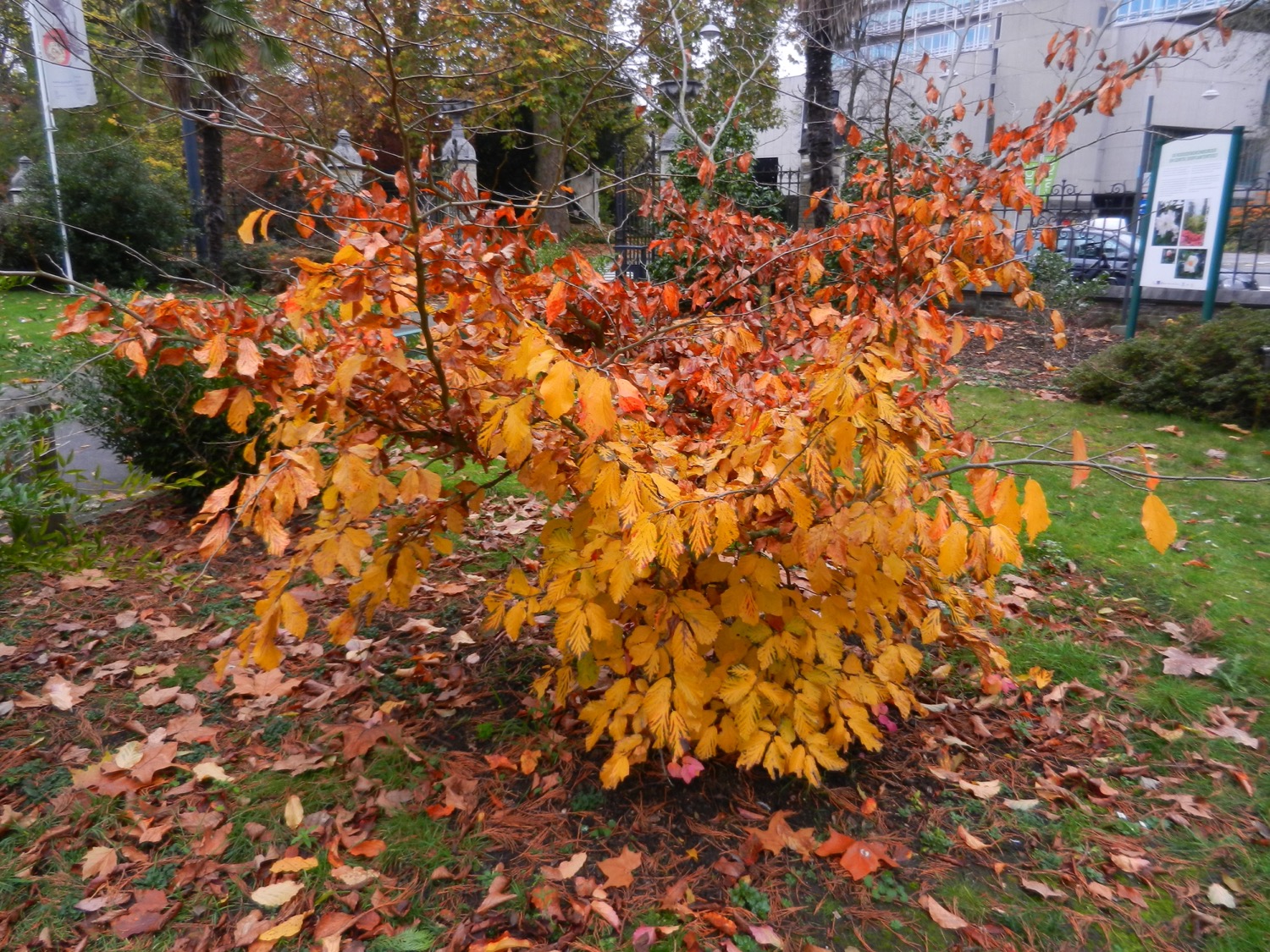 [Speaker Notes: Parrotia persica 
Toverhazelaarfamilie (Hamamelidaceae)

Kleurrijk, maar met minder rood dan vorig jaar (of is dat rood reeds verdwenen?).]
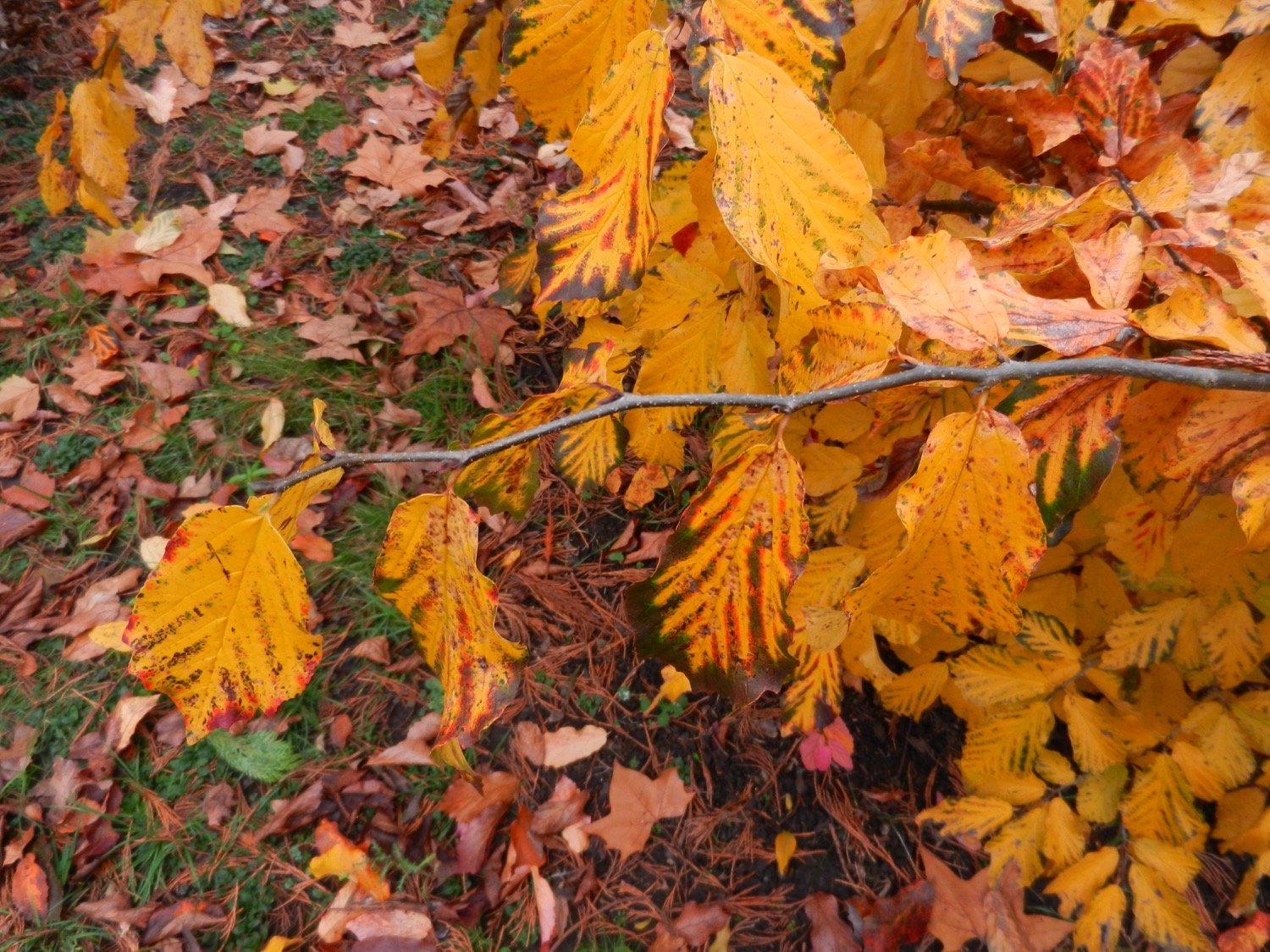 [Speaker Notes: Parrotia persica 
Toverhazelaarfamilie (Hamamelidaceae)

Kleurrijk, maar met minder rood dan vorig jaar (of is dat rood reeds verdwenen?).]
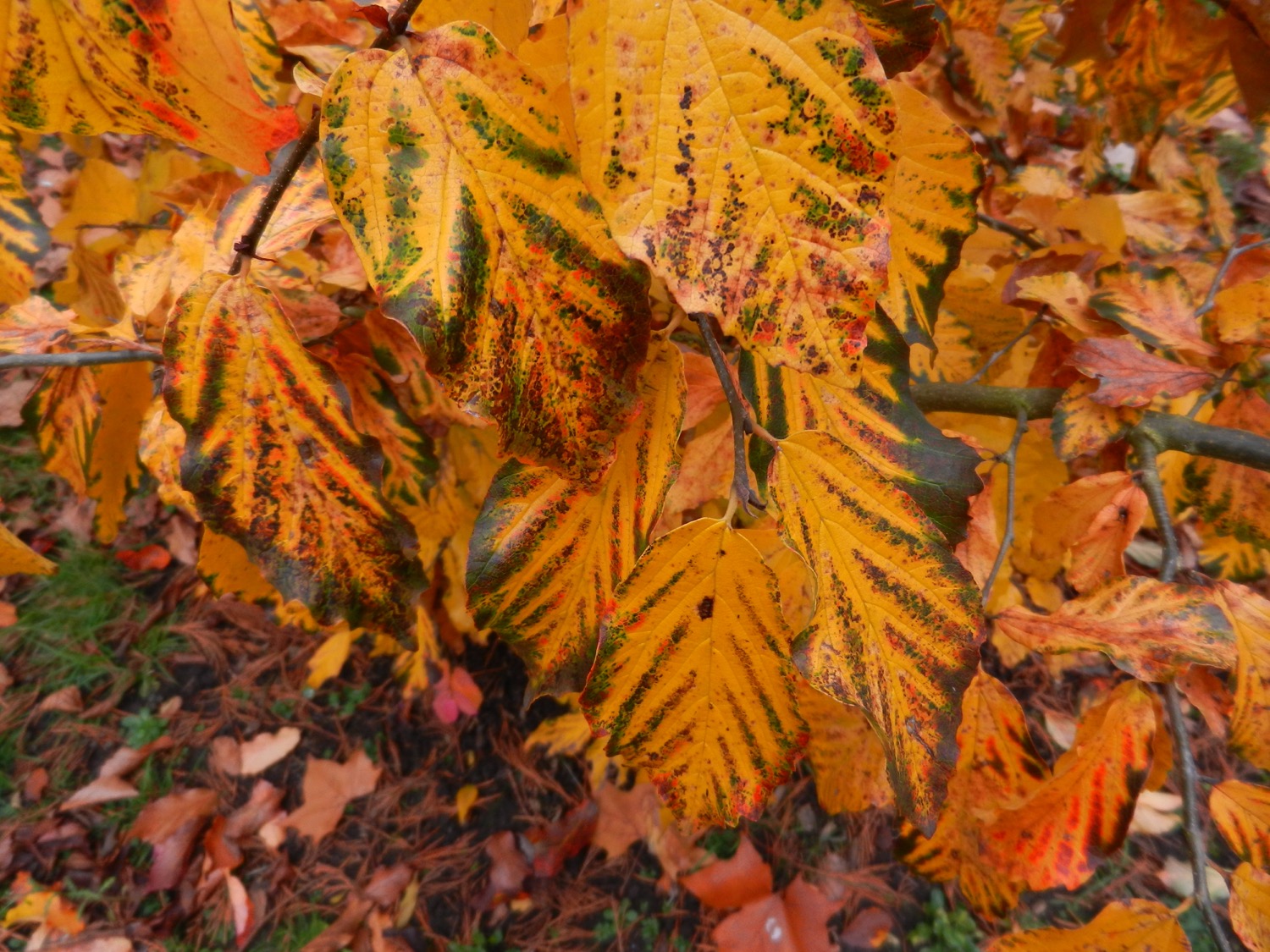 [Speaker Notes: Parrotia persica 
Toverhazelaarfamilie (Hamamelidaceae)

Kleurrijk, maar met minder rood dan vorig jaar (of is dat rood reeds verdwenen?).]
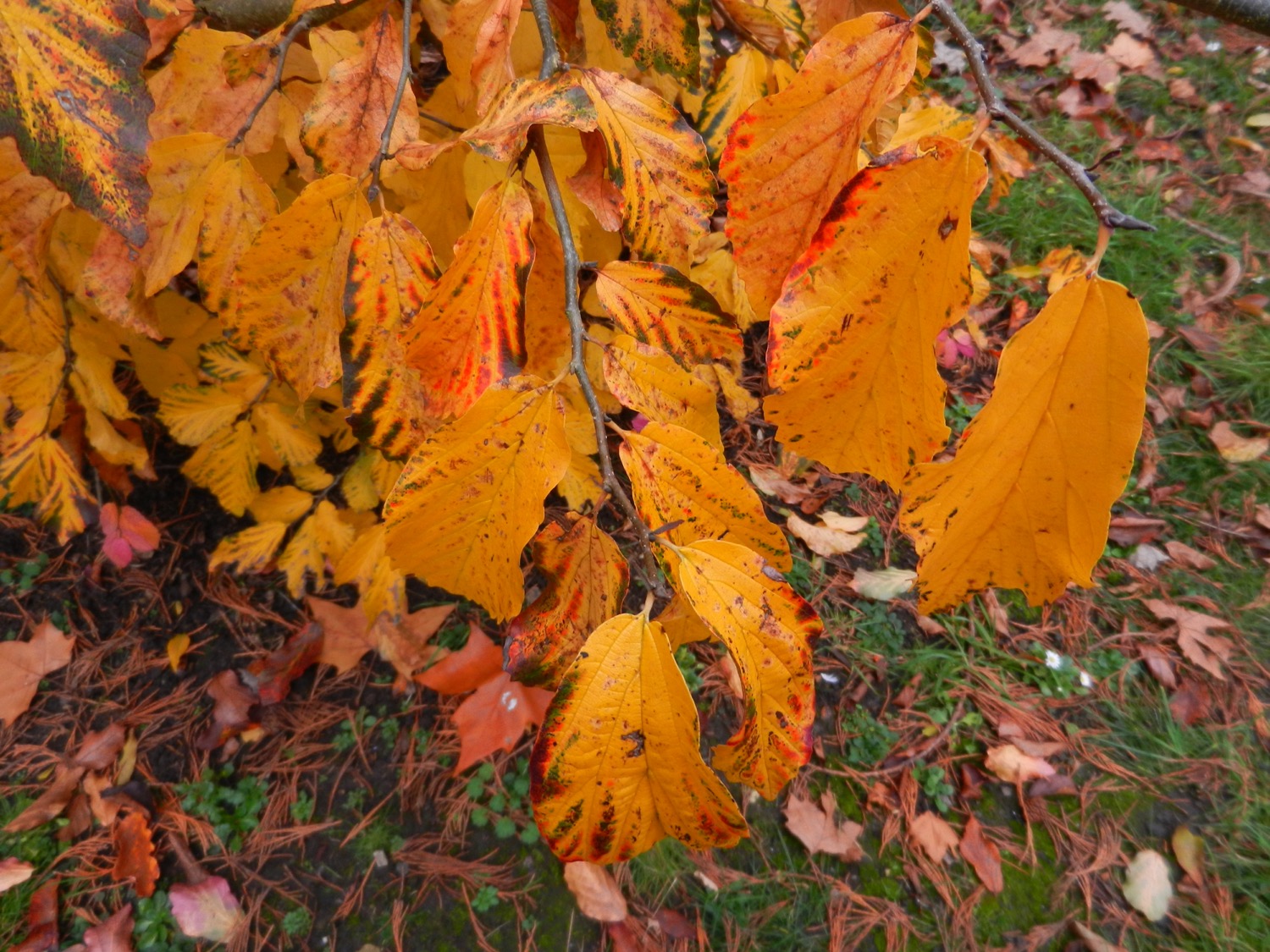 [Speaker Notes: Parrotia persica 
Toverhazelaarfamilie (Hamamelidaceae)

Kleurrijk, maar met minder rood dan vorig jaar (of is dat rood reeds verdwenen?).]
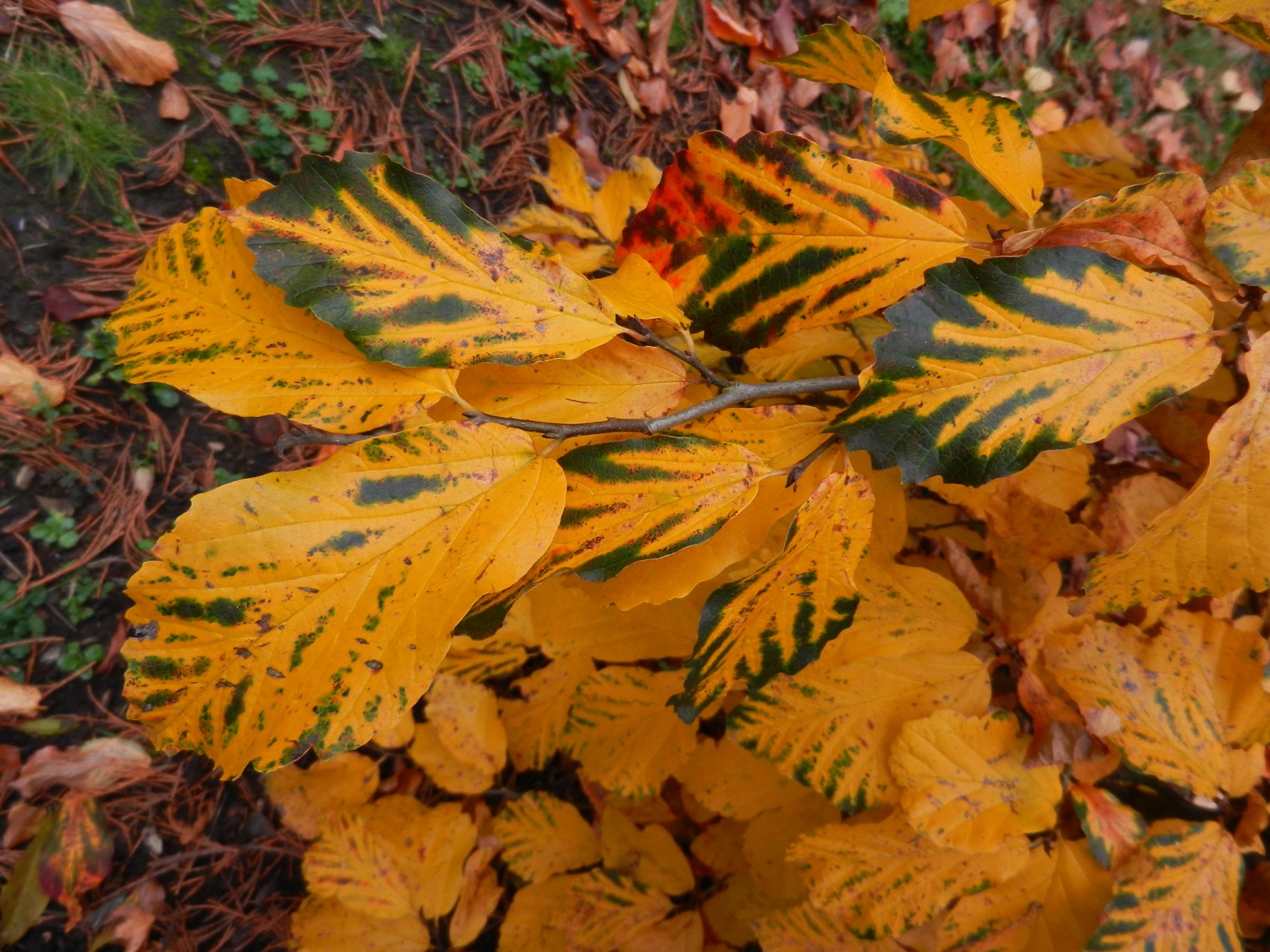 [Speaker Notes: Parrotia persica 
Toverhazelaarfamilie (Hamamelidaceae)

Kleurrijk, maar met minder rood dan vorig jaar (of is dat rood reeds verdwenen?).]
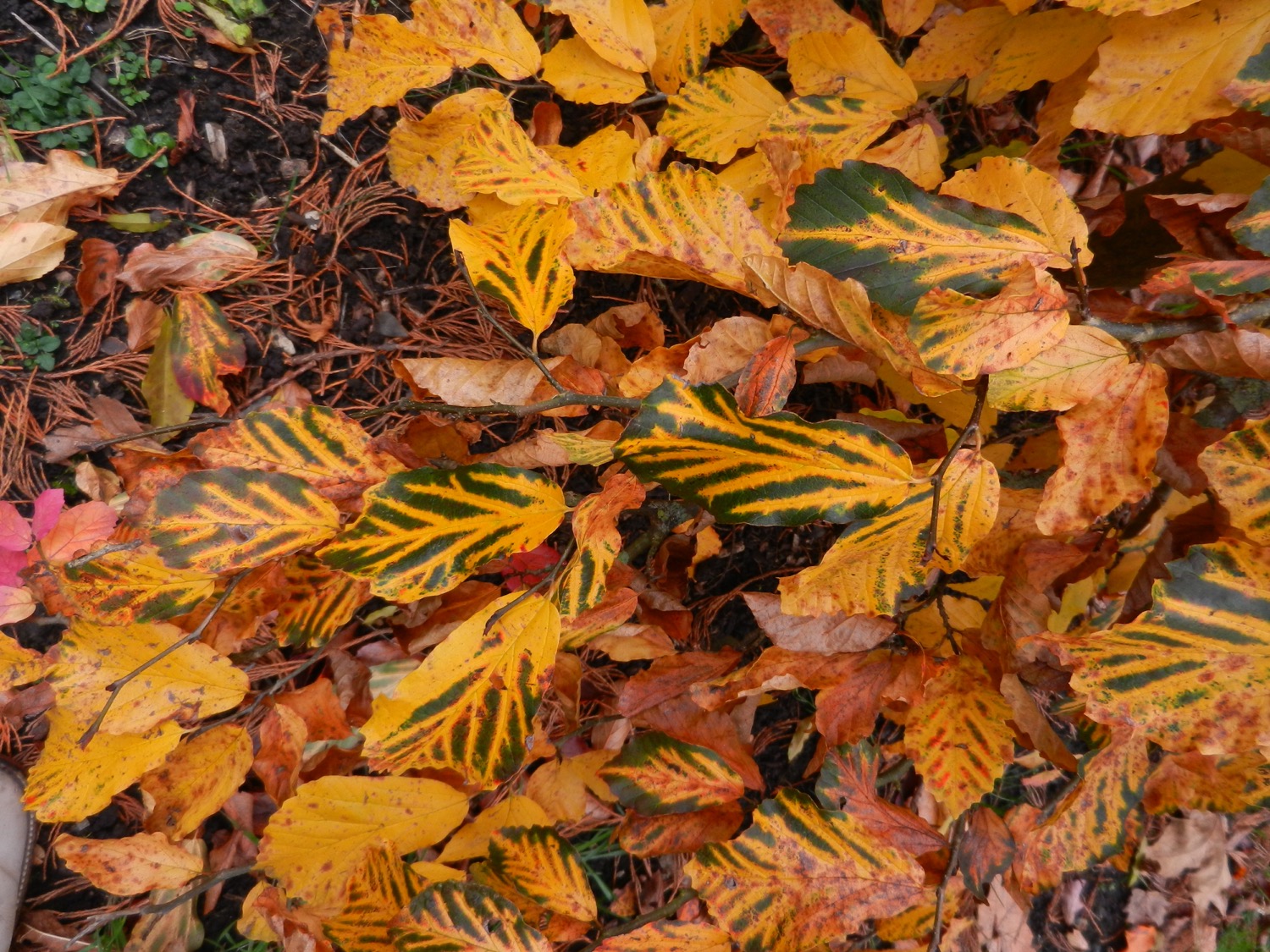 [Speaker Notes: Parrotia persica 
Toverhazelaarfamilie (Hamamelidaceae)

Kleurrijk, maar met minder rood dan vorig jaar (of is dat rood reeds verdwenen?).]
Systematiek Eudicotylen
SEU
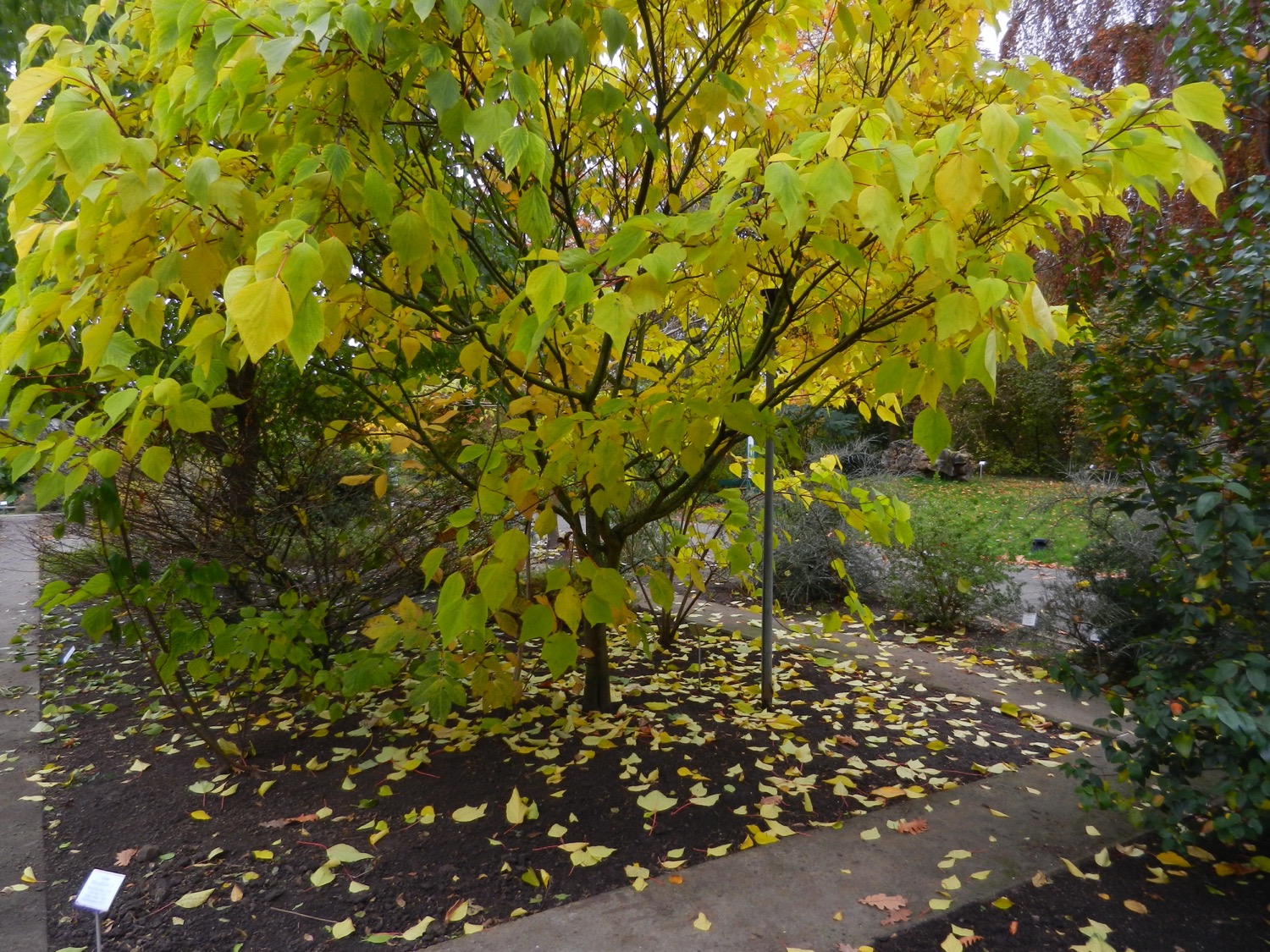 [Speaker Notes: Mallotus japonicus 
Wolfsmelkfamilie (Euphorbiaceae)

Een mooie gele verkleuring past goed bij dit fraaie boompje.]
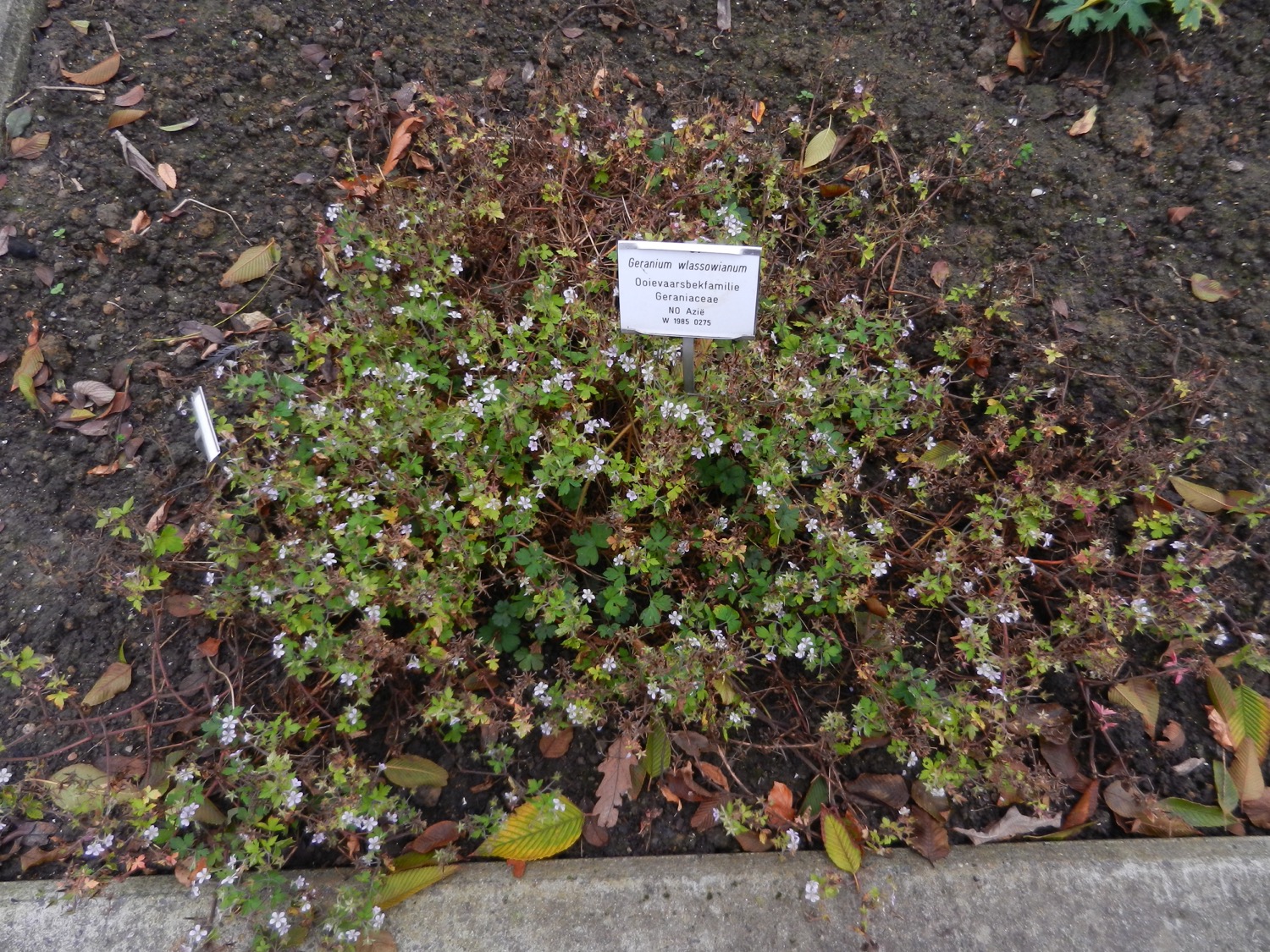 [Speaker Notes: Geranium wlassowianum 
Ooievaarsbekfamilie (Geraniaceae)

De bloemkleur is hier opvallend licht, en eigenlijk zijn de meeste planten van deze soort sterker van kleur.]
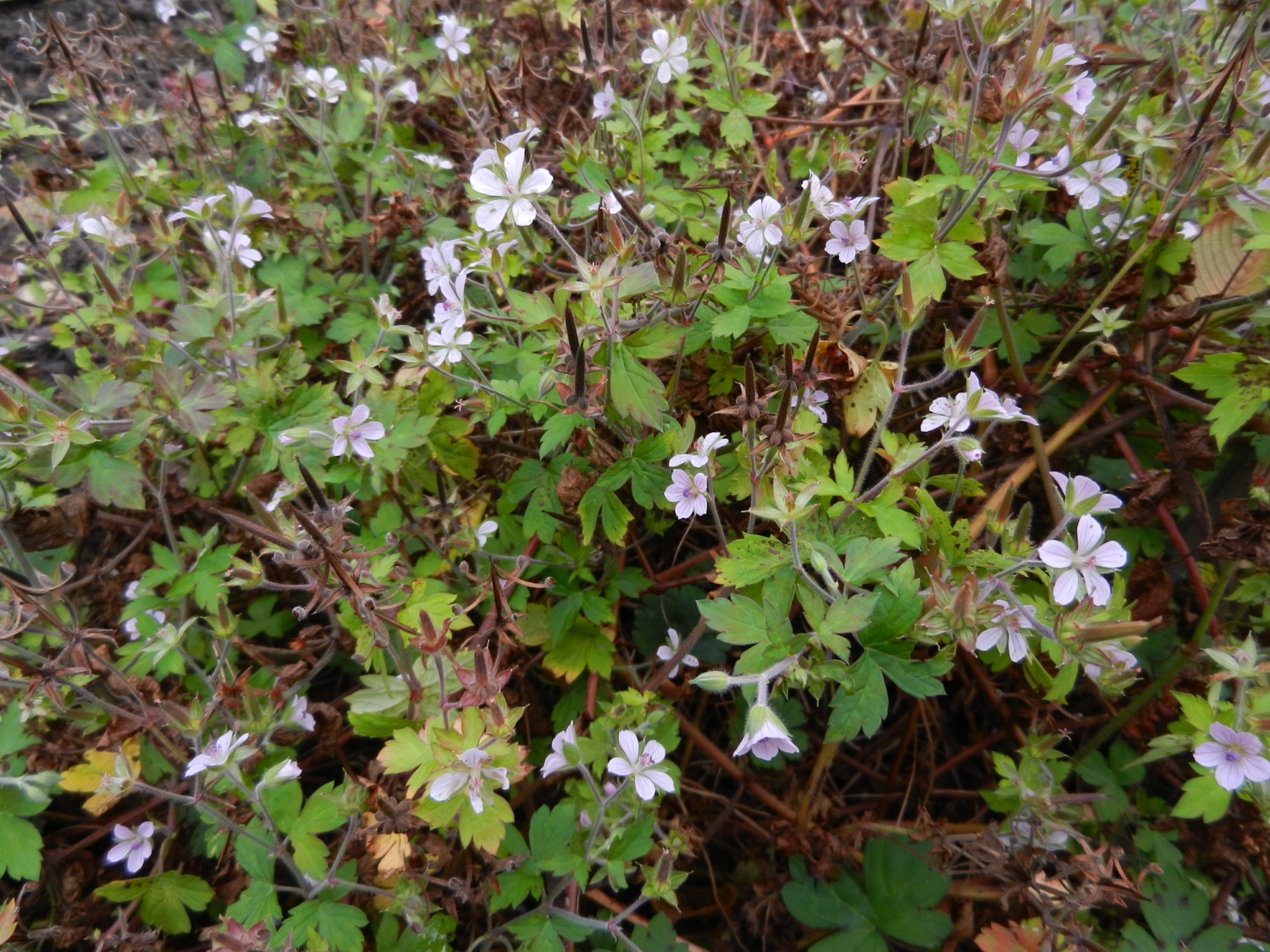 [Speaker Notes: Geranium wlassowianum 
Ooievaarsbekfamilie (Geraniaceae)

De bloemkleur is hier opvallend licht, en eigenlijk zijn de meeste planten van deze soort sterker van kleur.]
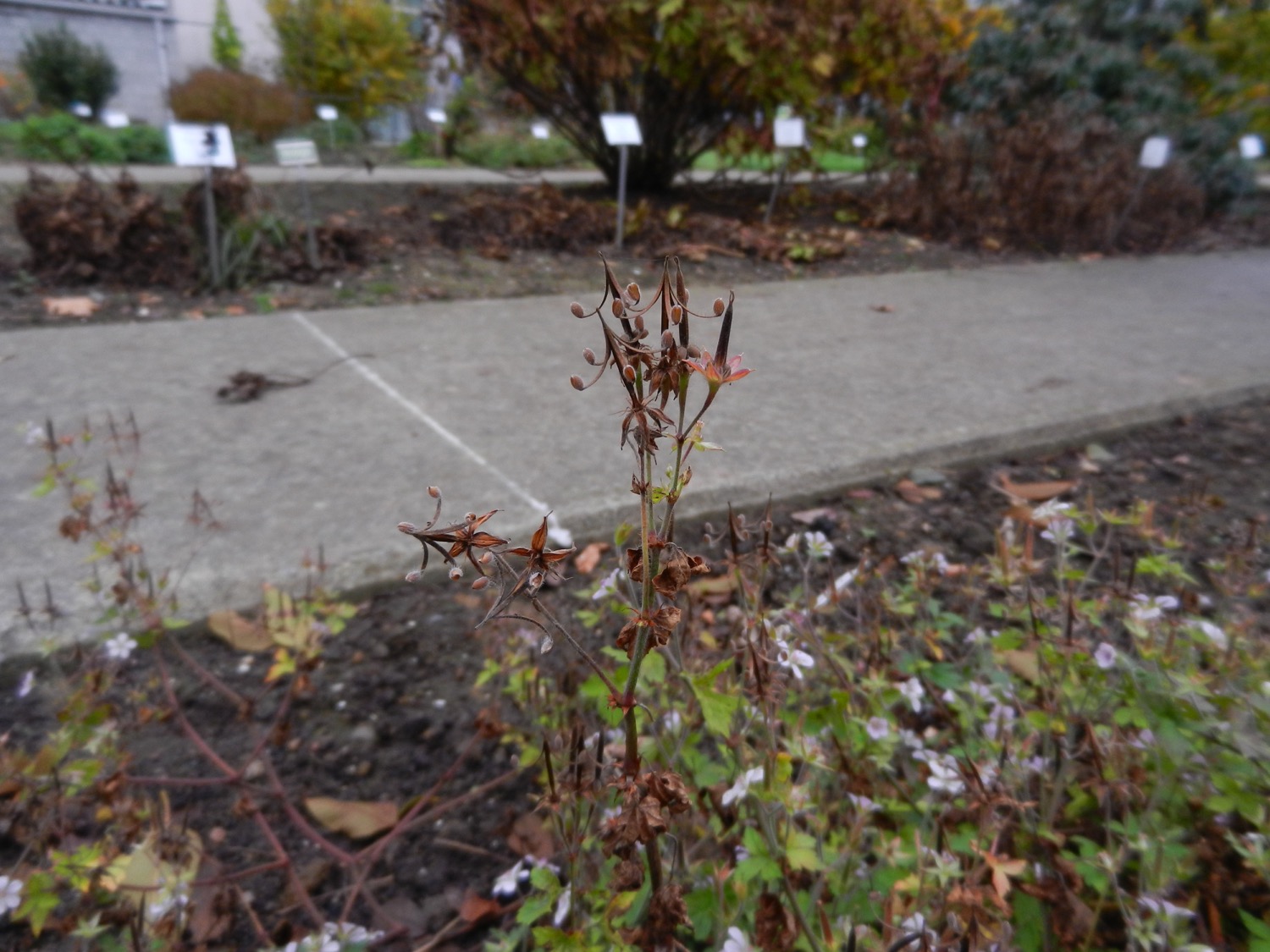 [Speaker Notes: Geranium wlassowianum 
Ooievaarsbekfamilie (Geraniaceae)

De vruchten springen open, de zaden worden ver weggeslingerd.]
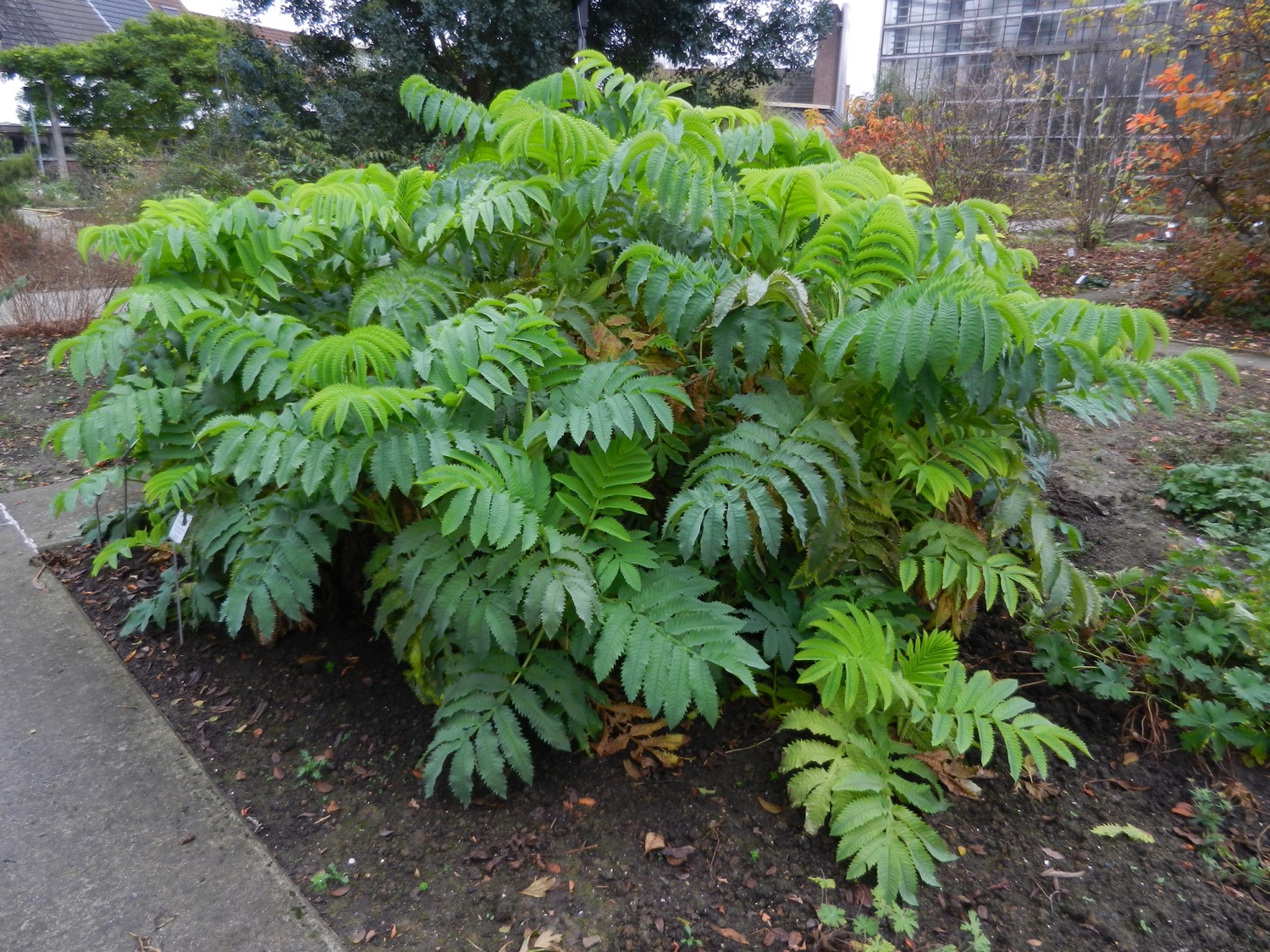 [Speaker Notes: Grote honingbloem (Melianthus major)
Francoafamilie (Francoaceae)

Opnieuw onweerstaanbaar, een supermooie plant, maar blijkbaar gevaarlijk voor ons vee.]
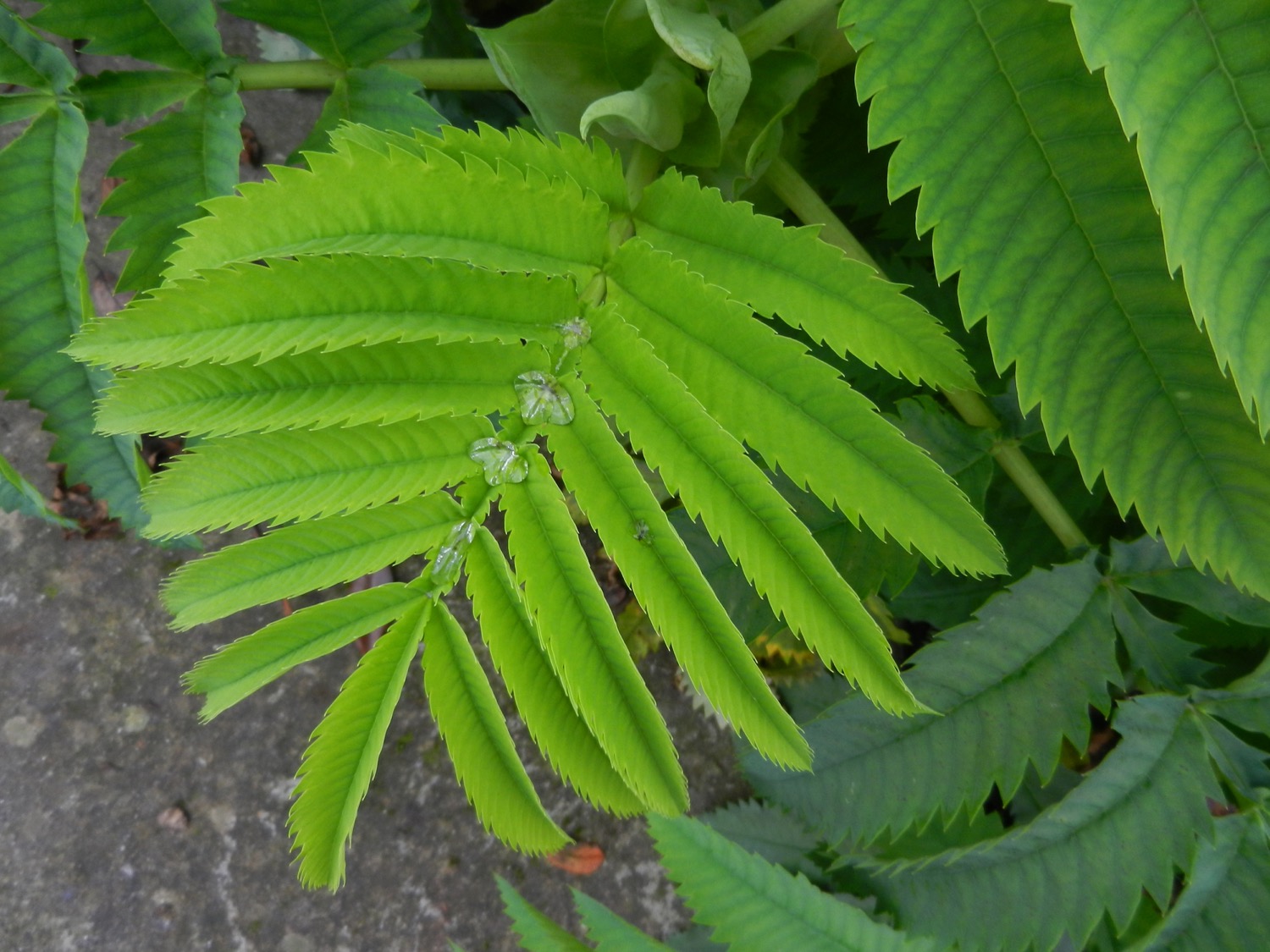 [Speaker Notes: Grote honingbloem (Melianthus major)
Francoafamilie (Francoaceae)

Regendruppels blijven liggen op de blaadjes en op de gevleugelde rachis.]
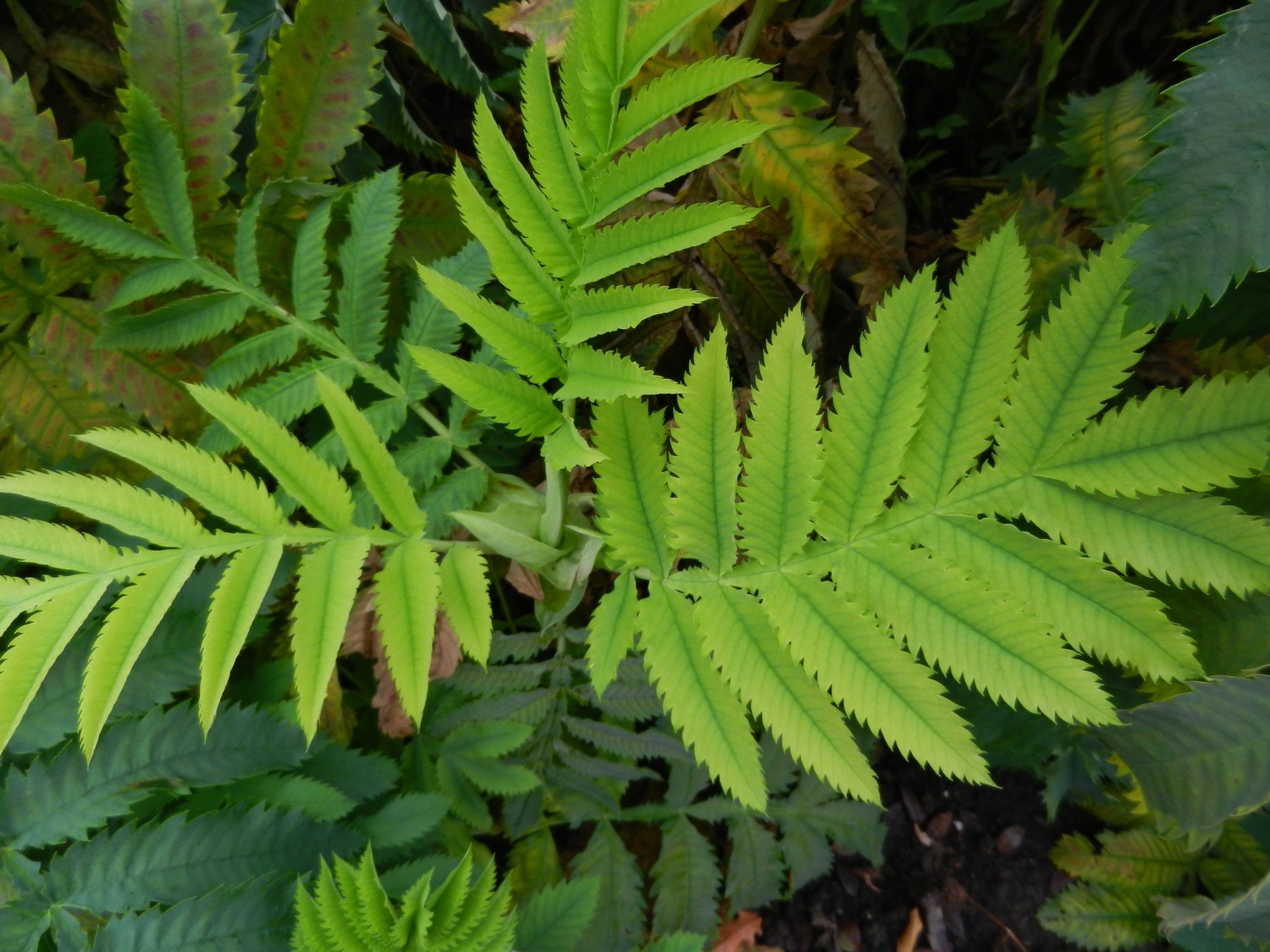 [Speaker Notes: Grote honingbloem (Melianthus major)
Francoafamilie (Francoaceae)

Hier gaan we eventjes de stipulen bekijken…]
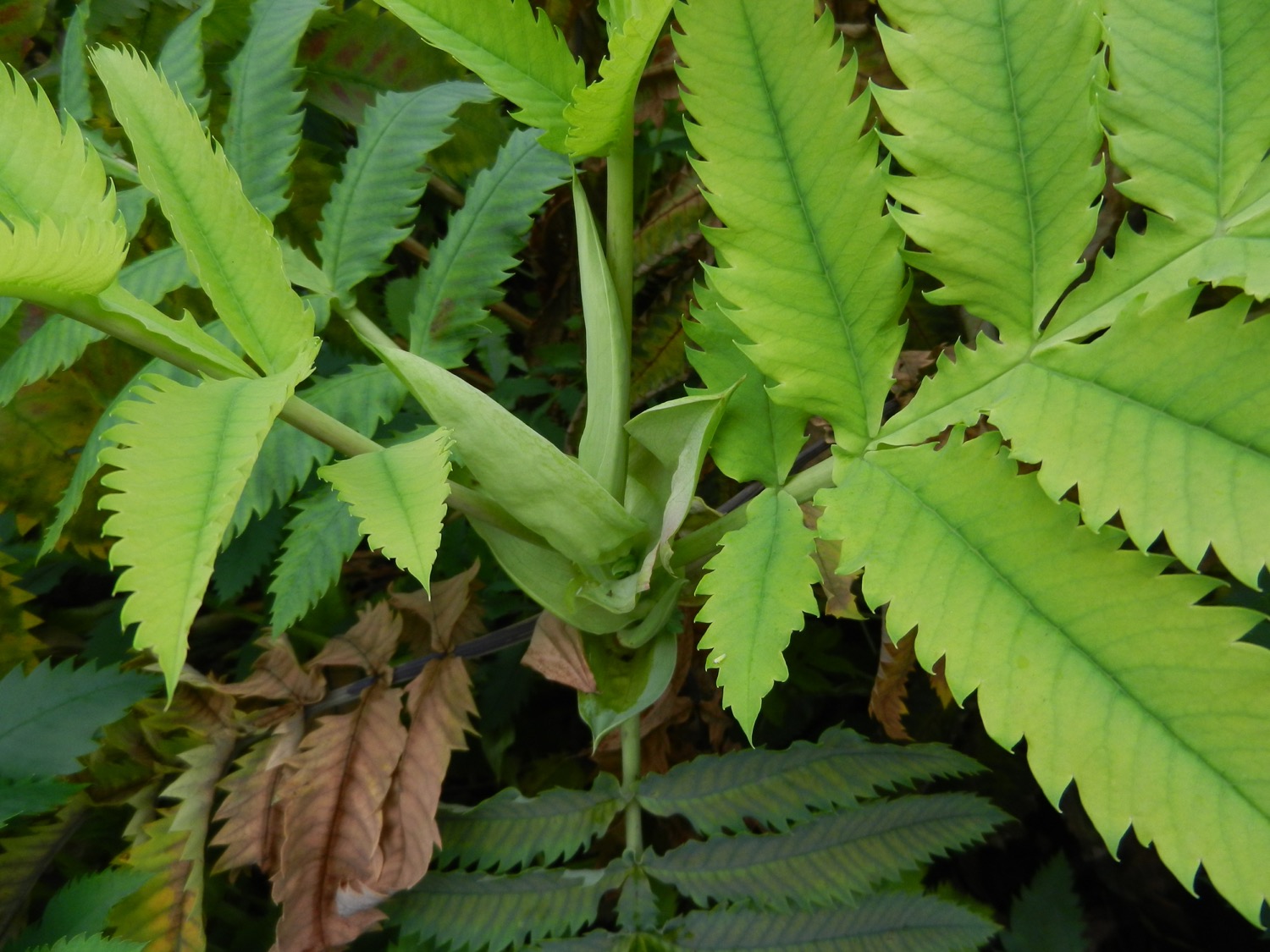 [Speaker Notes: Grote honingbloem (Melianthus major)
Francoafamilie (Francoaceae)

Hier gaan we eventjes de stipulen bekijken…]
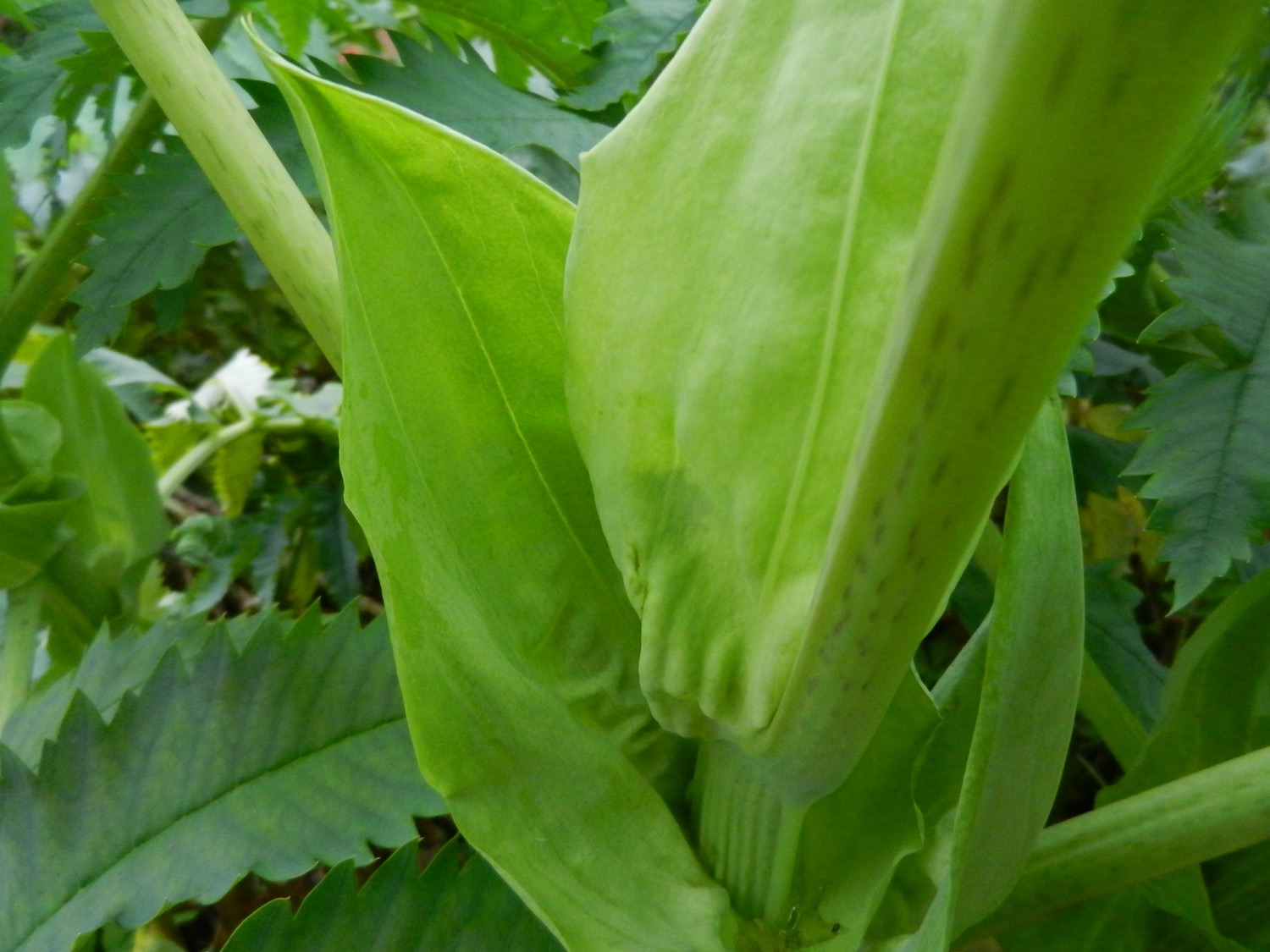 [Speaker Notes: Grote honingbloem (Melianthus major)
Francoafamilie (Francoaceae)

Zoals uit deze foto blijkt zijn de twee stipulen intrapetiolair vergroeid, waarbij de twee middennerven goed zichtbaar zijn en blijven.]
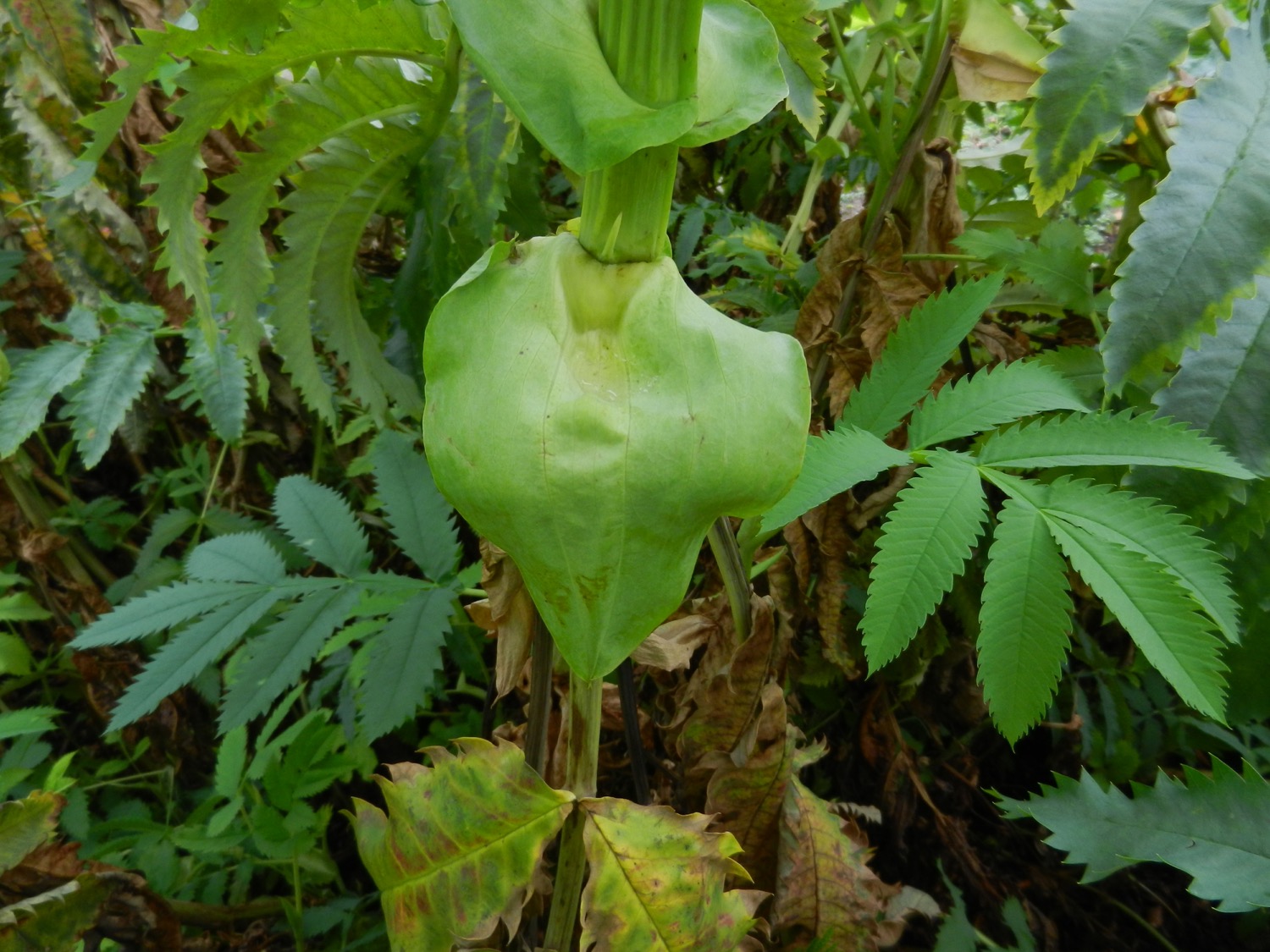 [Speaker Notes: Grote honingbloem (Melianthus major)
Francoafamilie (Francoaceae)

Zoals uit deze foto blijkt zijn de twee stipulen intrapetiolair vergroeid, waarbij de twee middennerven goed zichtbaar zijn en blijven.]
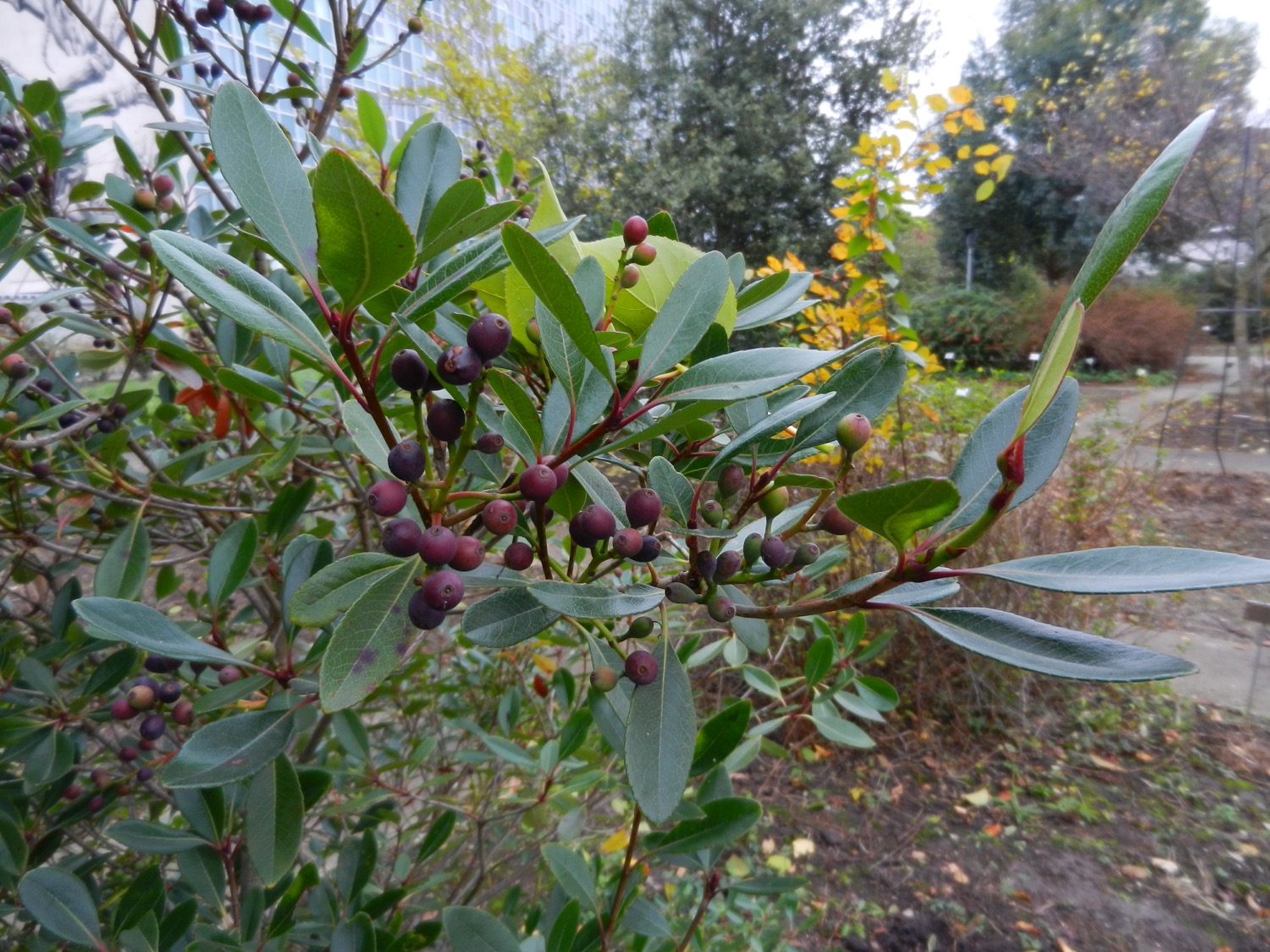 [Speaker Notes: Rhaphiolepis umbellata  
Rozenfamilie (Rosaceae)

De naam “umbellata” is hier eigenlijk niet passend, want schermvormig is dit vruchtgestel duidelijk niet. 
De alternatieve naam, die nu soms wordt toegepast, als Rhaphiolepis indica, past evenmin, want deze soort groeit niet van nature in India.]
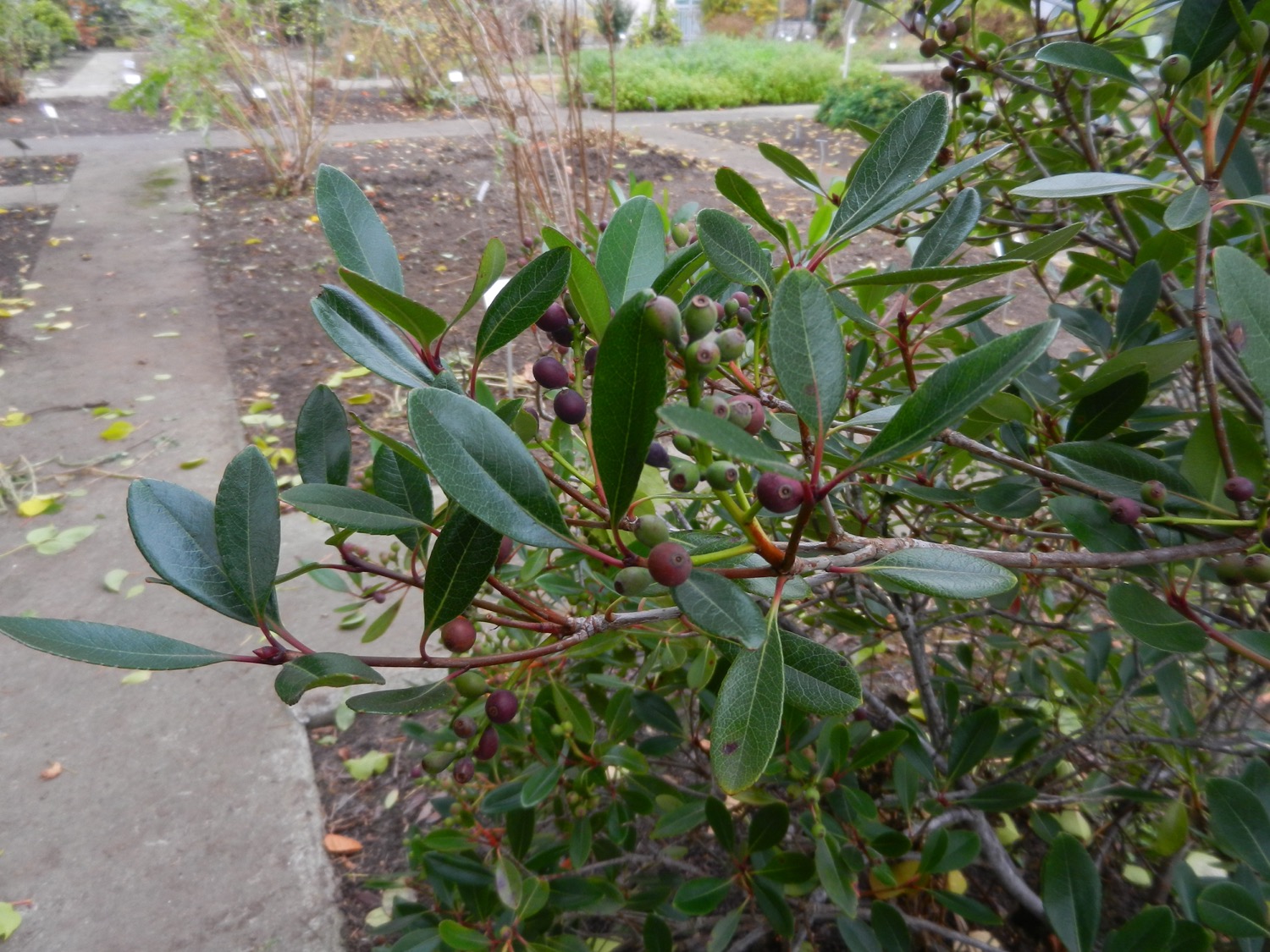 [Speaker Notes: Rhaphiolepis umbellata 
Rozenfamilie (Rosaceae)

De naam “umbellata” is hier eigenlijk niet passend, want schermvormig is dit vruchtgestel duidelijk niet. 
De alternatieve naam, die nu soms wordt toegepast, als Rhaphiolepis indica, past evenmin, want deze soort groeit niet van nature in India.]
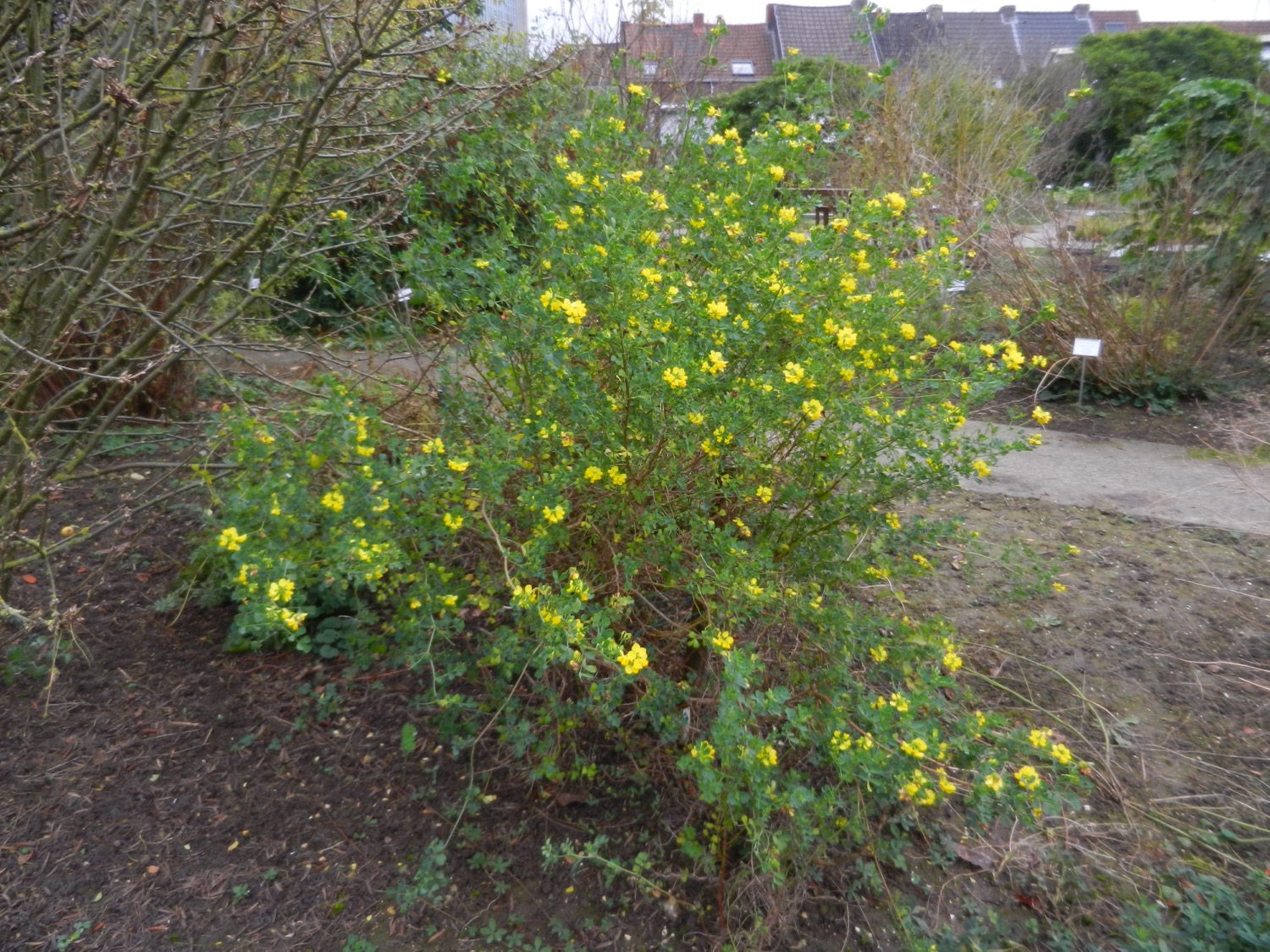 [Speaker Notes: Coronilla valentina subsp. glauca
Vlinderbloemenfamilie (Fabaceae)

Volop bloeiend is nu deze struik, wat bevestigd wordt op observation.org…]
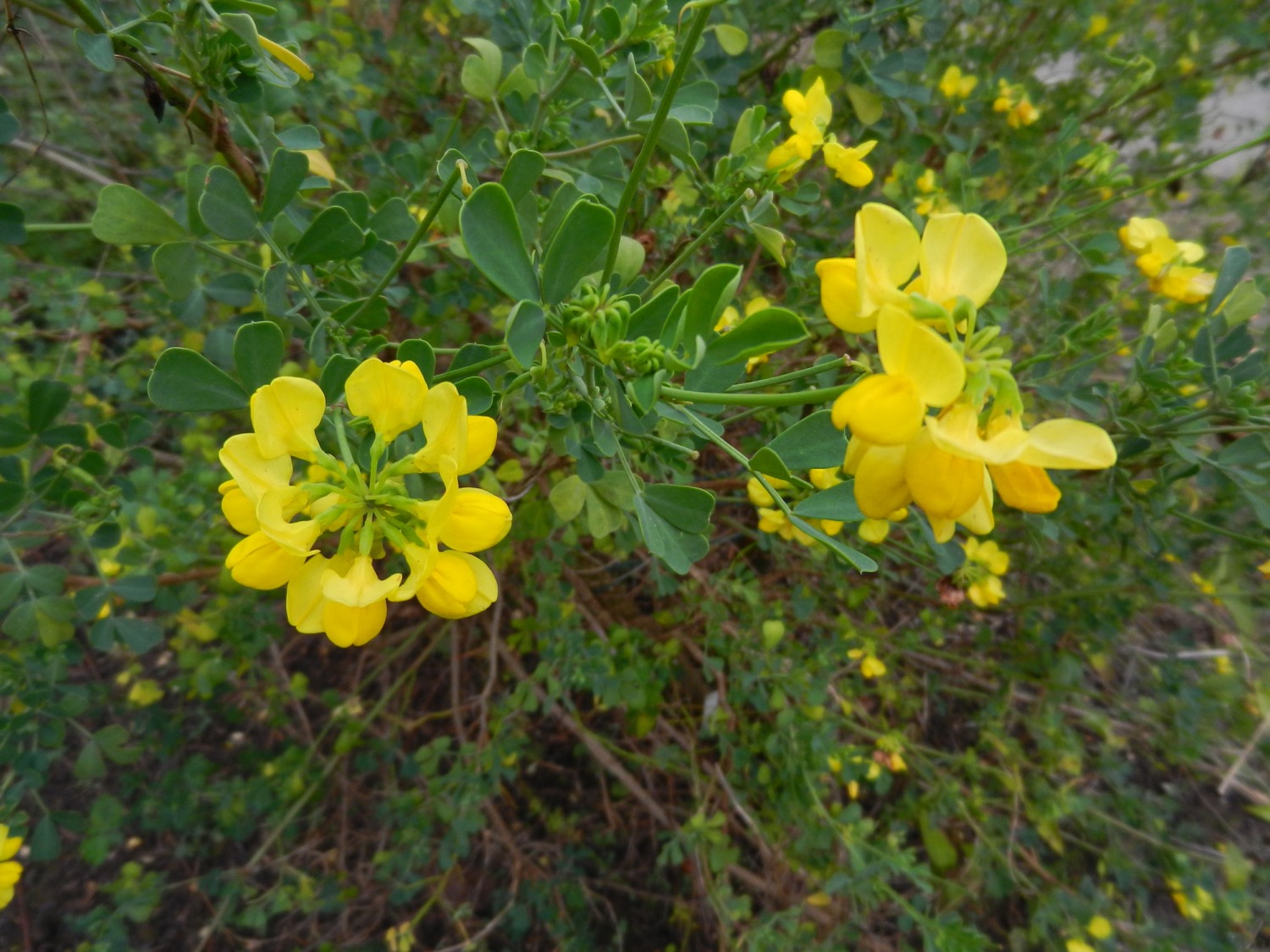 [Speaker Notes: Coronilla valentina subsp. glauca
Vlinderbloemenfamilie (Fabaceae)

Volop bloeiend is nu deze struik, wat bevestigd wordt op observation.org…]
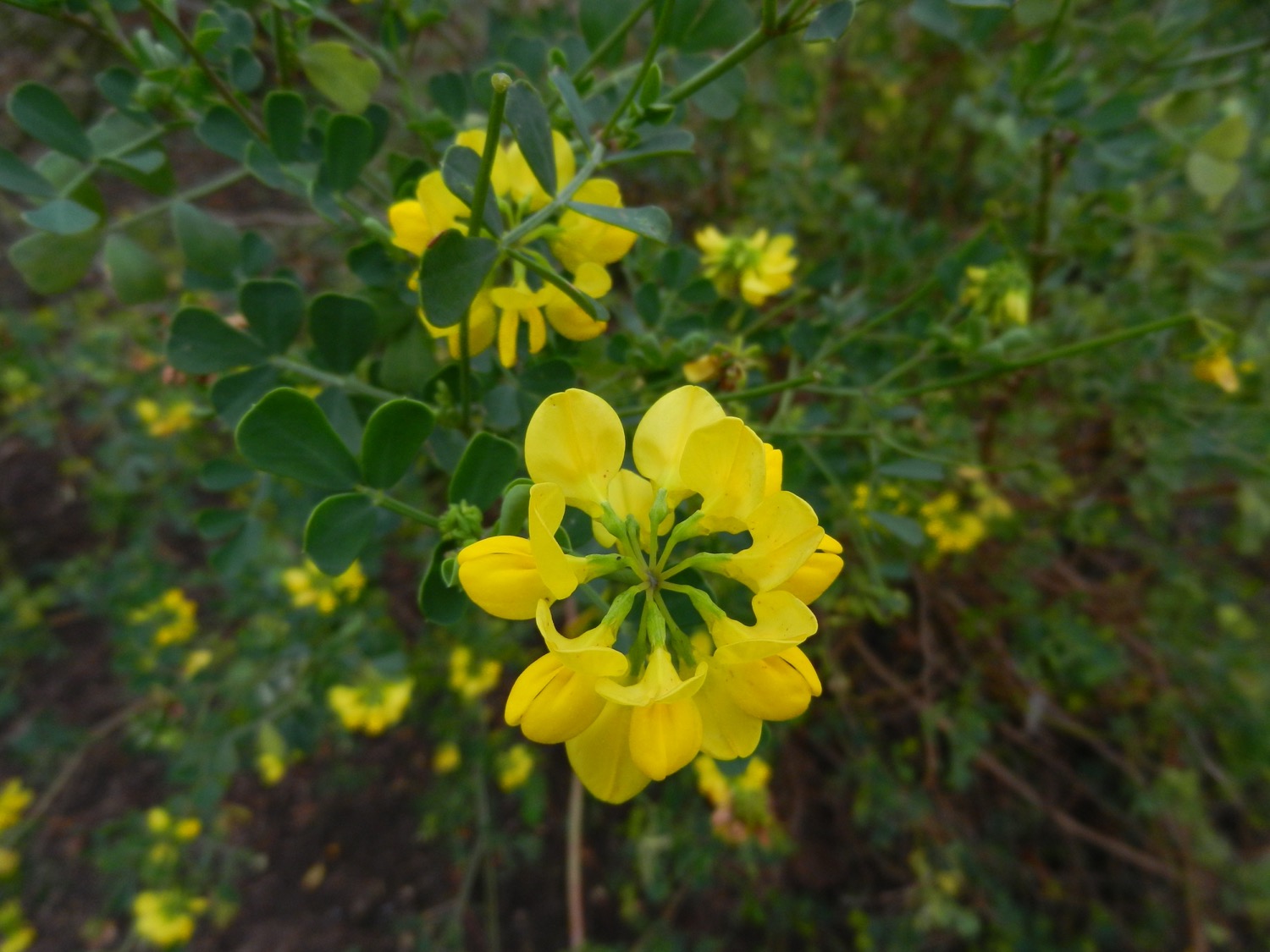 [Speaker Notes: Coronilla valentina subsp. glauca
Vlinderbloemenfamilie (Fabaceae)

Volop bloeiend is nu deze struik, wat bevestigd wordt op observation.org…]
Arboretum
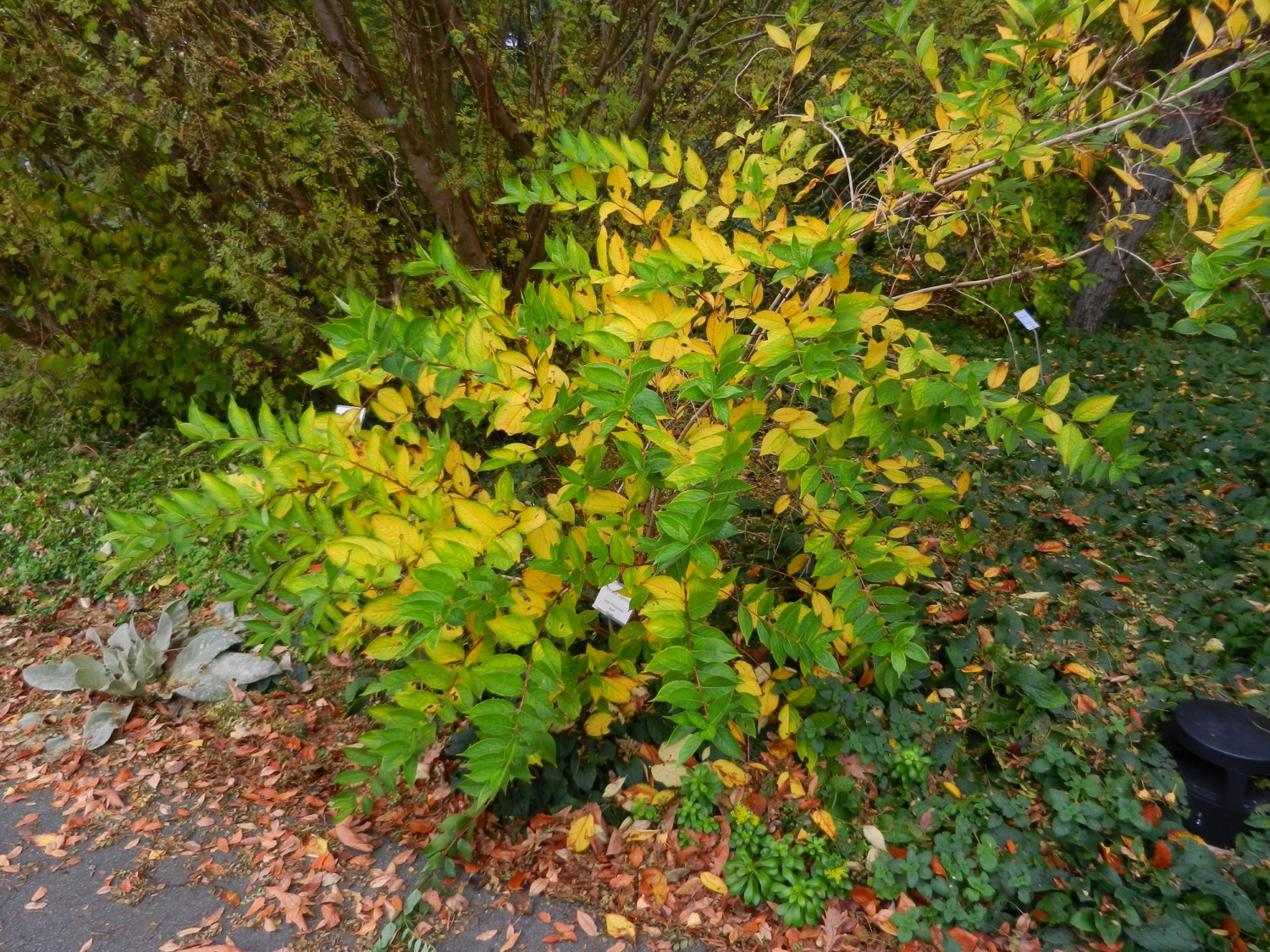 [Speaker Notes: Weigela japonica 
Kamperfoeliefamilie (Caprifoliaceae)

Een struik met een geel hart: de oudste bladeren verkleuren het eerst.]
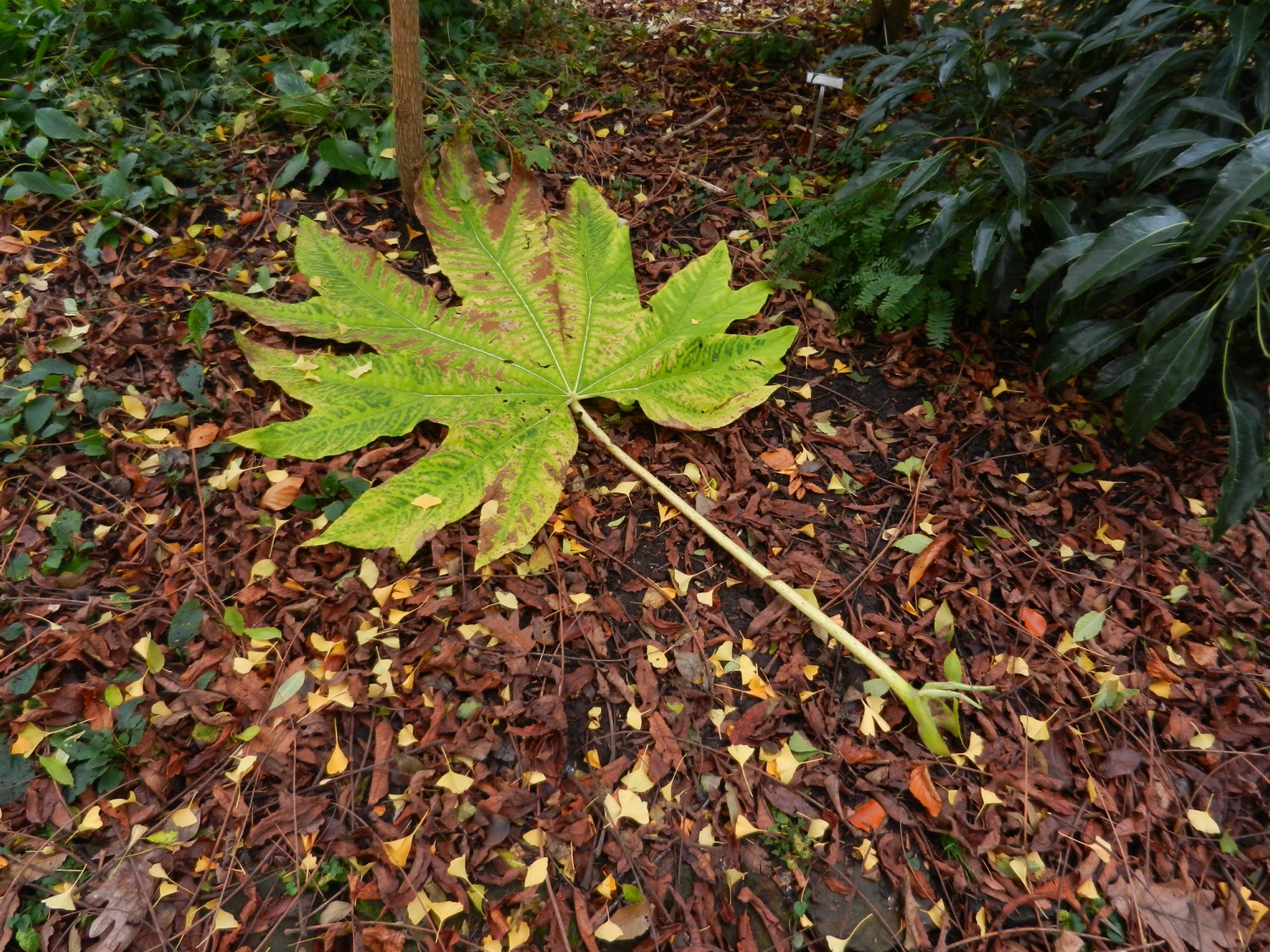 [Speaker Notes: Rijstpapierplant (Tetrapanax papyrifer ‘Steroidal Giant’)
Klimopfamilie (Araliaceae)

Op de grond ligt een enorm groot afgevallen blad, met bij de basis van de bladsteel de kenmerkende twee stipulen.]
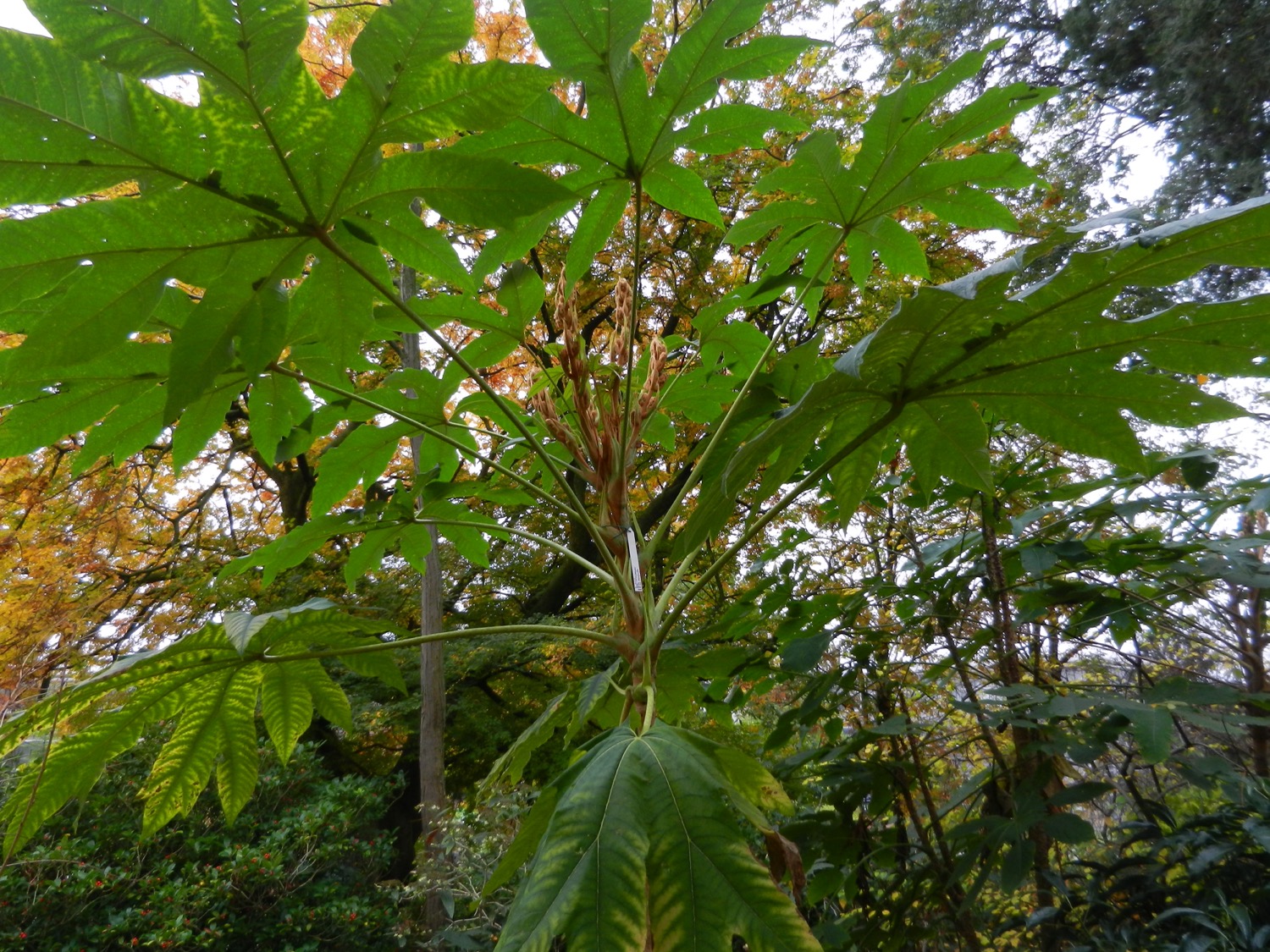 [Speaker Notes: Rijstpapierplant (Tetrapanax papyrifer ‘Steroidal Giant’)
Klimopfamilie (Araliaceae)

Inderdaad een reusachtige plant…]
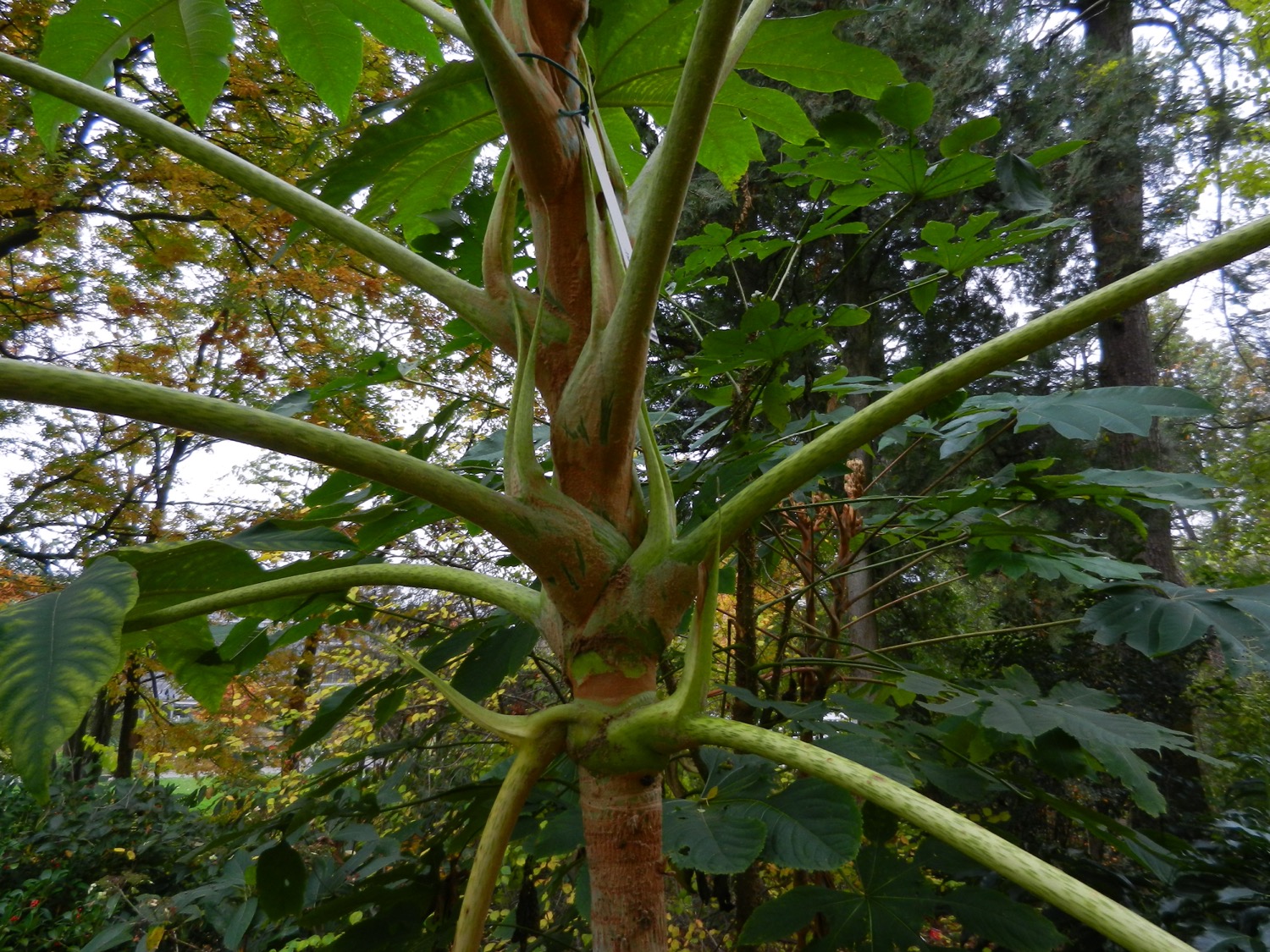 [Speaker Notes: Rijstpapierplant (Tetrapanax papyrifer ‘Steroidal Giant’)
Klimopfamilie (Araliaceae)

Met telkens twee opgerichte stipulen bij elke bladvoet.]
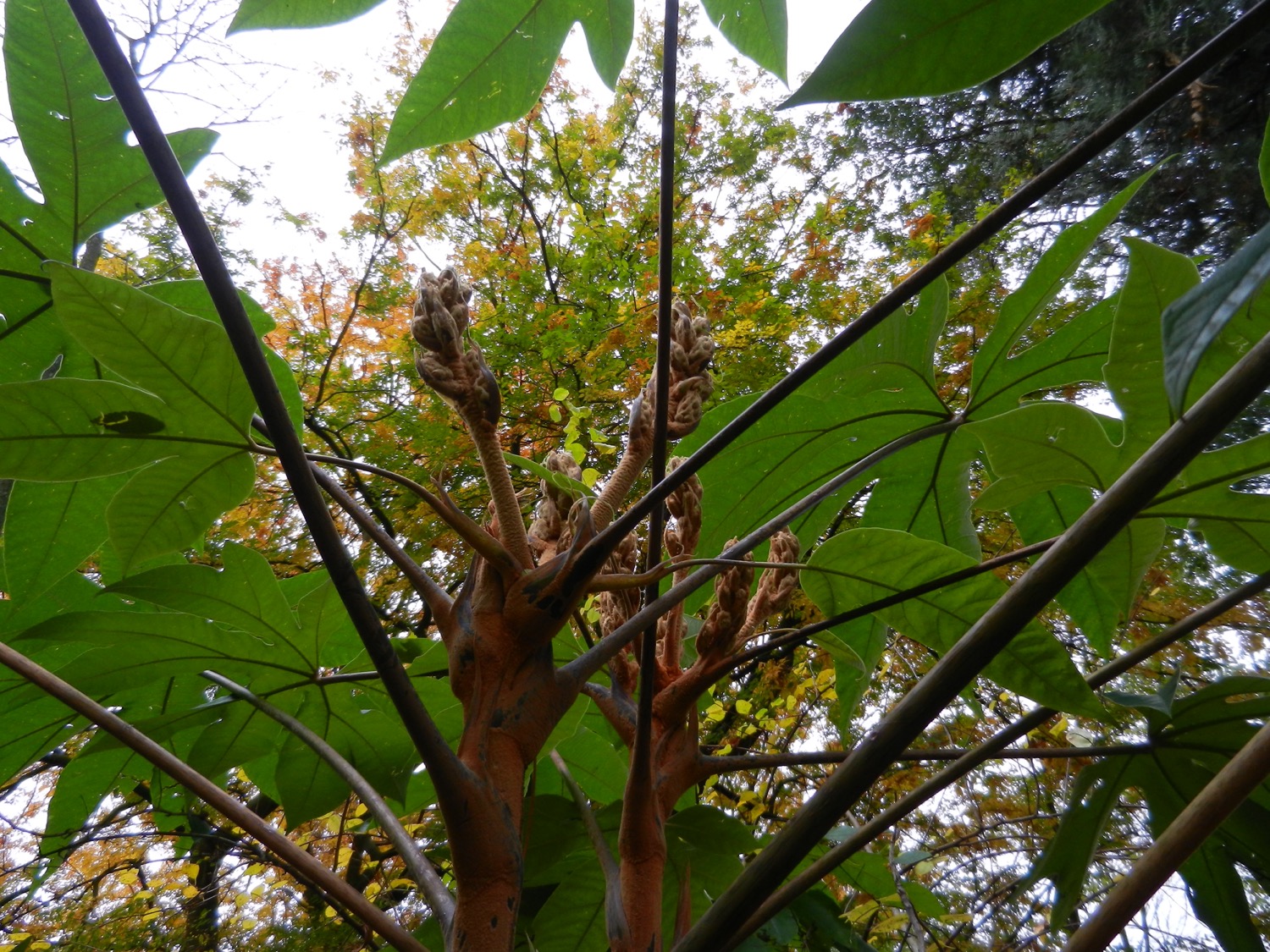 [Speaker Notes: Rijstpapierplant (Tetrapanax papyrifer ‘Steroidal Giant’)
Klimopfamilie (Araliaceae)

En de bloemgestellen die onze winter moeten doorstaan… maar meestal ten onder gaan. Misschien lukt het hier wel, in de beschutting van het arboretum?]
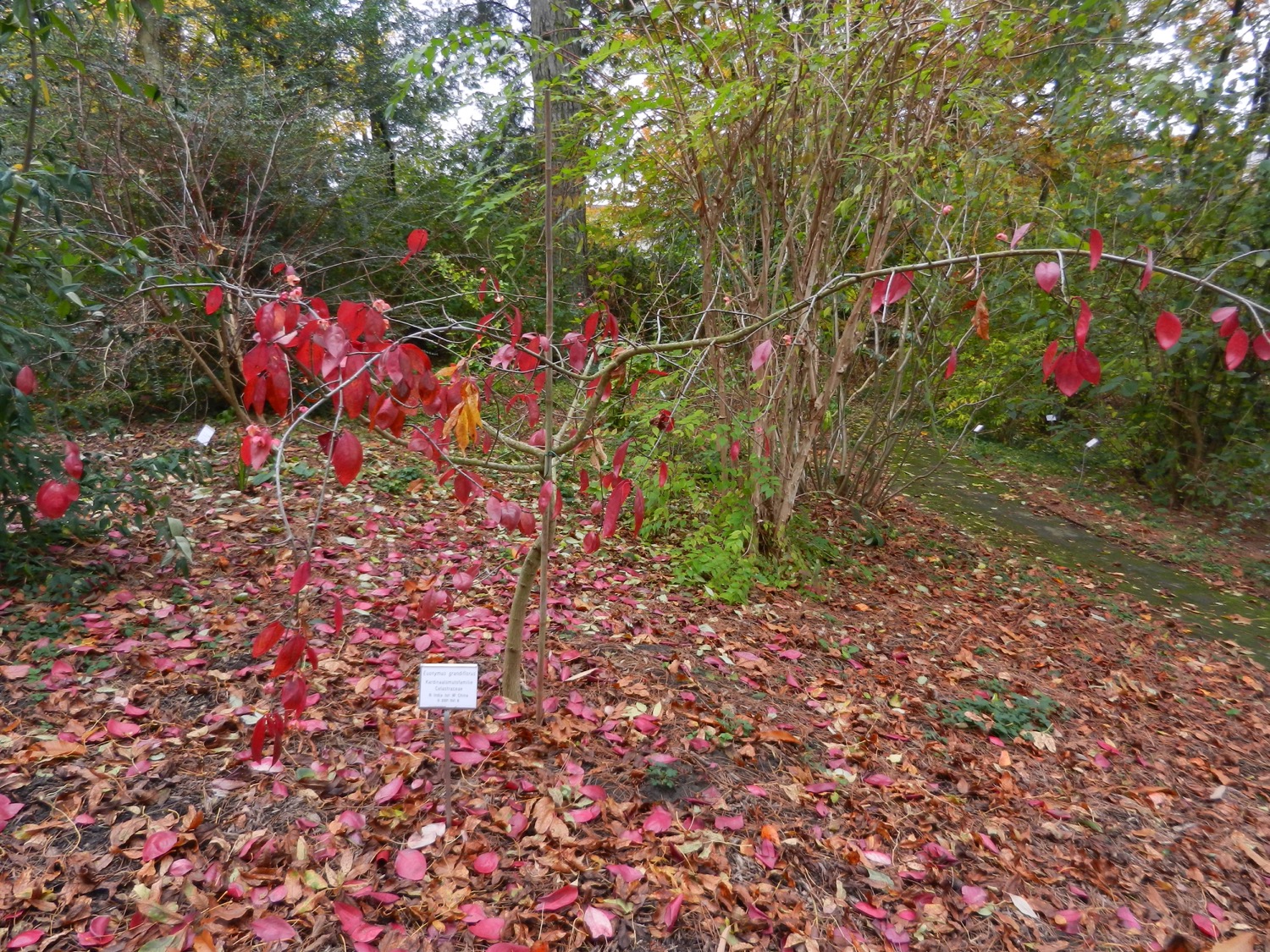 [Speaker Notes: Euonymus grandiflorus 
Kardinaalsmutsfamilie (Celastraceae)

Van deze struik blijven nog enkele vuurrode bladeren hangen, de meeste liggen al op de grond.]
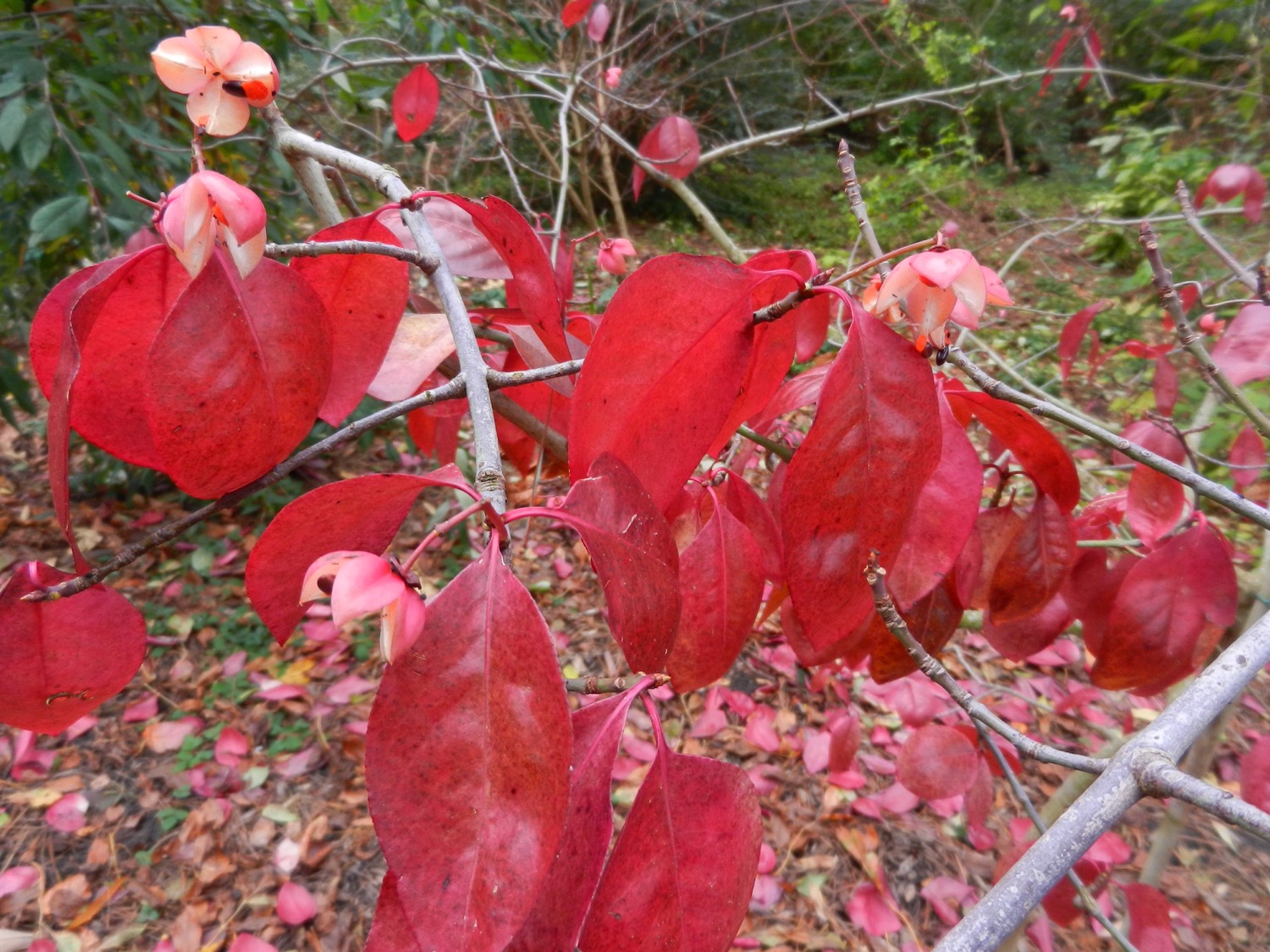 [Speaker Notes: Euonymus grandiflorus 
Kardinaalsmutsfamilie (Celastraceae)

En hier zien we enkele vruchten met her en der nog een zwart zaadje, waaraan een rode arillus hangt.]
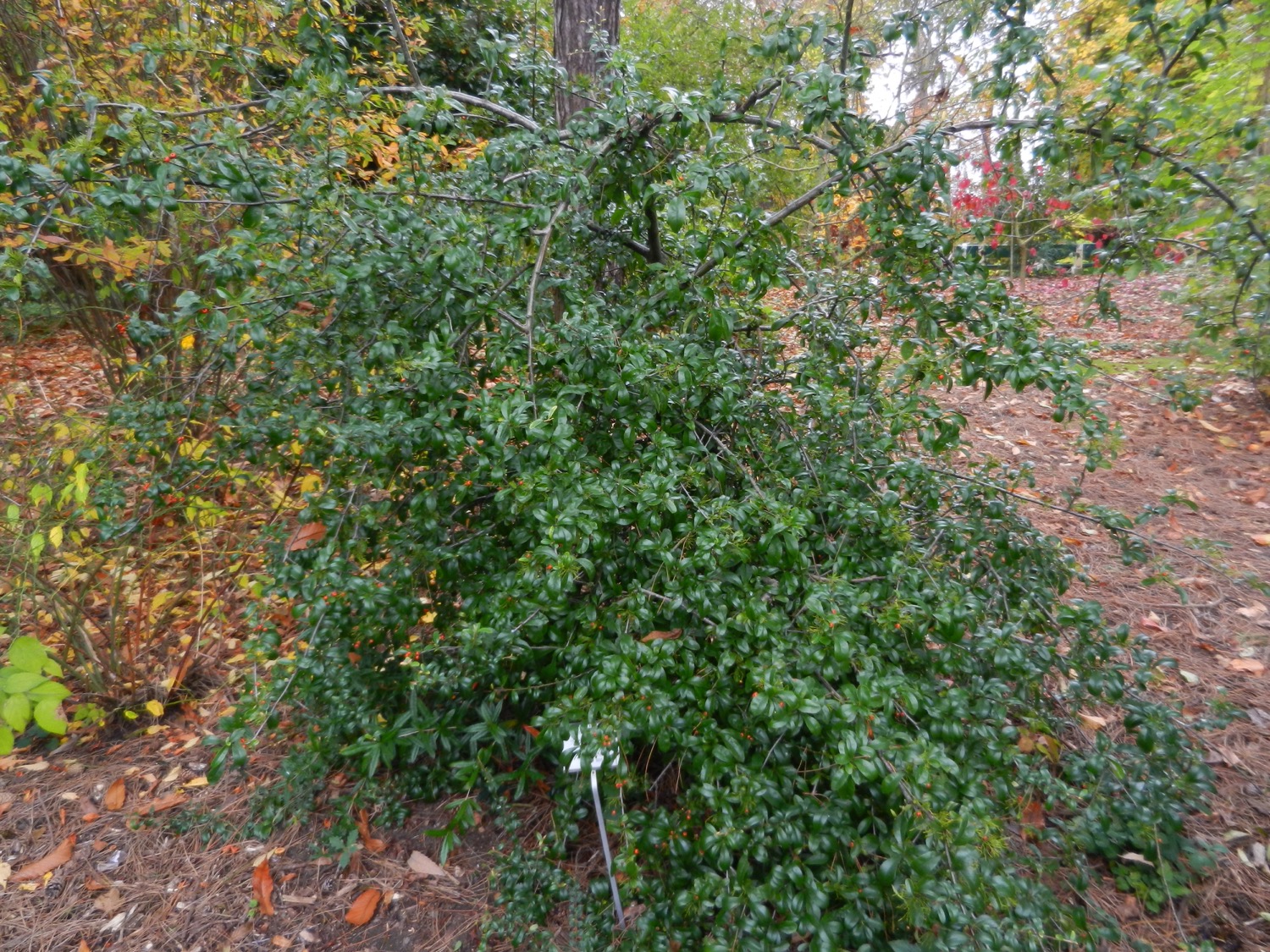 [Speaker Notes: Pyracantha fortuneana 
Rozenfamilie (Rosaceae)

Van deze struik, die beladen was met talrijke vruchten, blijven er maar weinig vruchten meer over….]
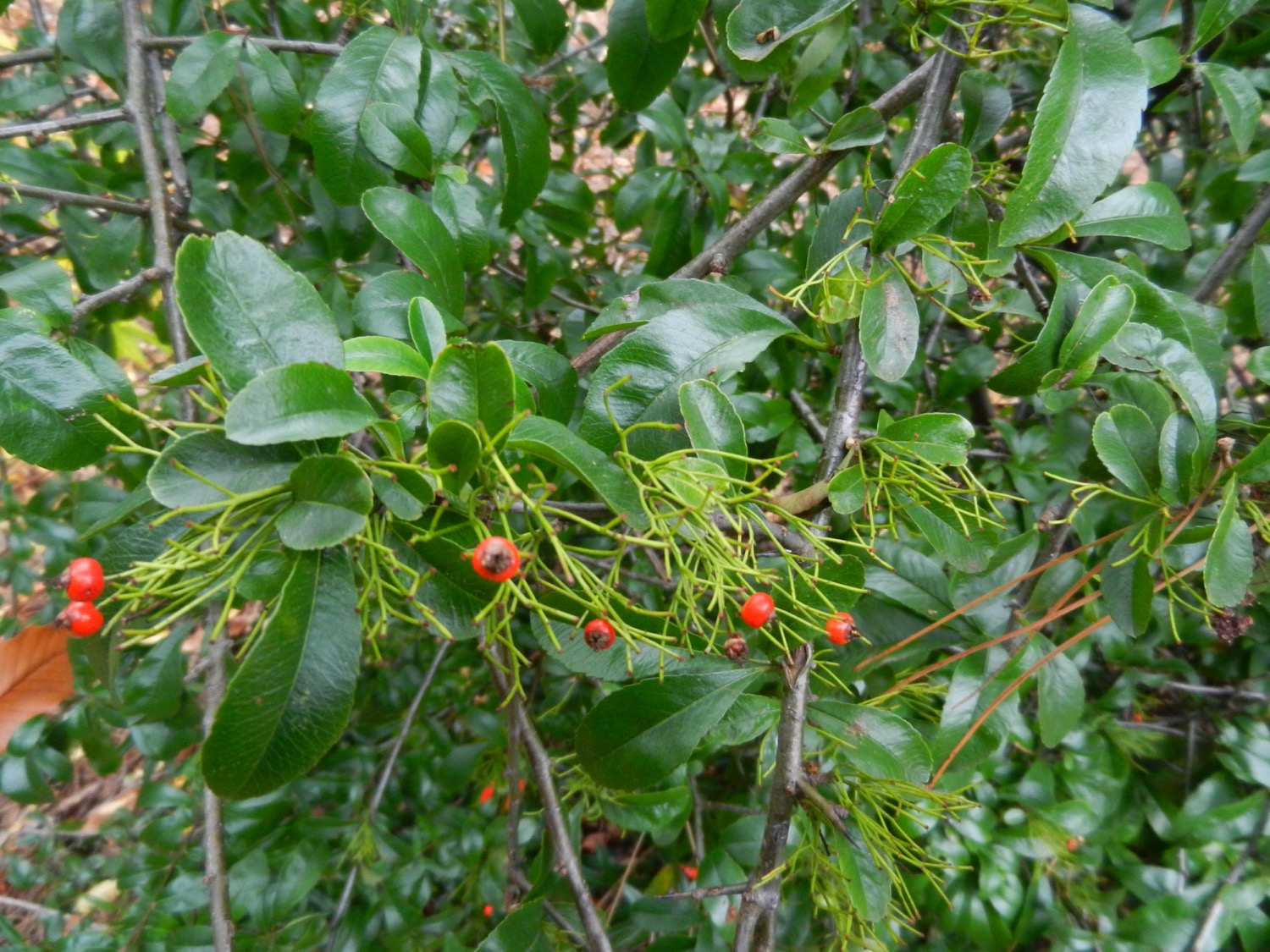 [Speaker Notes: Pyracantha fortuneana 
Rozenfamilie (Rosaceae)

Van deze struik, die beladen was met talrijke vruchten, blijven er maar weinig vruchten meer over….]
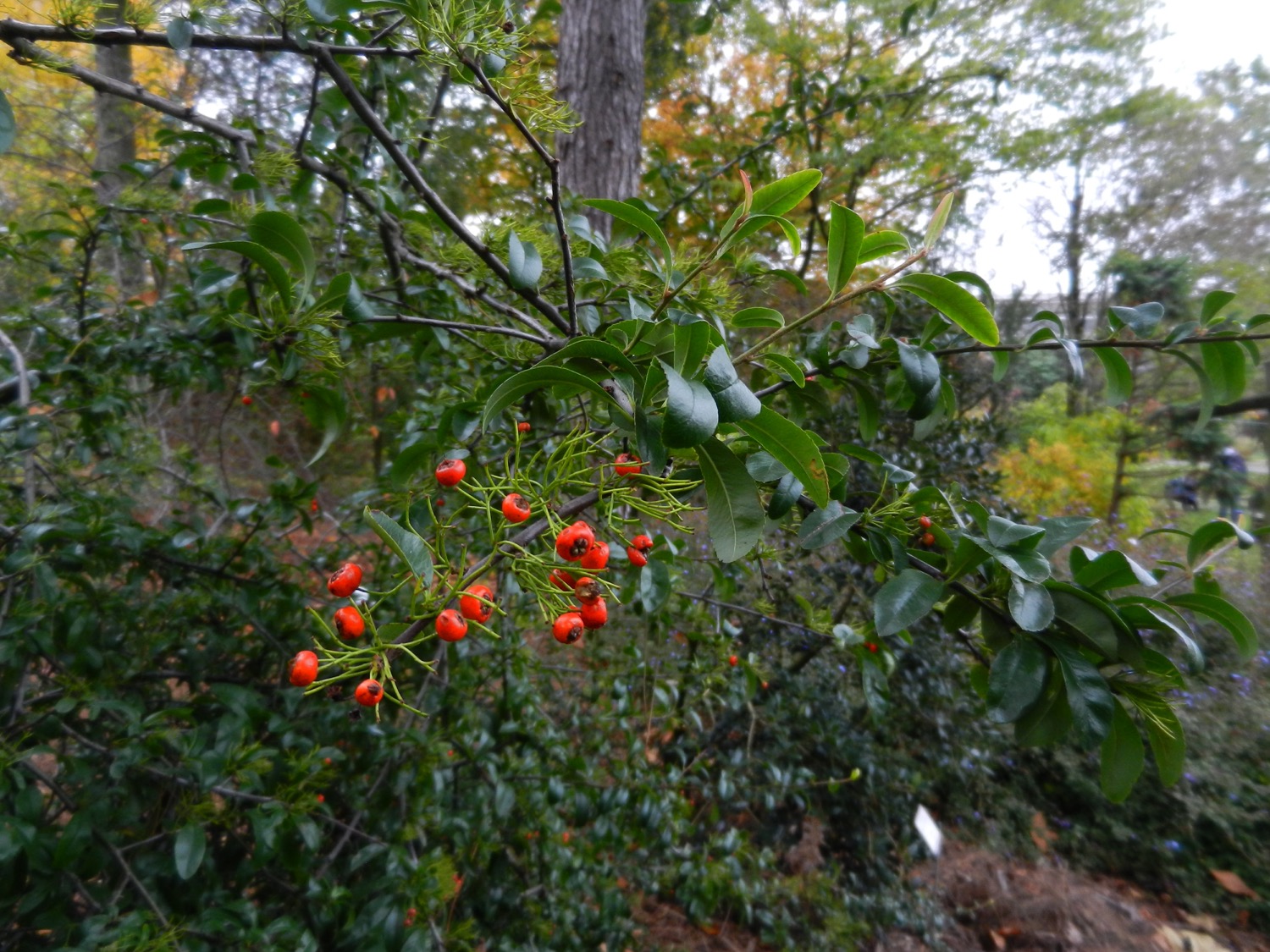 [Speaker Notes: Pyracantha fortuneana 
Rozenfamilie (Rosaceae)

Van deze struik, die beladen was met talrijke vruchten, blijven er maar weinig vruchten meer over….]
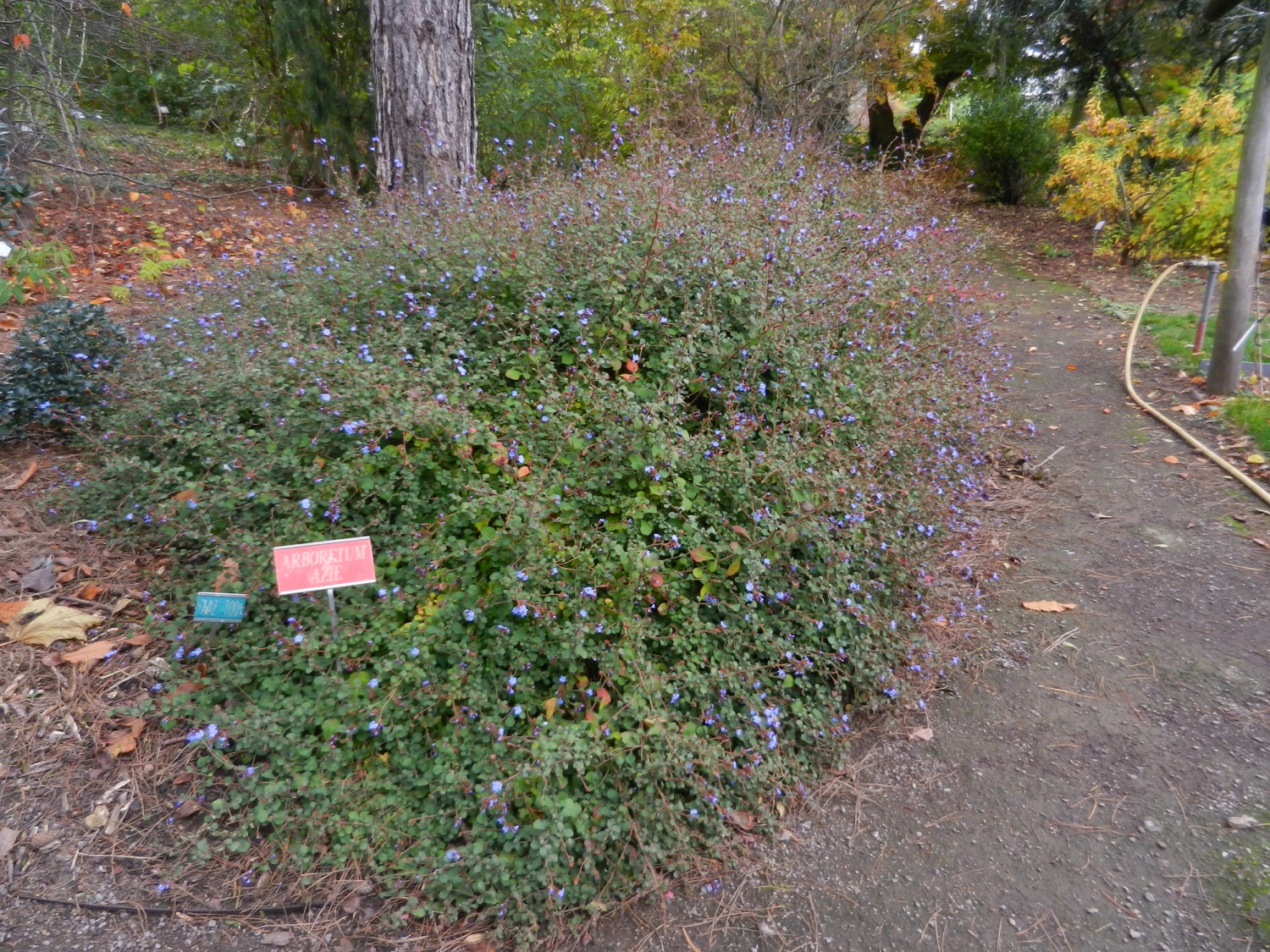 [Speaker Notes: Ceratostigma griffithii 
Strandkruidfamillie (Plumbaginaceae)

Een mooie struik, die nu volop in bloei staat, en tegelijk beginnen de bladeren te verkleuren.]
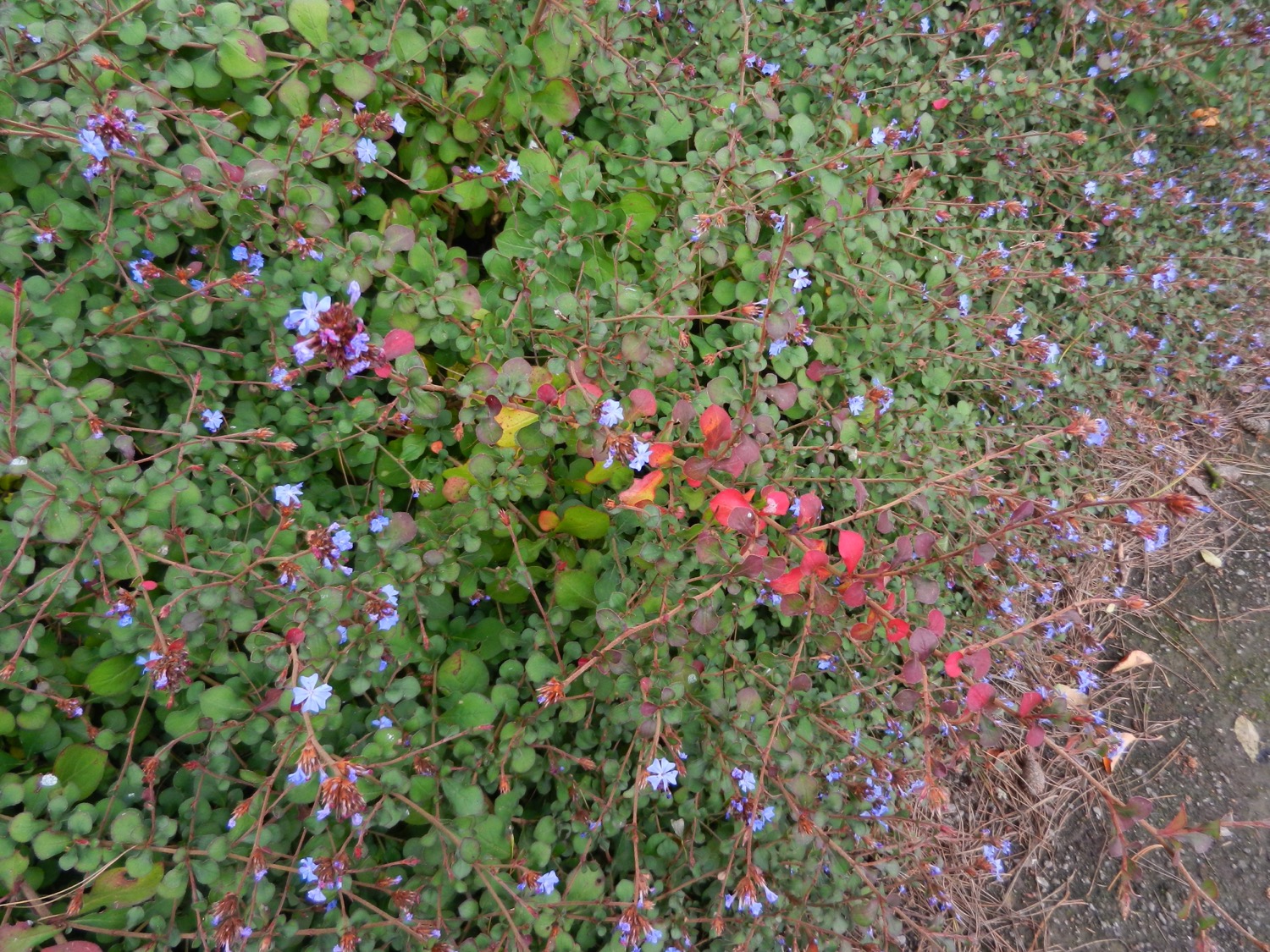 [Speaker Notes: Ceratostigma griffithii 
Strandkruidfamillie (Plumbaginaceae)

Een mooie struik, die nu volop in bloei staat, en tegelijk beginnen de bladeren te verkleuren.]
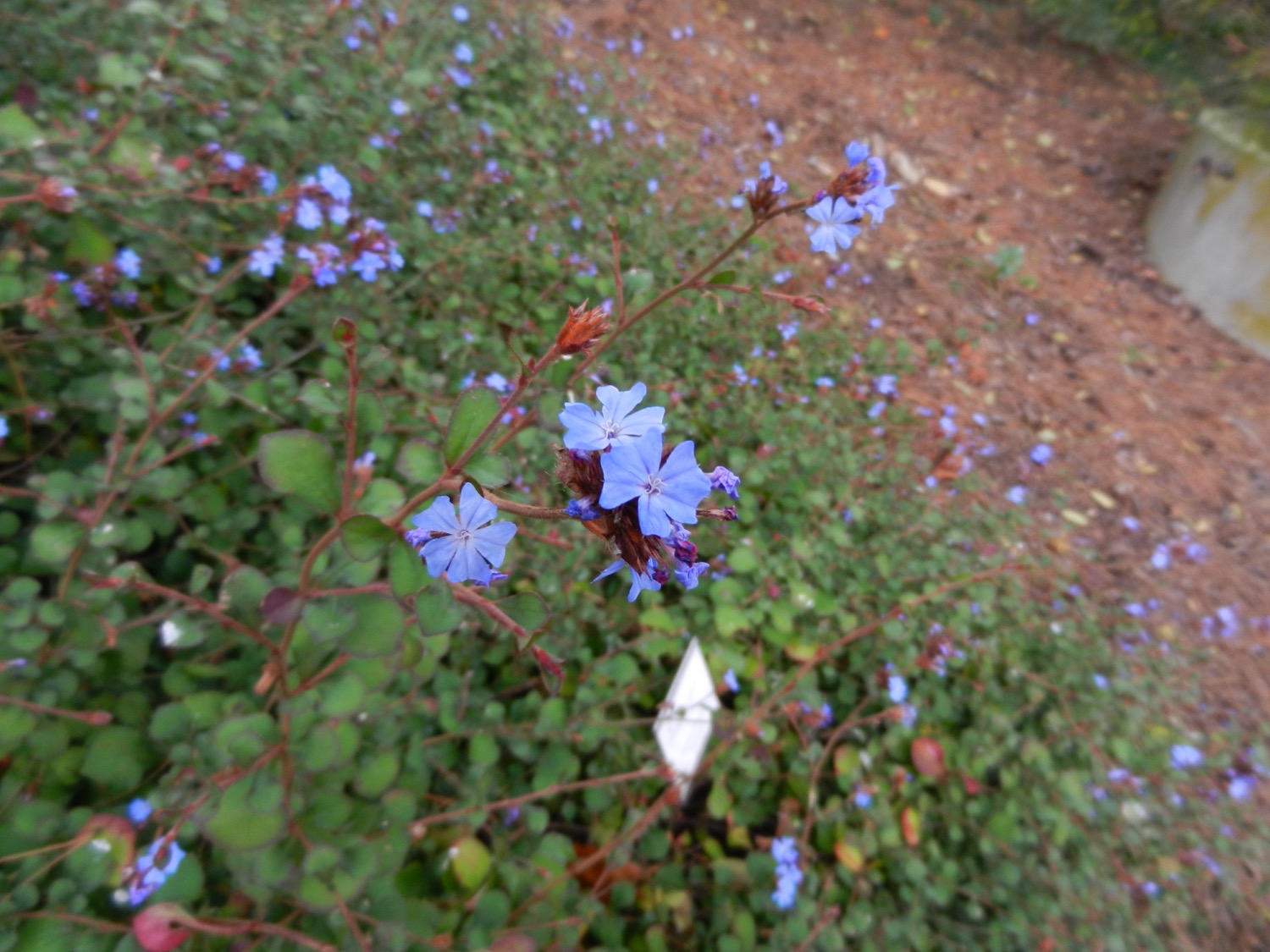 [Speaker Notes: Ceratostigma griffithii 
Strandkruidfamillie (Plumbaginaceae)

Hier zijn de vijf stijltakken goed zichtbaar.]
Systematiek Monocotylen
SMC
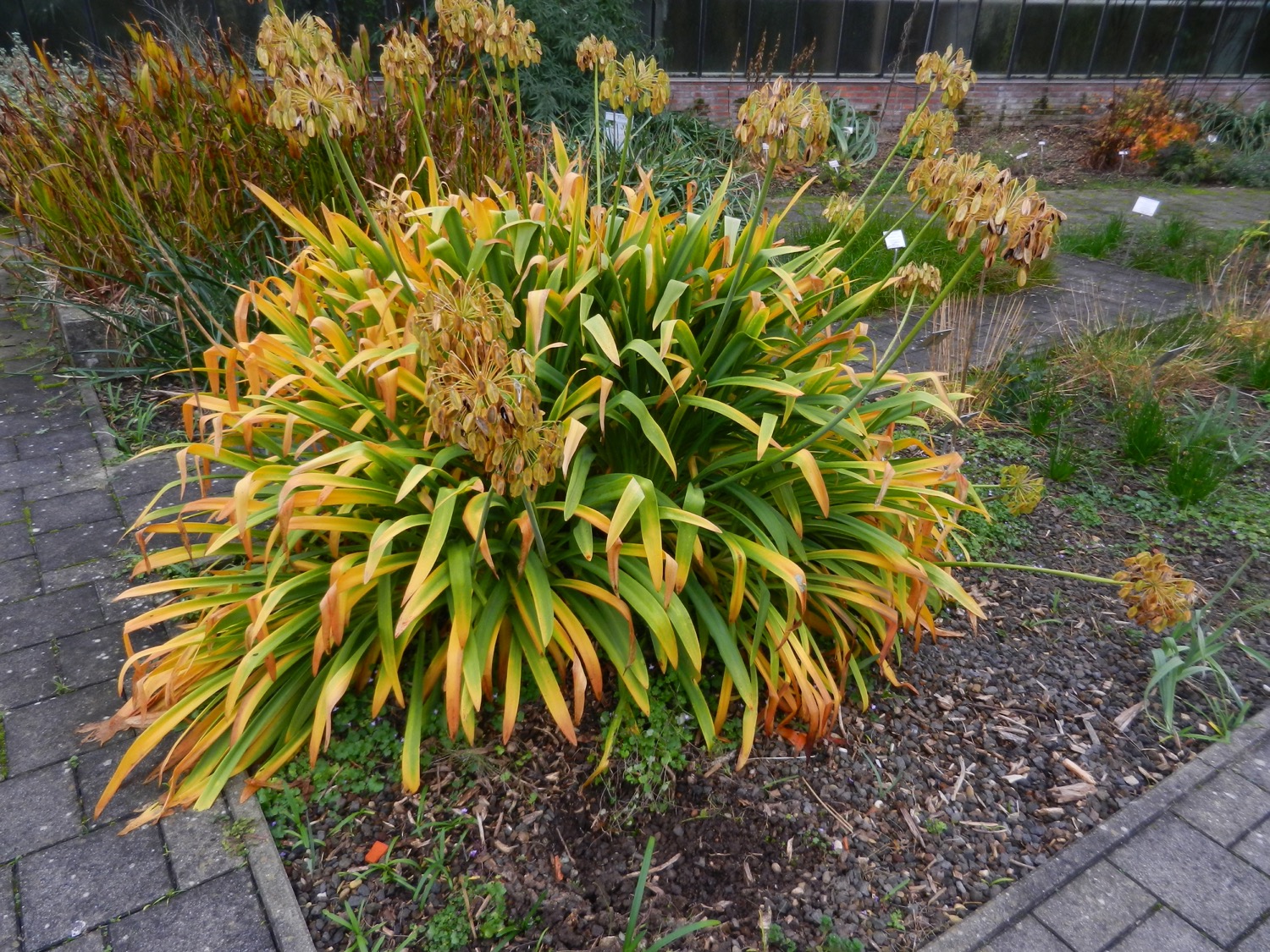 [Speaker Notes: Agapanthus coddii 
Agapanthusfamilie (Agapanthaceae)

De bladeren beginnen hier af te sterven, mét mooie kleuren.]
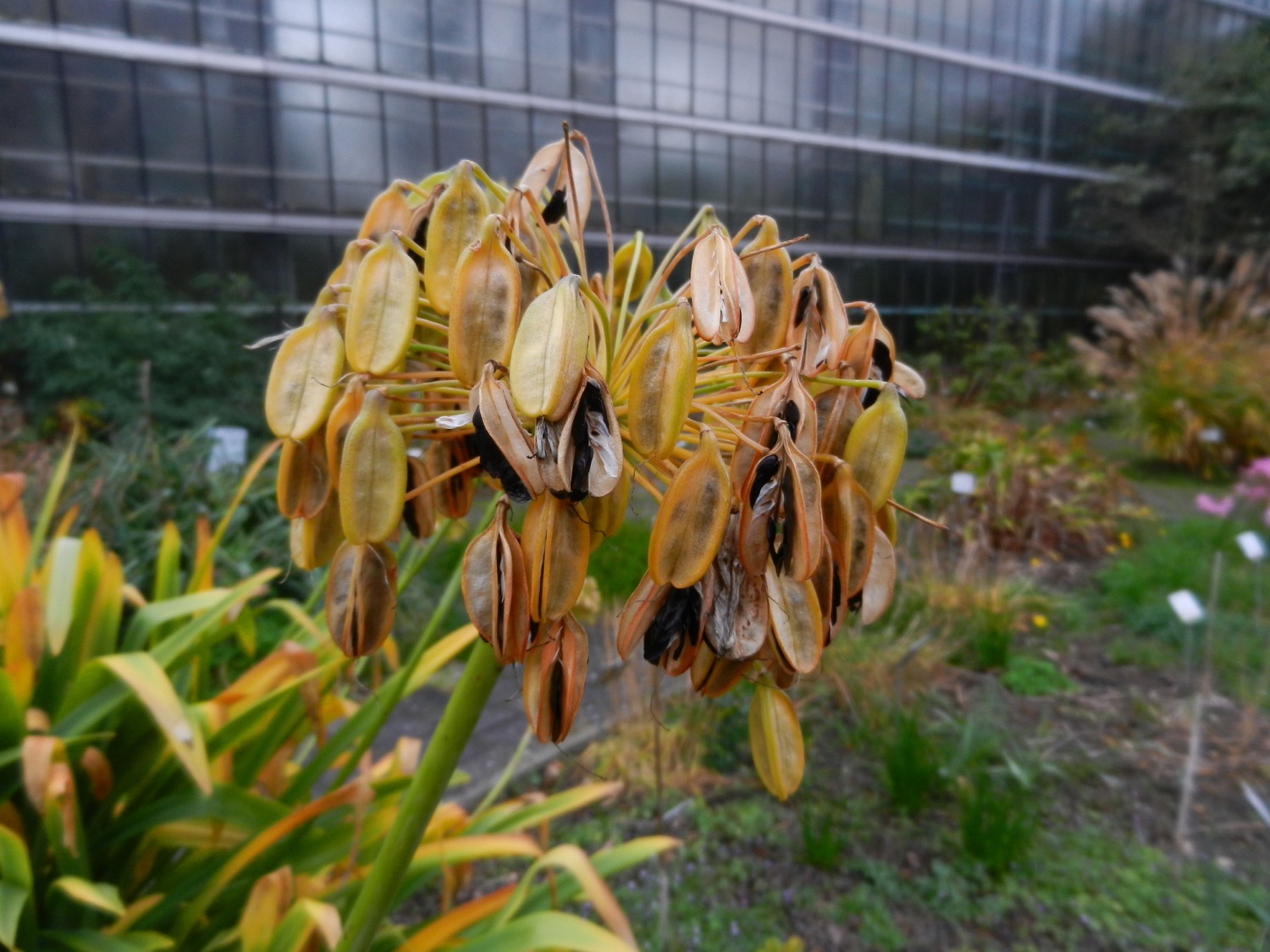 [Speaker Notes: Agapanthus coddii 
Agapanthusfamilie (Agapanthaceae)

En hier zijn de hangende vruchten, waarvan de wanden beginnen te openen en waardoor de zwarte zaden worden verspreid.]
Planten & Mensen
PLM
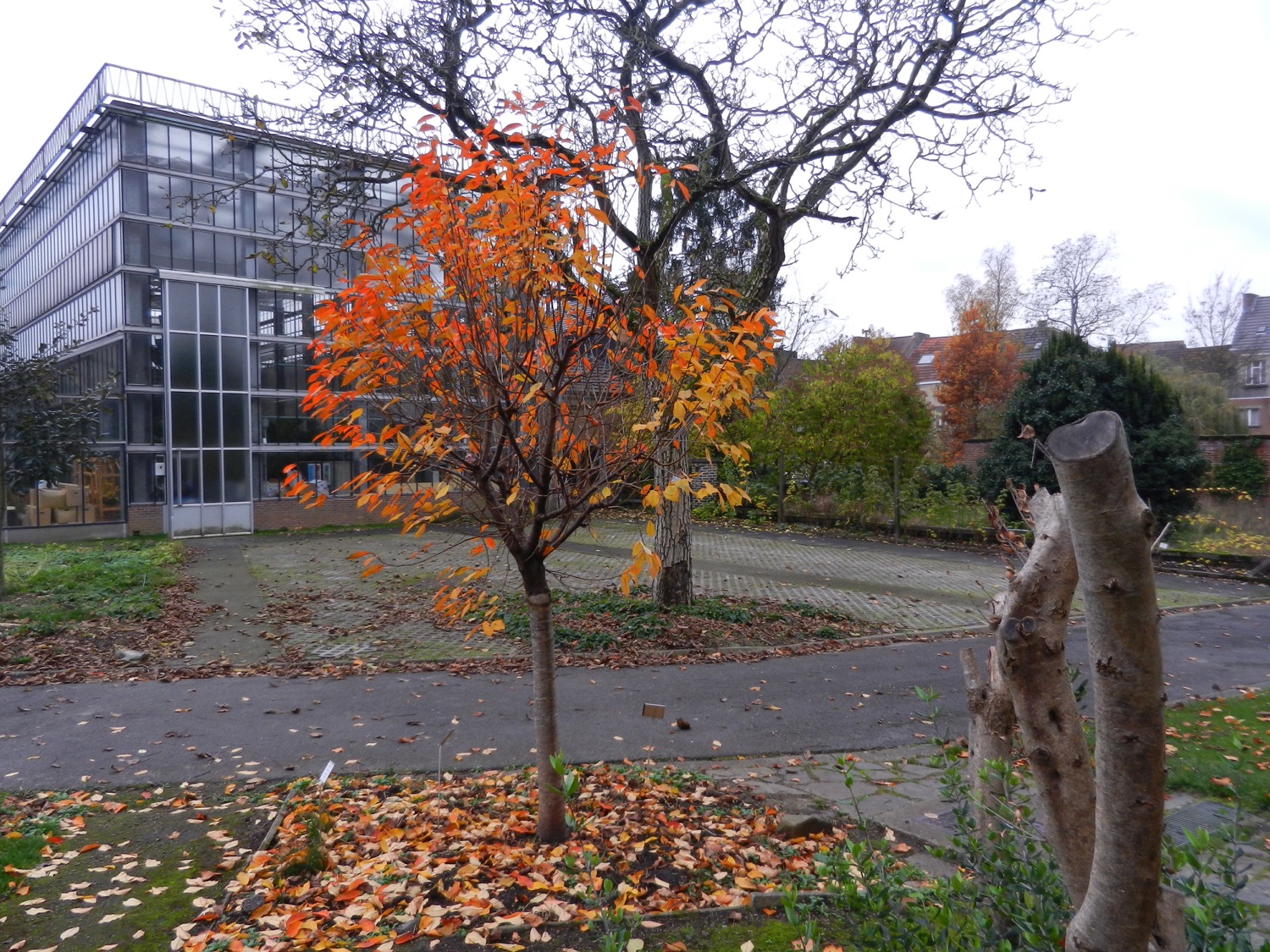 [Speaker Notes: Zure kers (Prunus cerasus ‘Pater Stefaan’)
Rozenfamilie (Rosaceae)

Een boompje met een duidelijke ent (merk het kleurverschil van de twee stammetjes), en met prachtige herfstkleuren.]
Orangerie
ORA
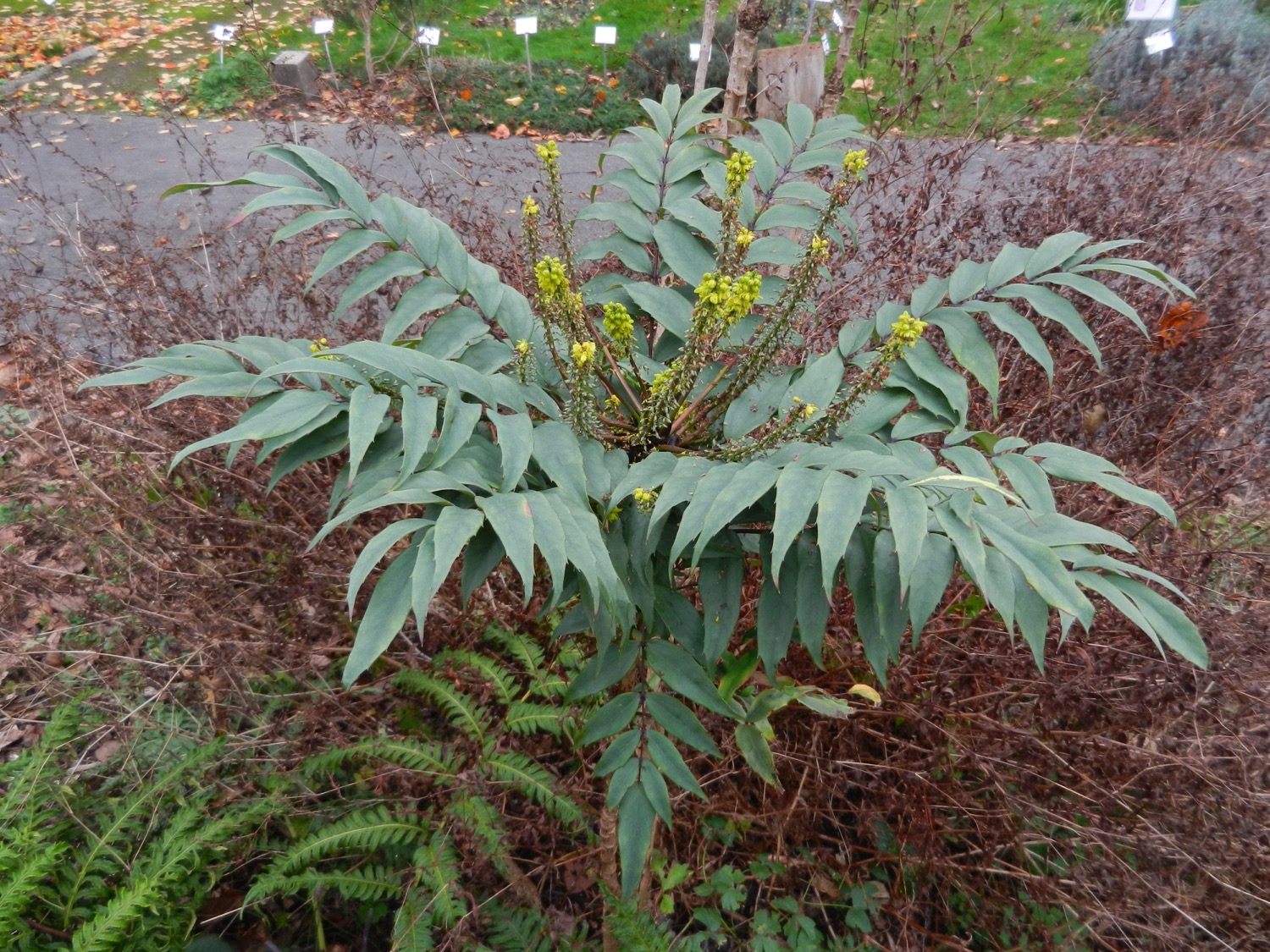 [Speaker Notes: Mahonia eurybracteata 
Berberisfamilie (Berberidaceae)

Deze plant is aan het einde van haar bloeiperiode, wat te merken valt aan de talrijke vruchtjes die onder de bloemen zitten.]
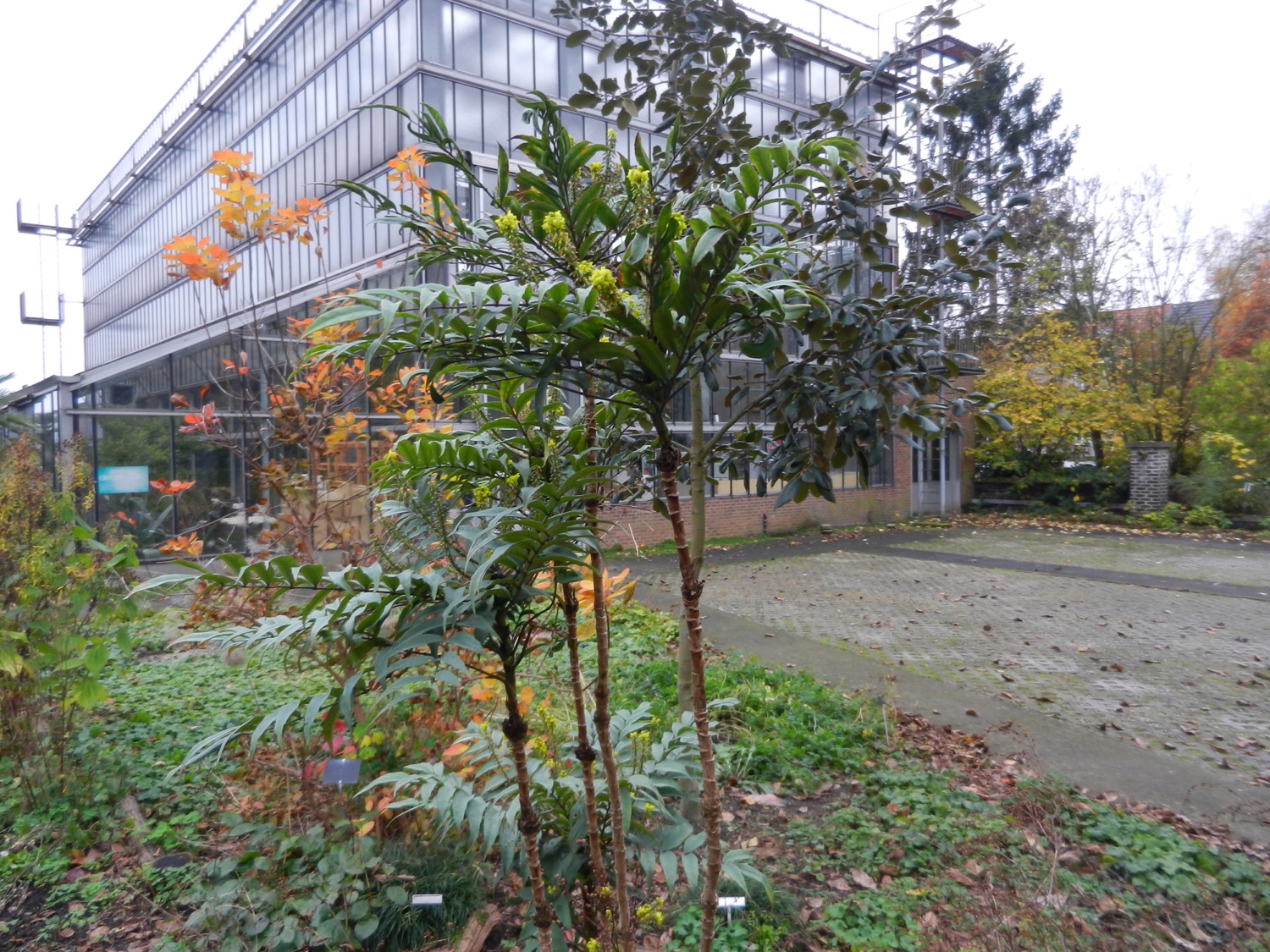 [Speaker Notes: Mahonia eurybracteata 
Berberisfamilie (Berberidaceae)

Op deze foto’s zijn de bracteeën van de (oudere) knoppen goed zichtbaar.]
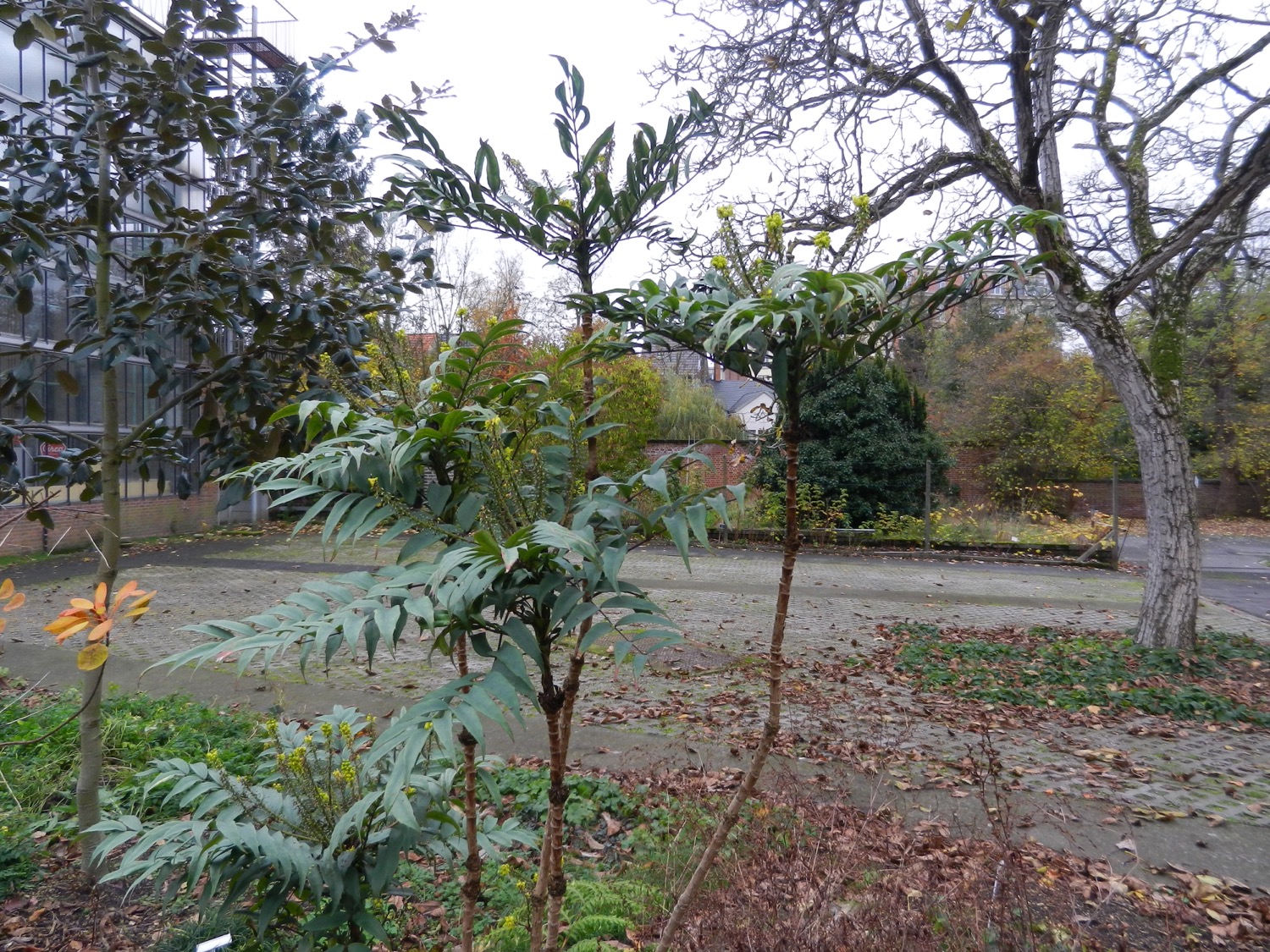 [Speaker Notes: Mahonia eurybracteata 
Berberisfamilie (Berberidaceae)

Op deze foto’s zijn de bracteeën van de (oudere) knoppen goed zichtbaar.]
Mediterranea
MDT
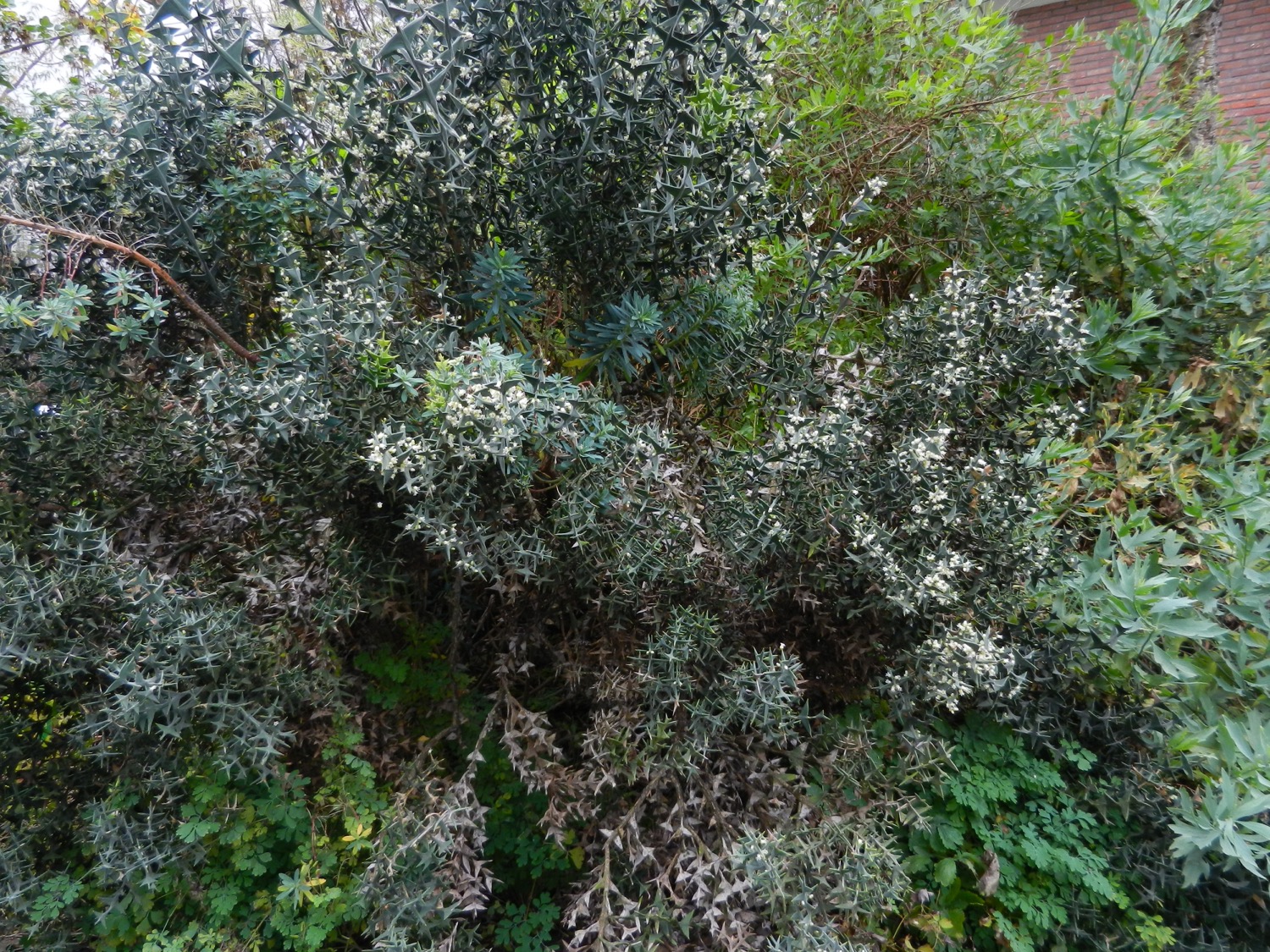 [Speaker Notes: Colletia paradoxa 
Wegedoornfamilie (Rhamnaceae)

Rond deze periode van het jaar komt deze plant helemaal in bloei, waardoor de vruchtzetting telkens zeer laag is.]
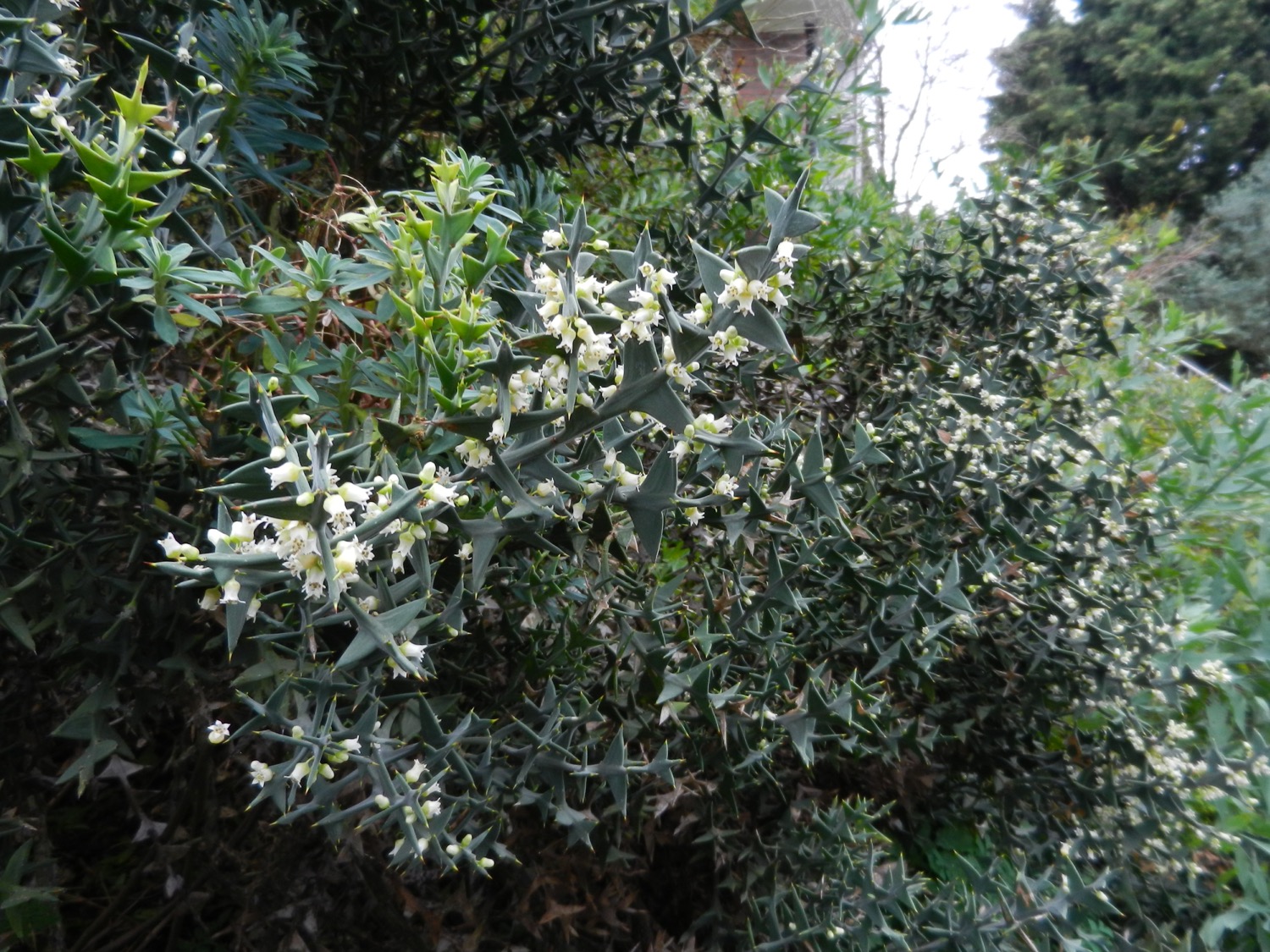 [Speaker Notes: Colletia paradoxa 
Wegedoornfamilie (Rhamnaceae)

Een takje in bloei & groei, met veel kleine witte bloemen.]
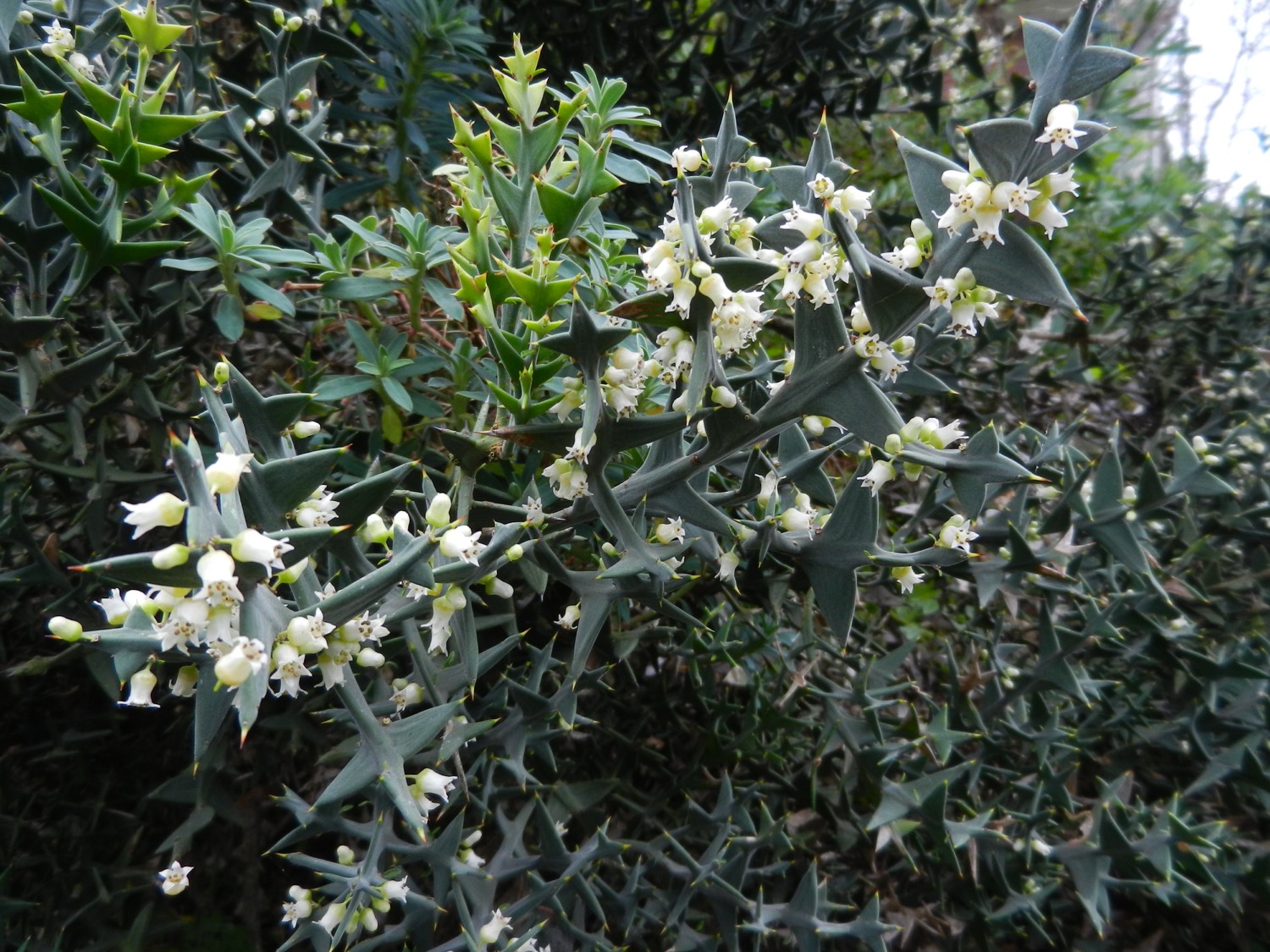 [Speaker Notes: Colletia paradoxa 
Wegedoornfamilie (Rhamnaceae)

En op deze foto kunnen we de meeldraden goed waarnemen, en dan in het bijzonder hun ongewone plaatsing: alternerend met de witte kelkblaadjes, want de kroonbladen ontbreken bij dit genus.]
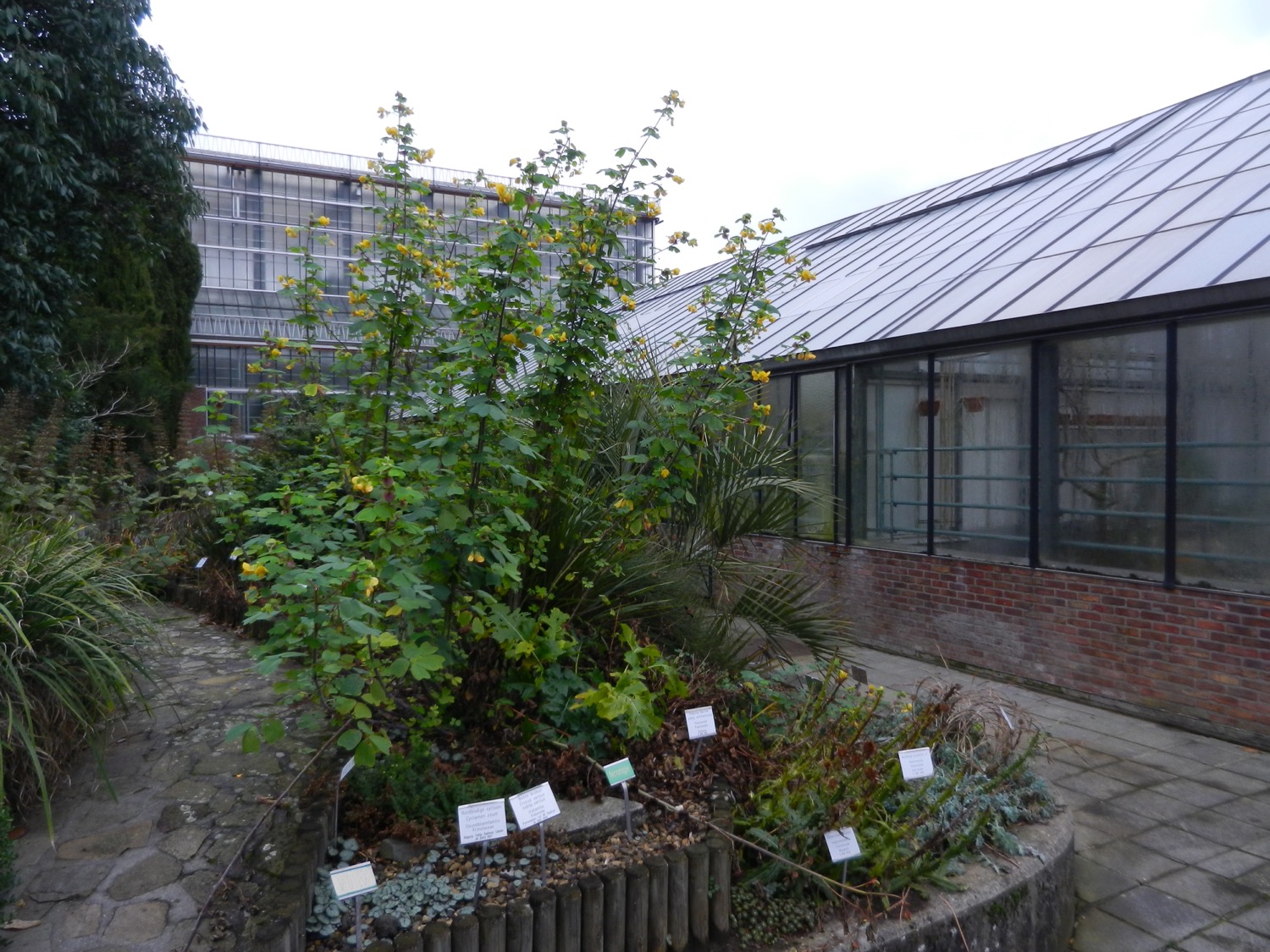 [Speaker Notes: Amicia zygomeris 
Vlinderbloemenfamilie (Fabaceae)

Onweerstaanbaar trekt deze plant de aandacht.]
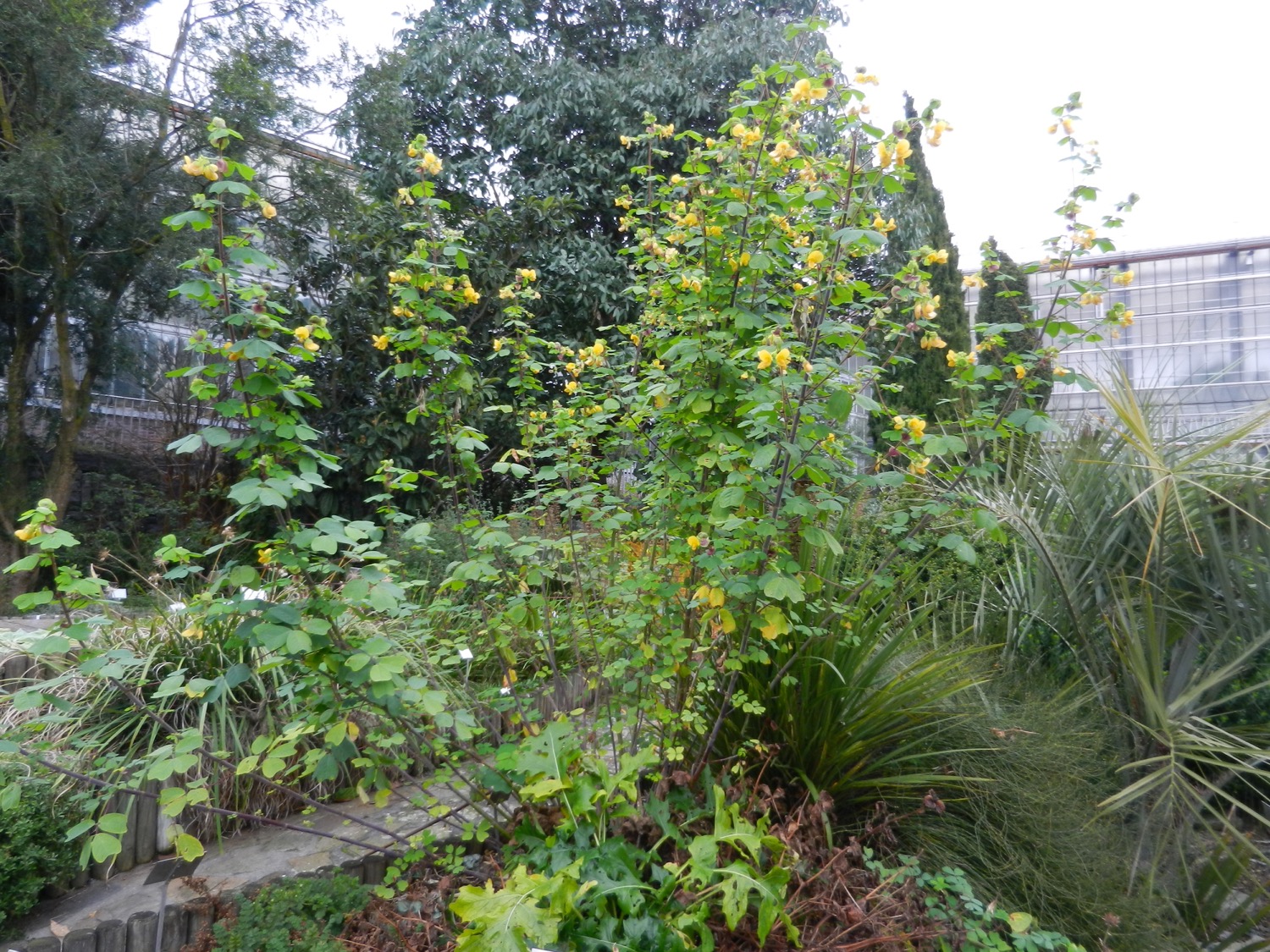 [Speaker Notes: Amicia zygomeris 
Vlinderbloemenfamilie (Fabaceae)

Onweerstaanbaar trekt deze plant de aandacht.]
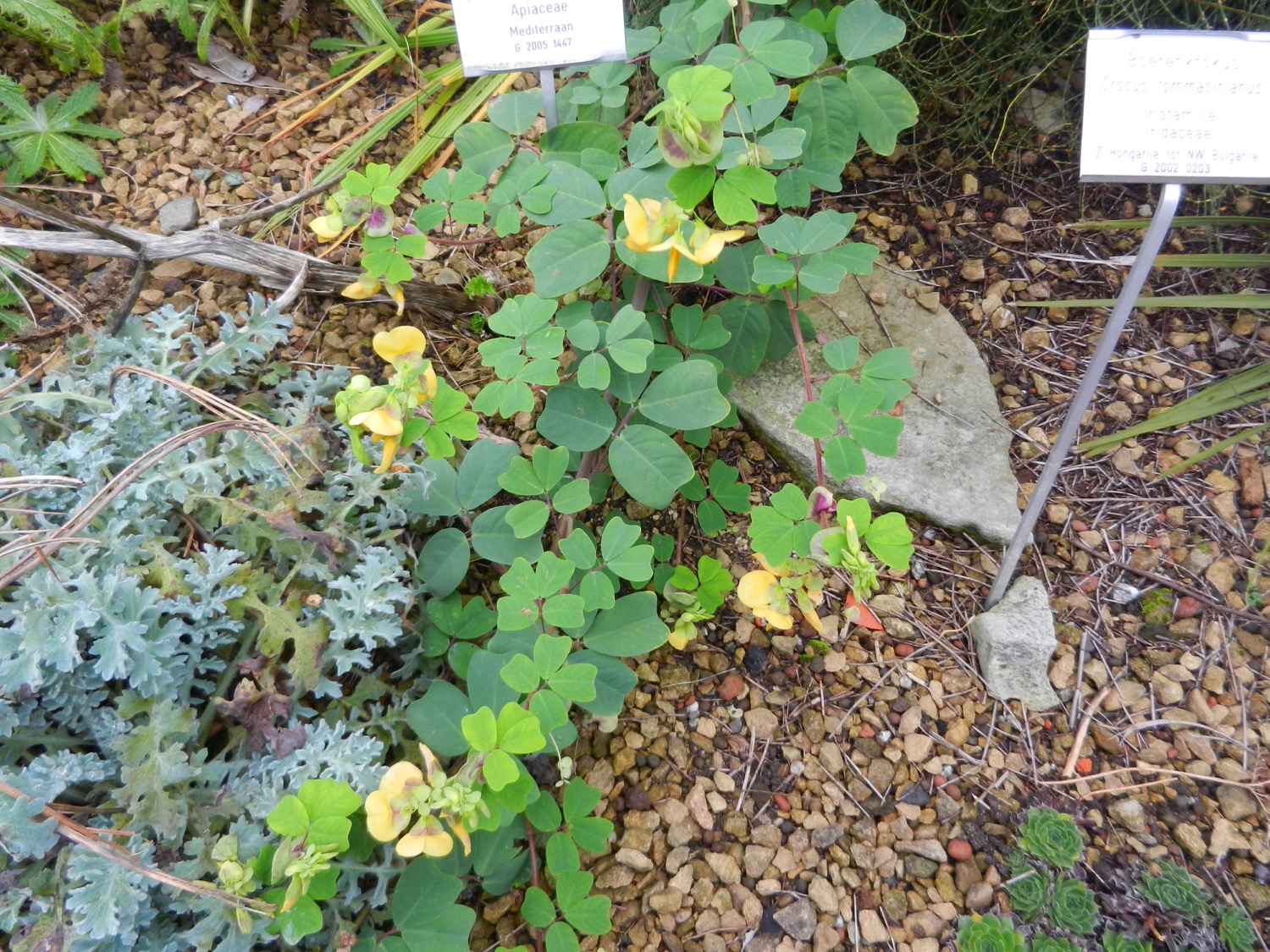 [Speaker Notes: Amicia zygomeris 
Vlinderbloemenfamilie (Fabaceae)

Kijk eens naar deze zeer schone blaadjes, twee aan twee op een bladsteel. 
En dan nog zeer fraaie bloemen, met een vlag en twee zwaarden die pal tegen de kiel aanliggen.]
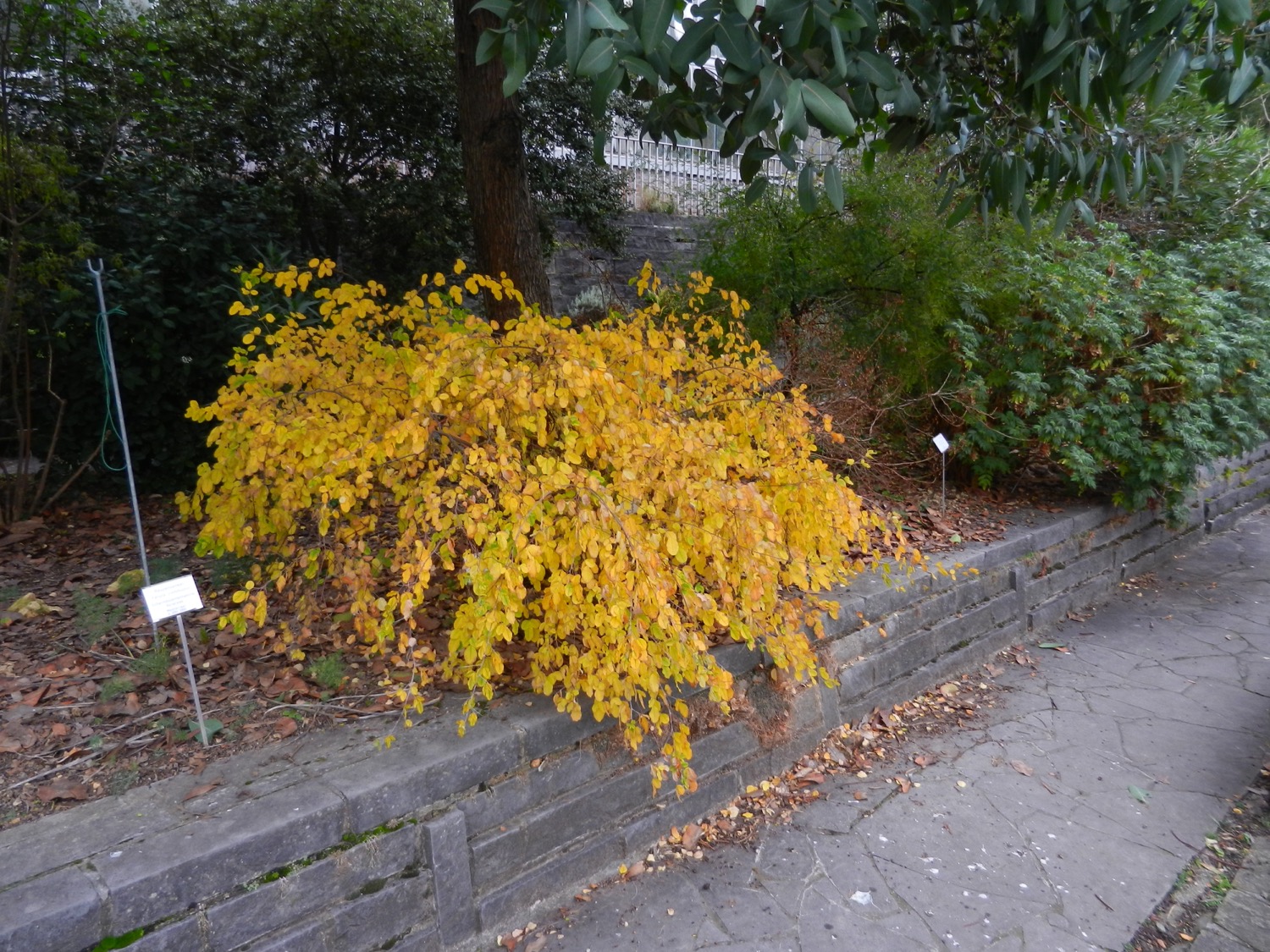 [Speaker Notes: Campylotropis macrocarpa 
Vlinderbloemenfamilie (Fabaceae)

Een fraaie gele vlek in de schaduw van een eucalyptus…]
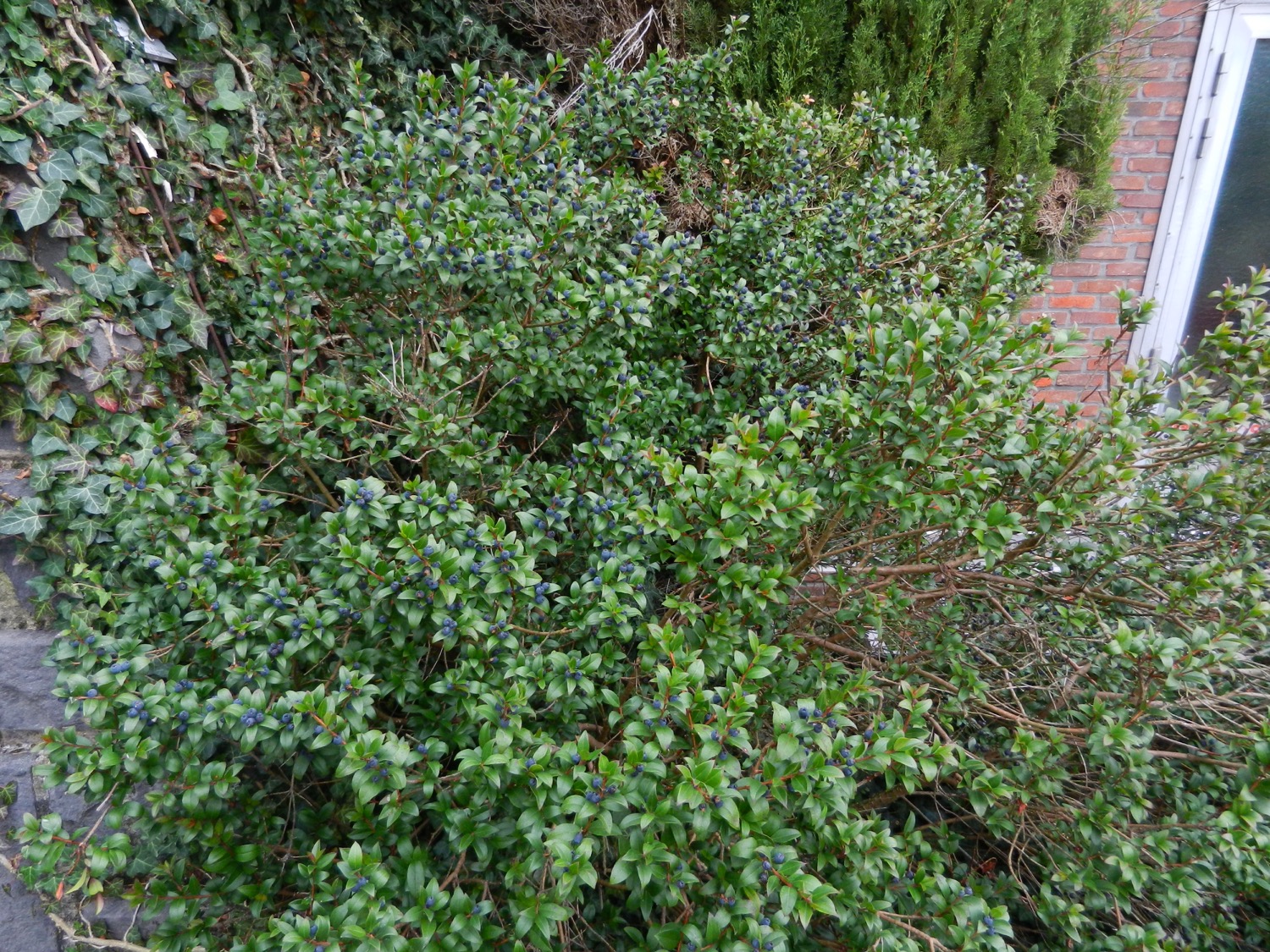 [Speaker Notes: Mirte (Myrtus communis)
Mirtefamilie (Myrtaceae)

Twee (of drie ?) struikjes, met licht verschillende vruchtbouw. 
Bij deze plant hier zijn de resten van de kelk relatief klein en bulken amper uit.]
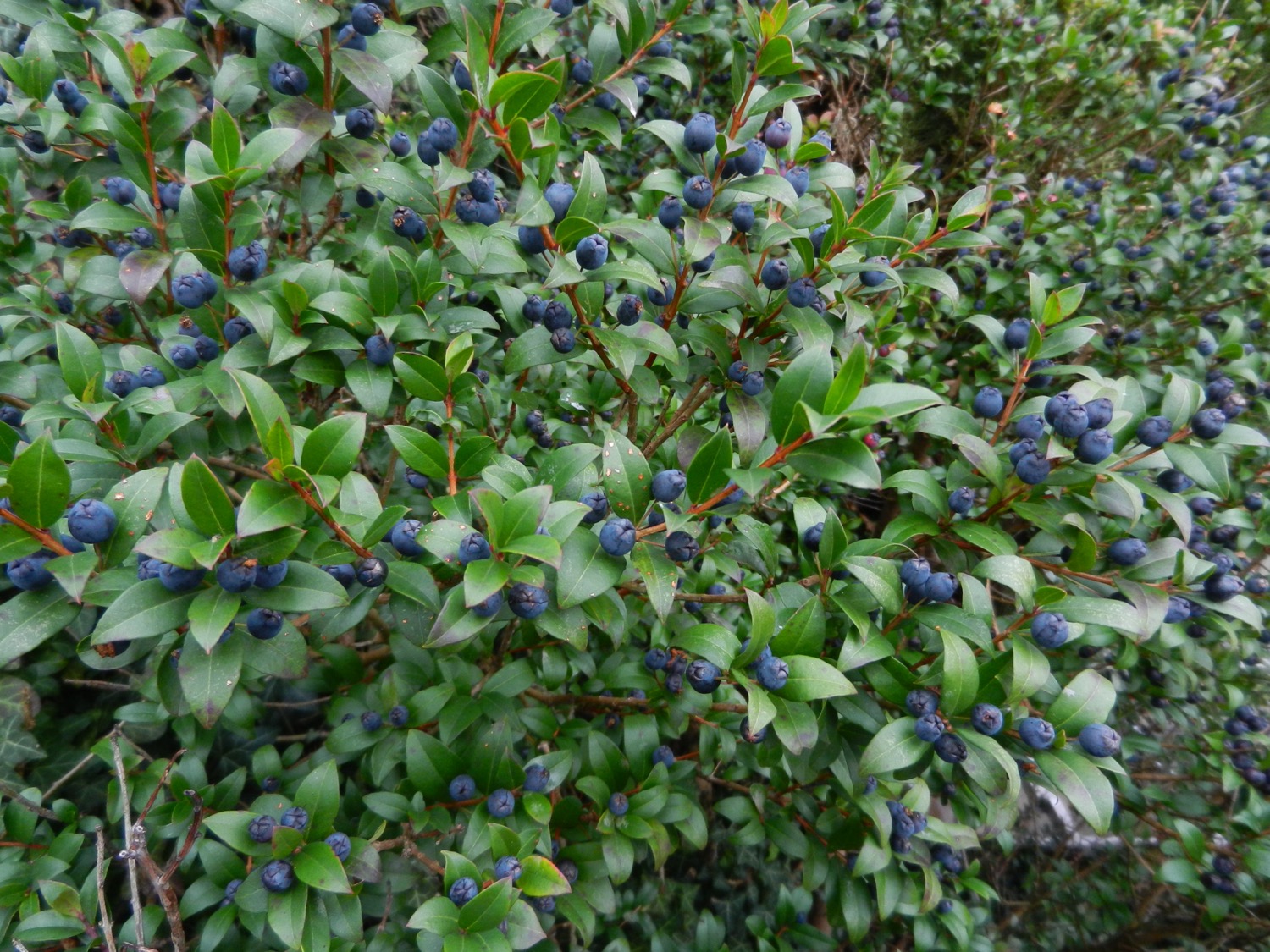 [Speaker Notes: Mirte (Myrtus communis)
Mirtefamilie (Myrtaceae)

Twee (of drie ?) struikjes, met licht verschillende vruchtbouw. 
Bij deze plant hier zijn de resten van de kelk relatief klein en bulken amper uit.]
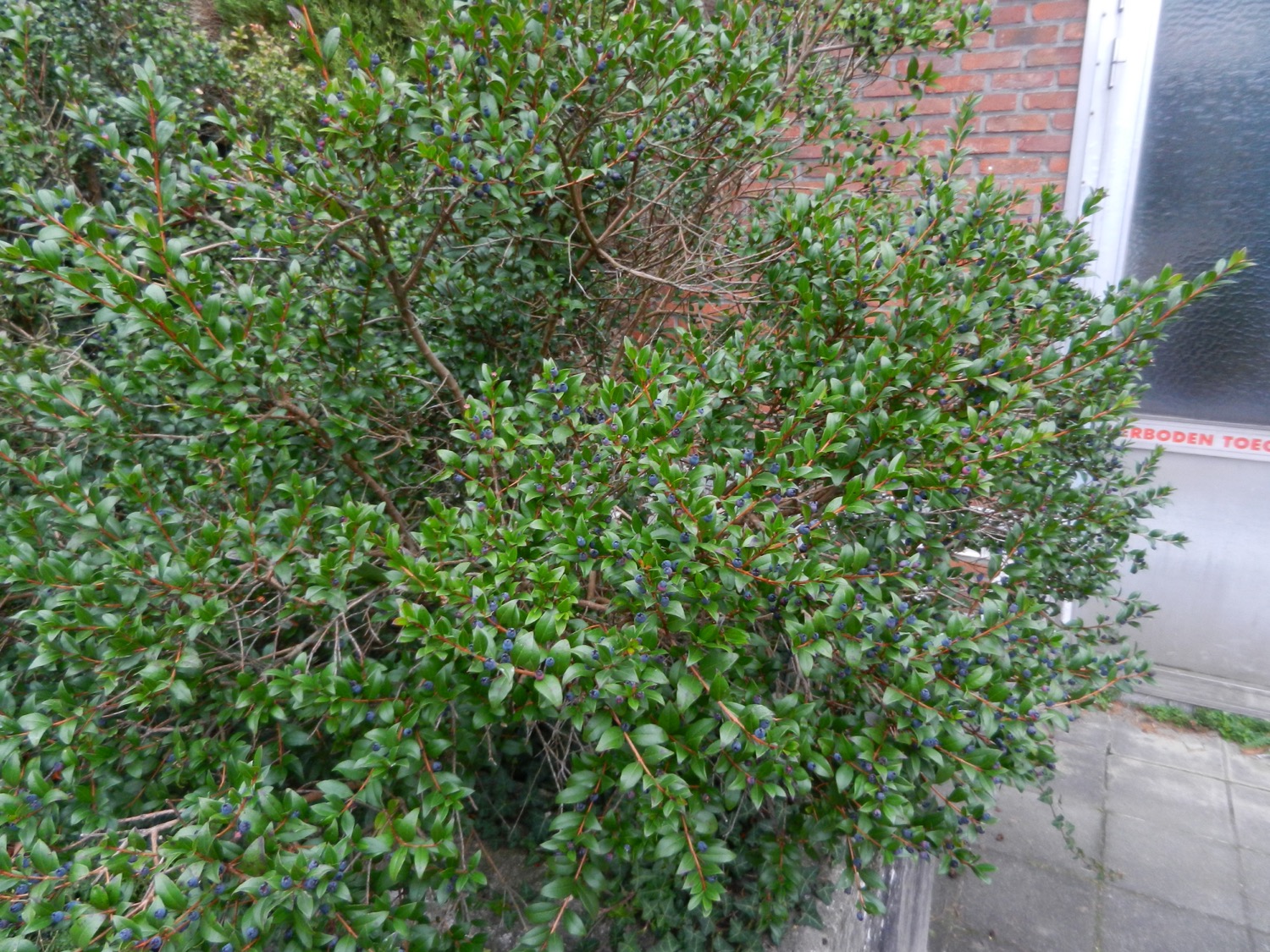 [Speaker Notes: Mirte (Myrtus communis)
Mirtefamilie (Myrtaceae)

Twee (of drie ?) struikjes, met licht verschillende vruchtbouw. 
Bij deze plant hier zijn de resten van de kelk relatief groot en bulken sterk uit.]
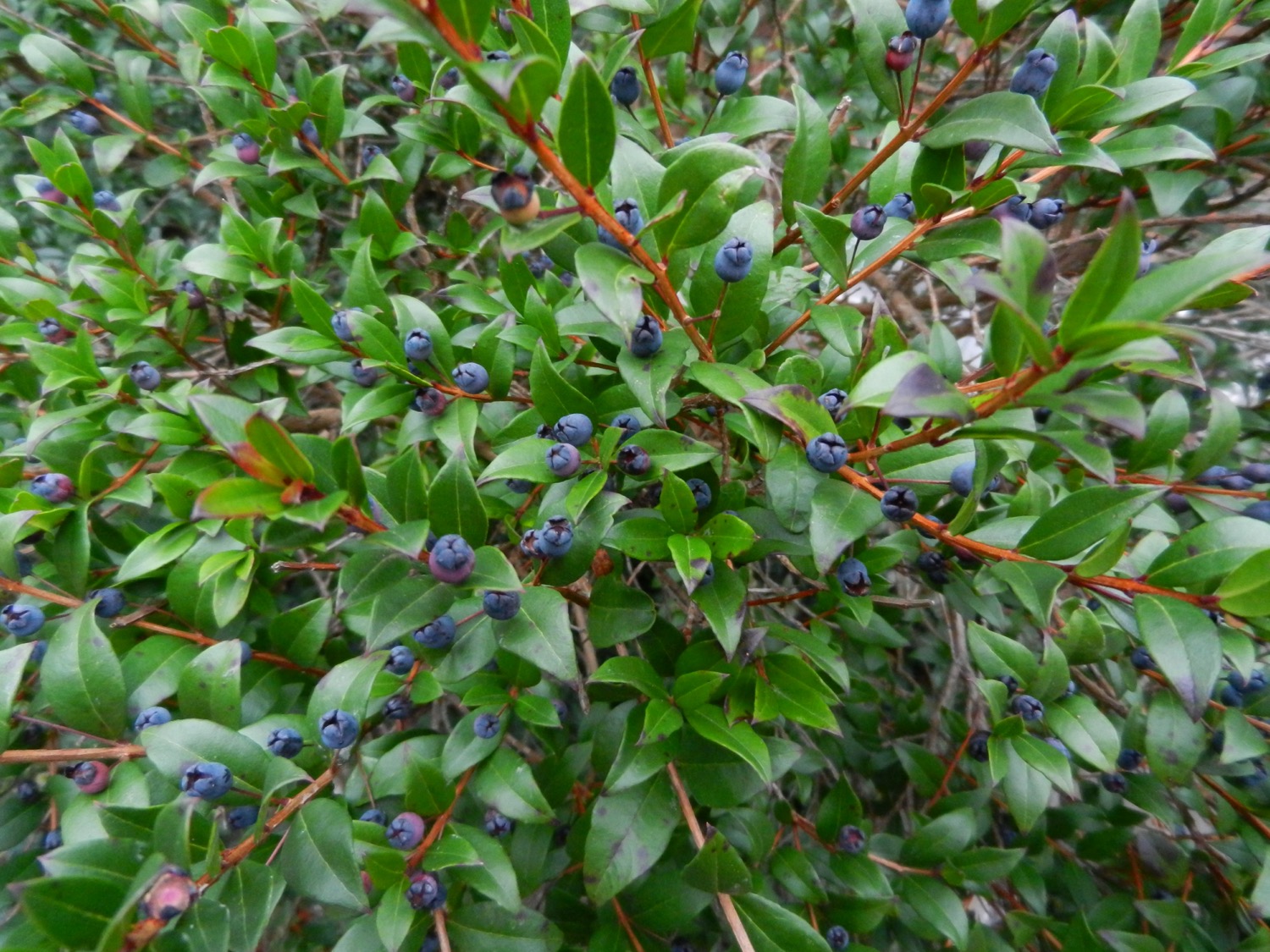 [Speaker Notes: Mirte (Myrtus communis)
Mirtefamilie (Myrtaceae)

Twee (of drie ?) struikjes, met licht verschillende vruchtbouw. 
Bij deze plant hier zijn de resten van de kelk relatief groot en bulken sterk uit.]
Kleine Vijver
KLV
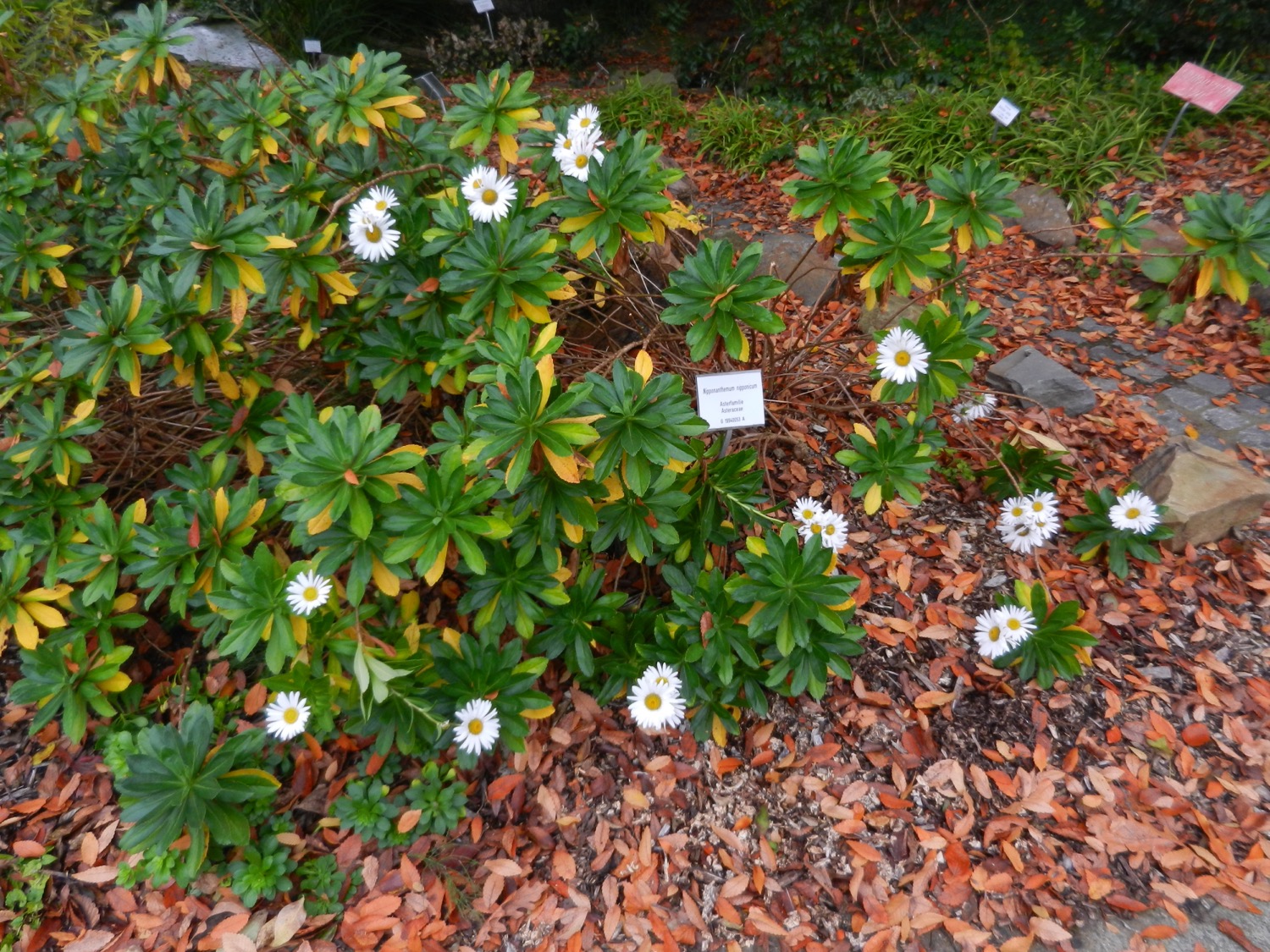 [Speaker Notes: Japanse margriet (Nipponanthemum nipponicum)
Asterfamilie (Asteraceae)

Deze Japanse soort startte haar bestaan in de plantkunde als Leucanthemum nipponicum, dus als een Japanse margriet. Later kwam ze terecht in Chrysanthemum en Tanacetum, maar uiteindelijk werd ze de enige soort in dit zeer kleine genus.]
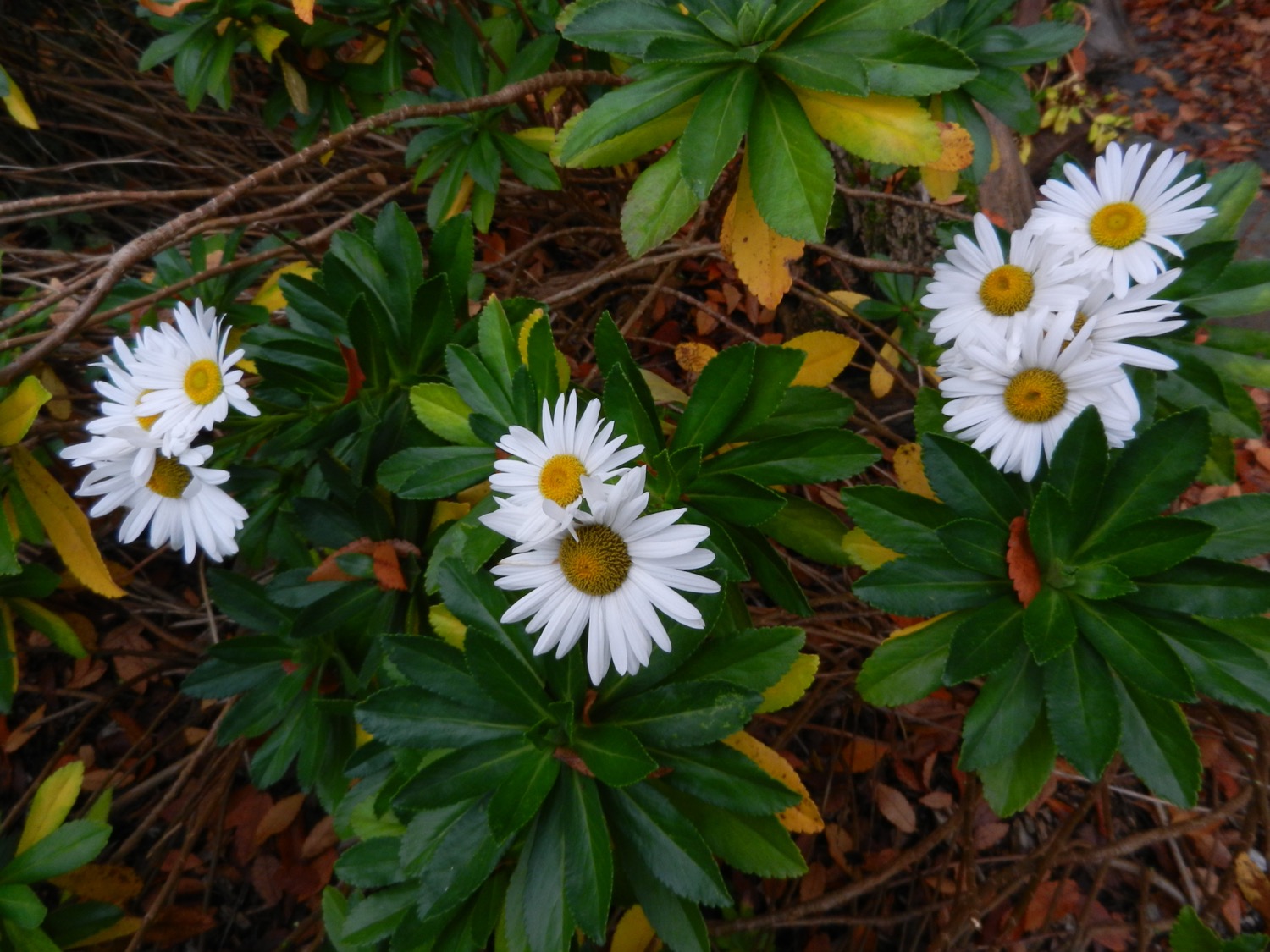 [Speaker Notes: Japanse margriet (Nipponanthemum nipponicum)
Asterfamilie (Asteraceae)

Deze Japanse soort startte haar bestaan in de plantkunde als Leucanthemum nipponicum, dus als een Japanse margriet. Later kwam ze terecht in Chrysanthemum en Tanacetum, maar uiteindelijk werd ze de enige soort in dit zeer kleine genus.]
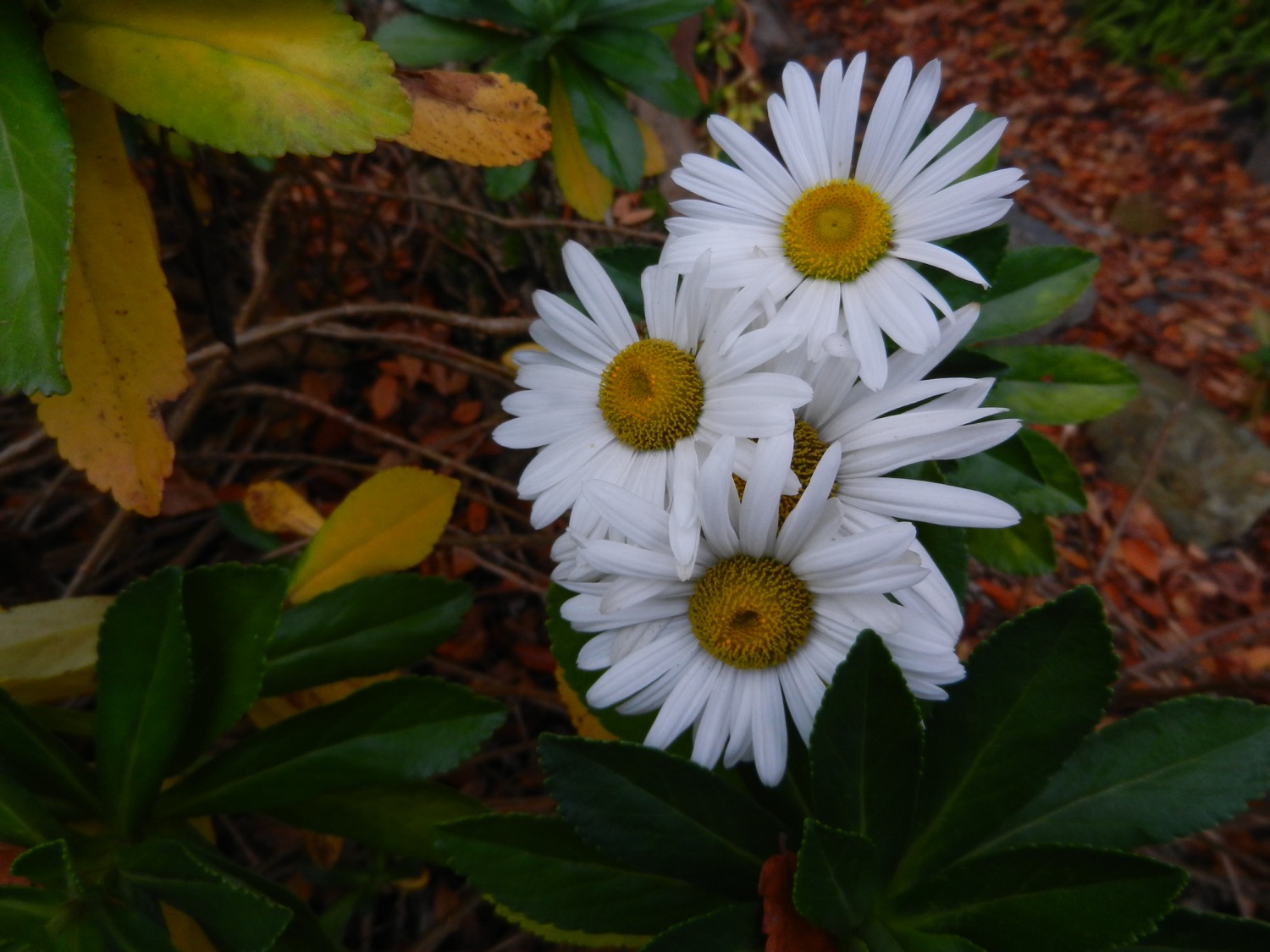 [Speaker Notes: Japanse margriet (Nipponanthemum nipponicum)
Asterfamilie (Asteraceae)

Deze Japanse soort startte haar bestaan in de plantkunde als Leucanthemum nipponicum, dus als een Japanse margriet. Later kwam ze terecht in Chrysanthemum en Tanacetum, maar uiteindelijk werd ze de enige soort in dit zeer kleine genus. 
Bij deze hoofdjes kunnen we nog goed de oranje pollenhoopjes zien op de toppen van de bloemetjes, en bij de bloemetjes weg van het centrum zien we de twee groenige stijltakjes uitsteken.]